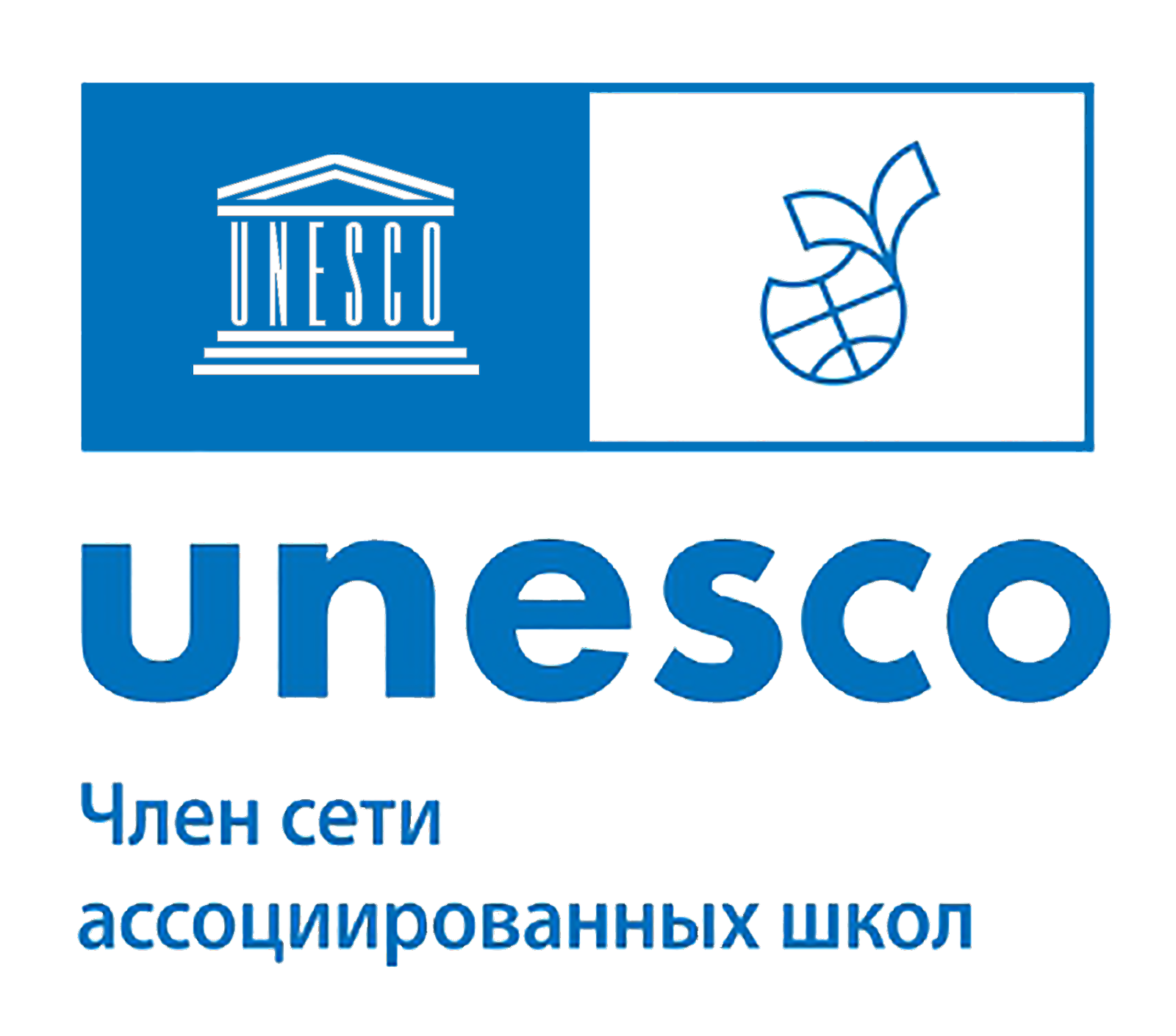 Государственное бюджетное общеобразовательное учреждение школа №690 невского района Санкт-Петербурга
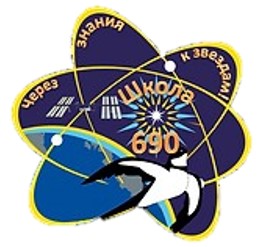 Диплом 
победителя
I степени
Международного дистанционного конкурса видеороликов «Моя любимая книга»
Награждается
Гаврилов Владислав Араикович
Возрастная группа: 7-10 лет
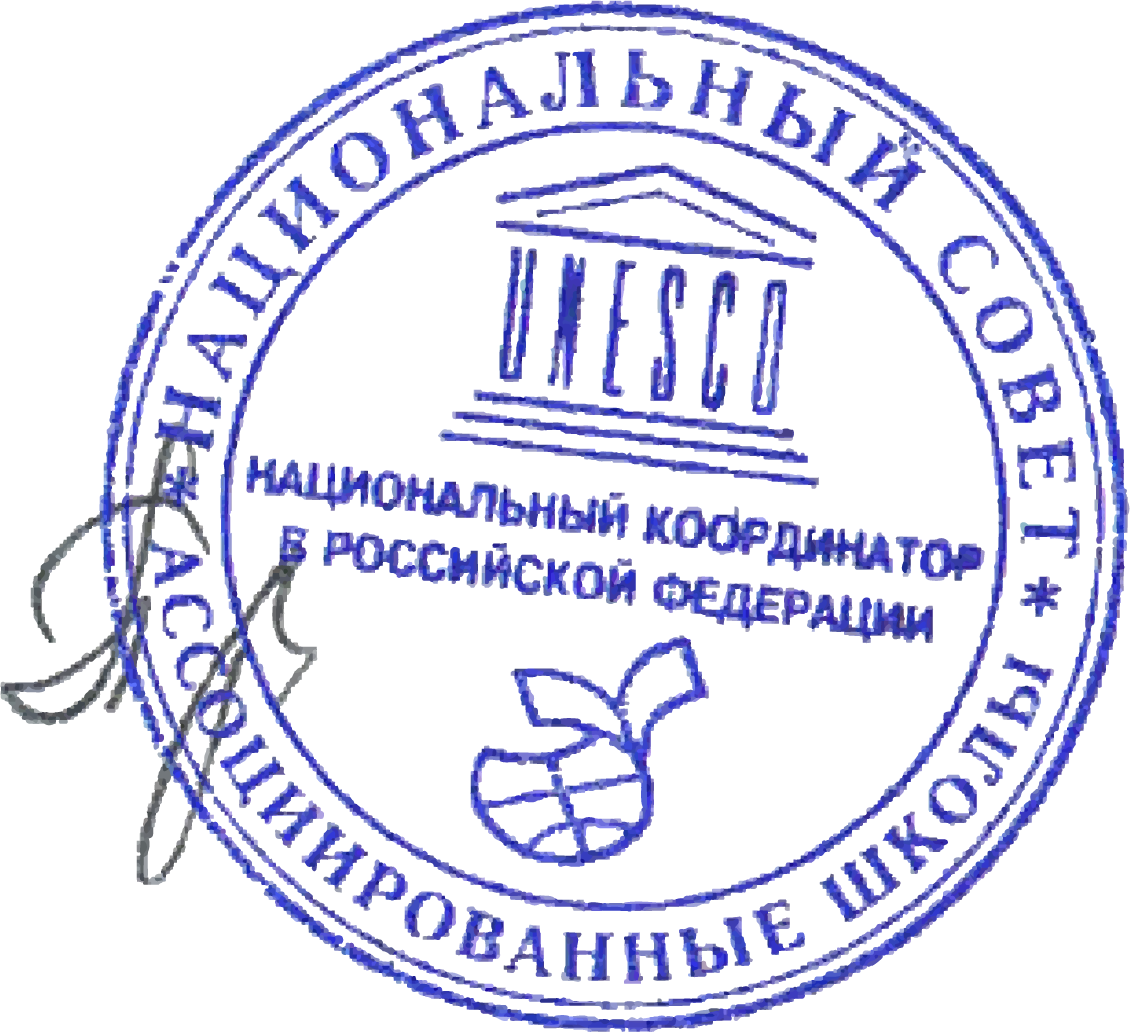 Национальный координатор                                                                            Н.М. Прусс
САШ ЮНЕСКО в РФ
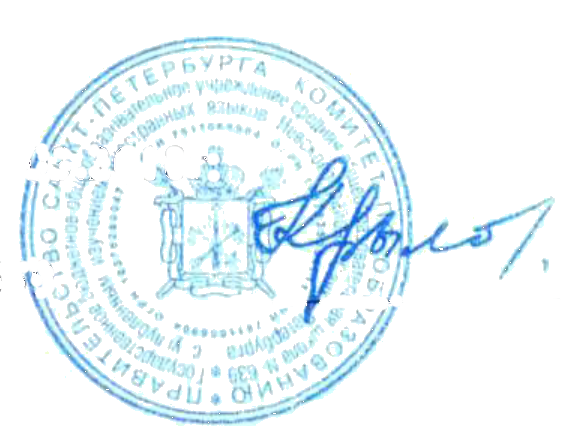 Региональный координатор                                                                         И.В. Крылова
CАШ ЮНЕСКО РФ
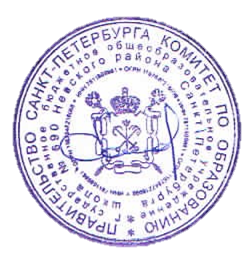 Директор ГБОУ школы №690                                                                  В.Ю. Соловьева
Приказ №191 от 27.05.2024
Санкт-Петербург, 2024
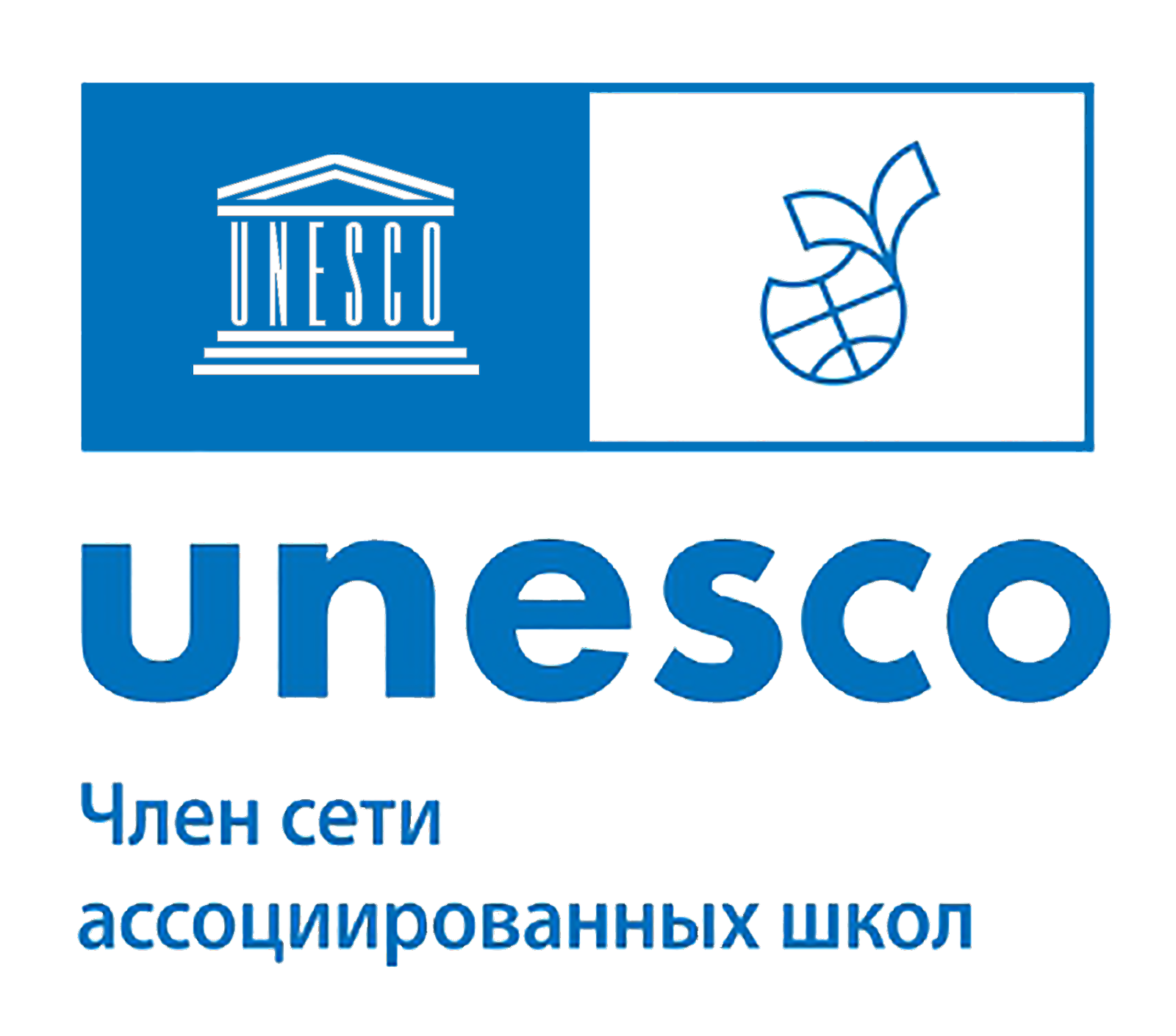 Государственное бюджетное общеобразовательное учреждение школа №690 невского района Санкт-Петербурга
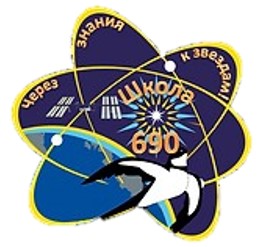 Диплом 
победителя
I степени
Международного дистанционного конкурса видеороликов «Моя любимая книга»
Награждается
Федосейкина Василиса Викторовна
Возрастная группа: 11-15 лет
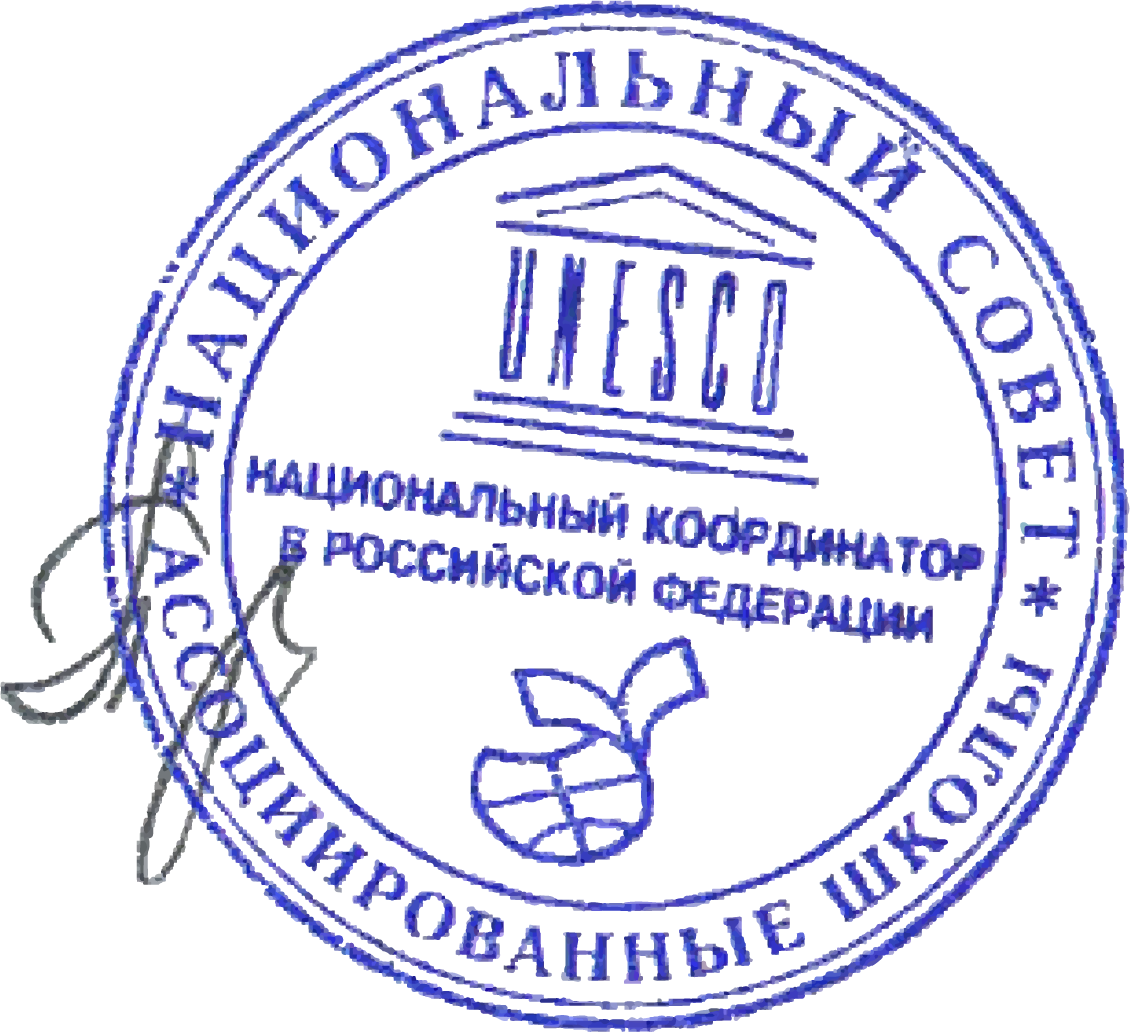 Национальный координатор                                                                            Н.М. Прусс
САШ ЮНЕСКО в РФ
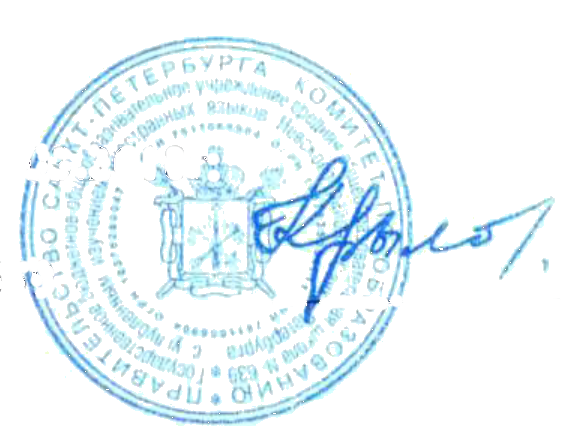 Региональный координатор                                                                         И.В. Крылова
CАШ ЮНЕСКО РФ
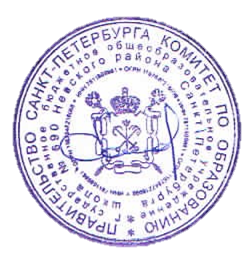 Директор ГБОУ школы №690                                                                  В.Ю. Соловьева
Приказ №191 от 27.05.2024
Санкт-Петербург, 2024
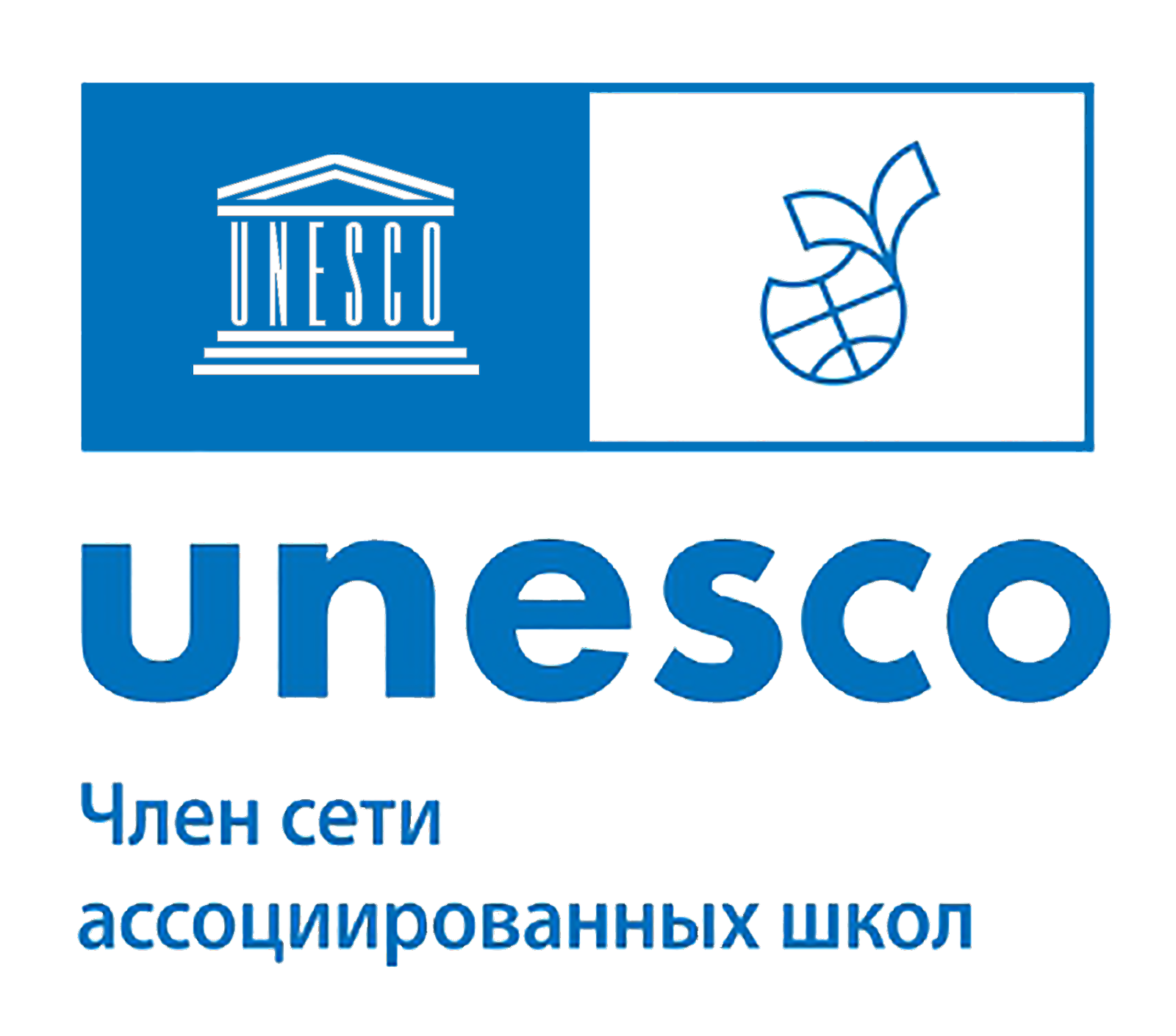 Государственное бюджетное общеобразовательное учреждение школа №690 невского района Санкт-Петербурга
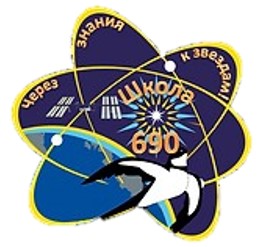 Диплом 
победителя
I степени
Международного дистанционного конкурса видеороликов «Моя любимая книга»
Награждается
Тюдешева Арина Васильевна
Возрастная группа: 7-10 лет
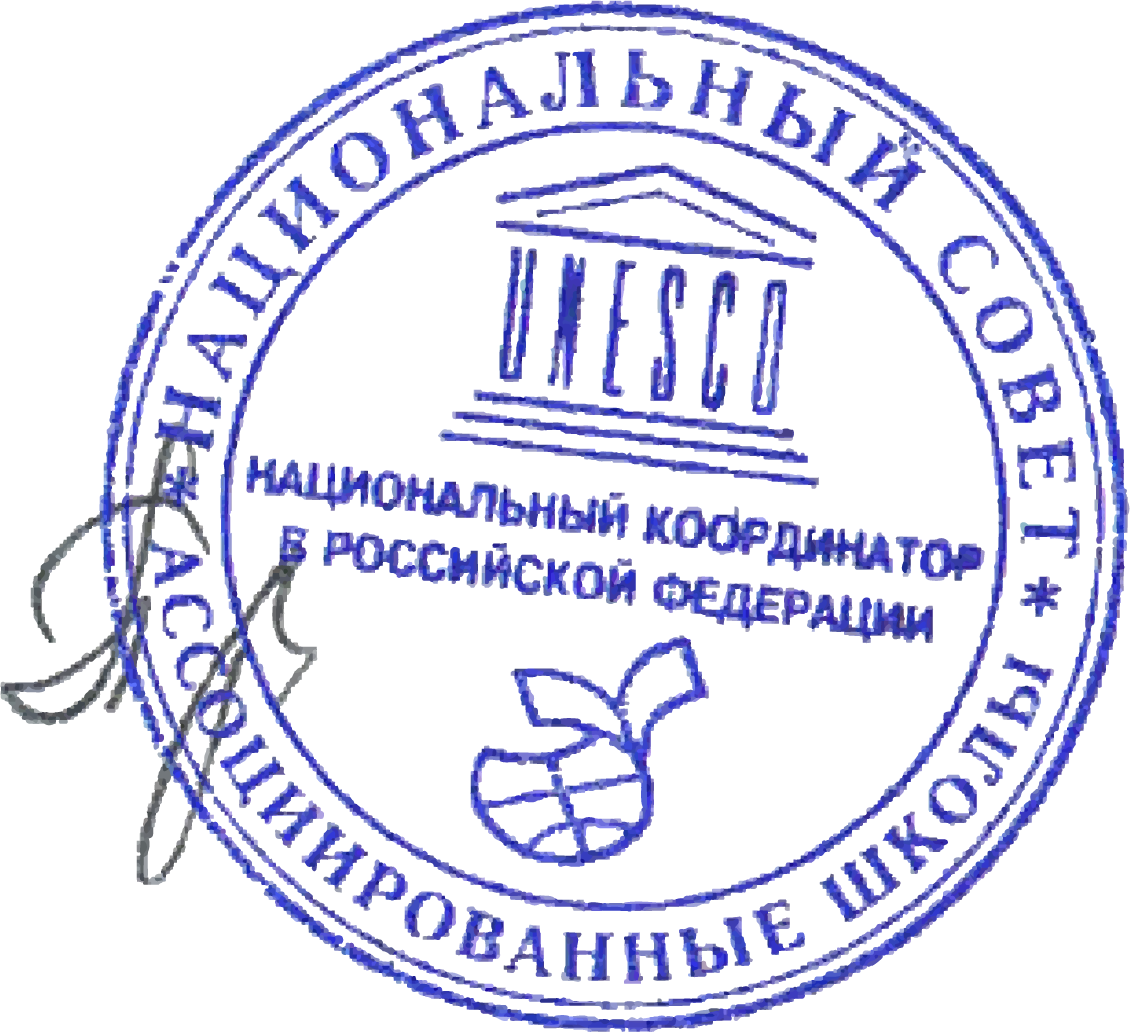 Национальный координатор                                                                            Н.М. Прусс
САШ ЮНЕСКО в РФ
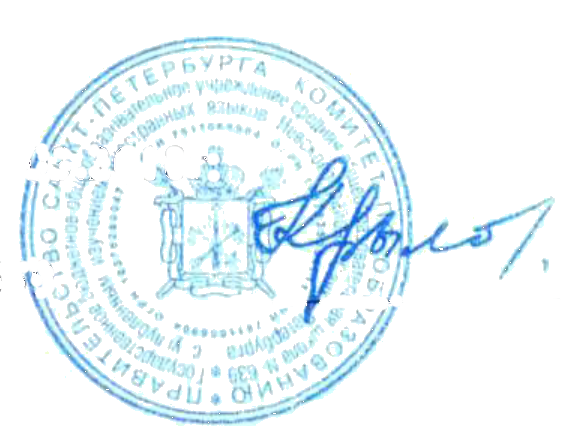 Региональный координатор                                                                         И.В. Крылова
CАШ ЮНЕСКО РФ
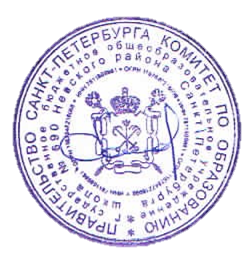 Директор ГБОУ школы №690                                                                  В.Ю. Соловьева
Приказ №191 от 27.05.2024
Санкт-Петербург, 2024
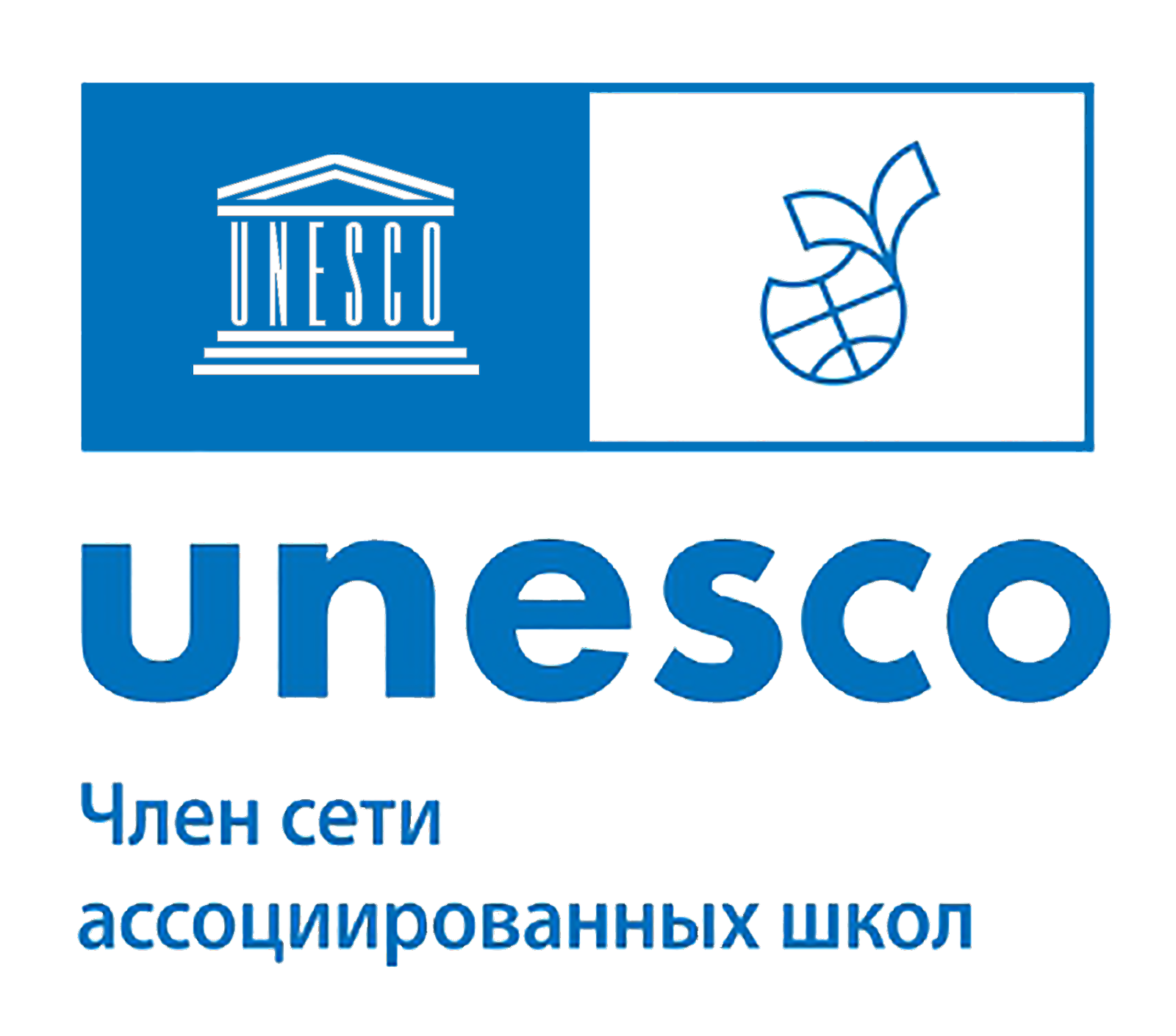 Государственное бюджетное общеобразовательное учреждение школа №690 невского района Санкт-Петербурга
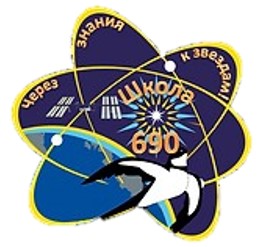 Диплом 
победителя
I степени
Международного дистанционного конкурса видеороликов «Моя любимая книга»
Награждается
Якубович Екатерина Алексеевна
Возрастная группа: 11-15 лет
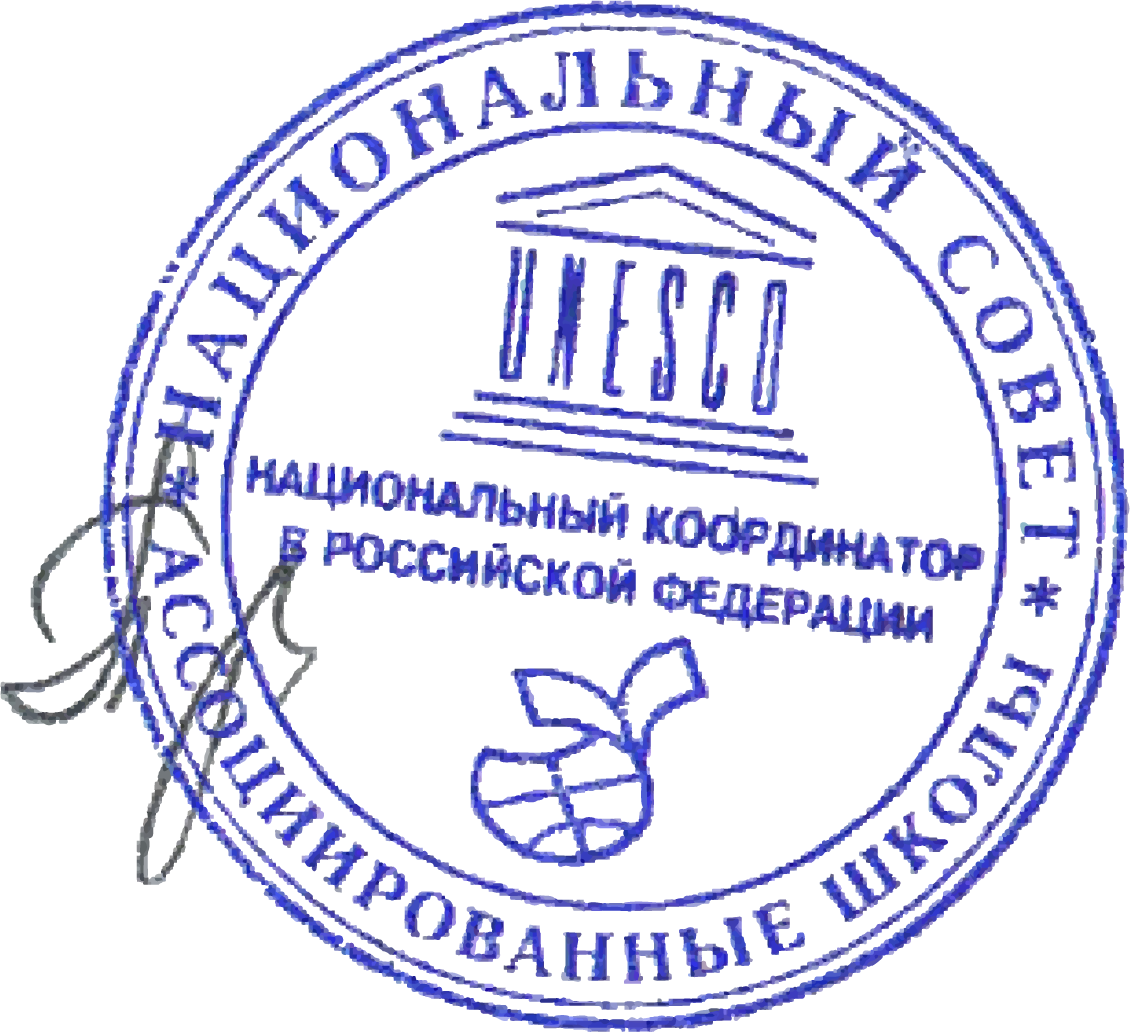 Национальный координатор                                                                            Н.М. Прусс
САШ ЮНЕСКО в РФ
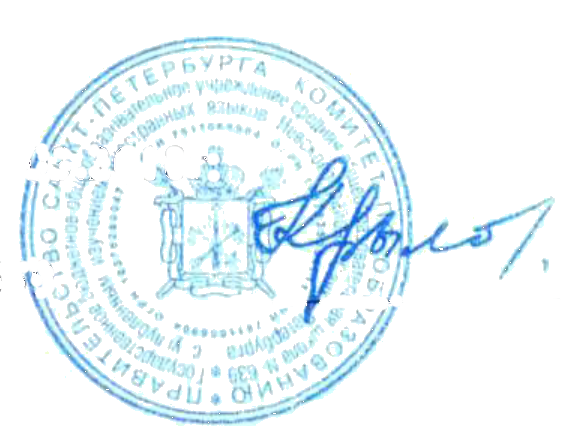 Региональный координатор                                                                         И.В. Крылова
CАШ ЮНЕСКО РФ
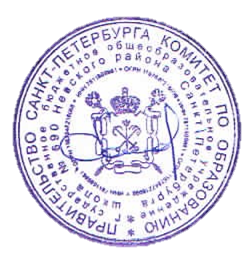 Директор ГБОУ школы №690                                                                  В.Ю. Соловьева
Приказ №191 от 27.05.2024
Санкт-Петербург, 2024
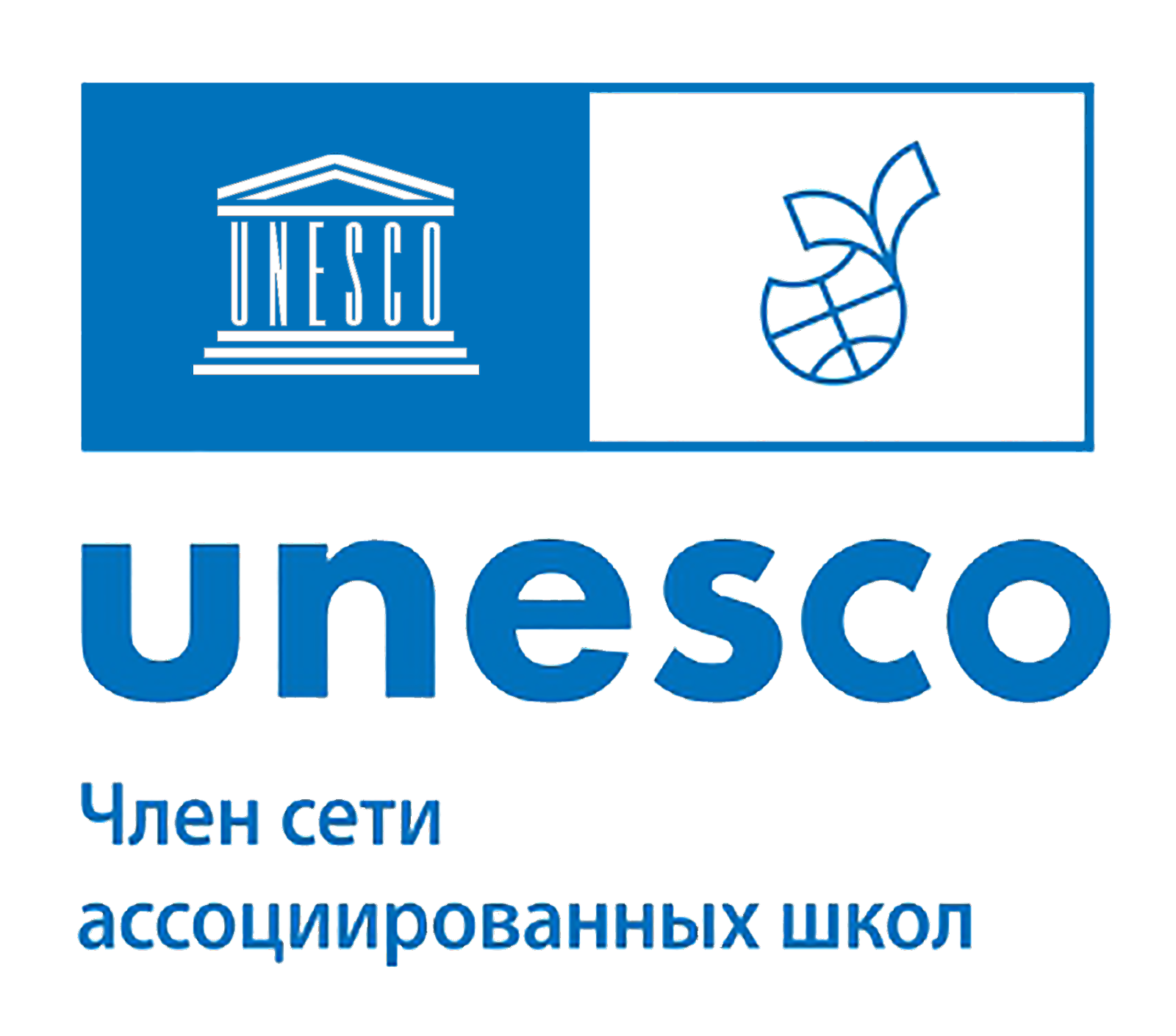 Государственное бюджетное общеобразовательное учреждение школа №690 невского района Санкт-Петербурга
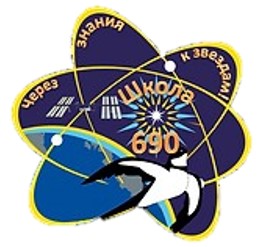 Диплом 
победителя
I степени
Международного дистанционного конкурса видеороликов «Моя любимая книга»
Награждается
Габсалямова Сафина
Возрастная группа: 7-10 лет
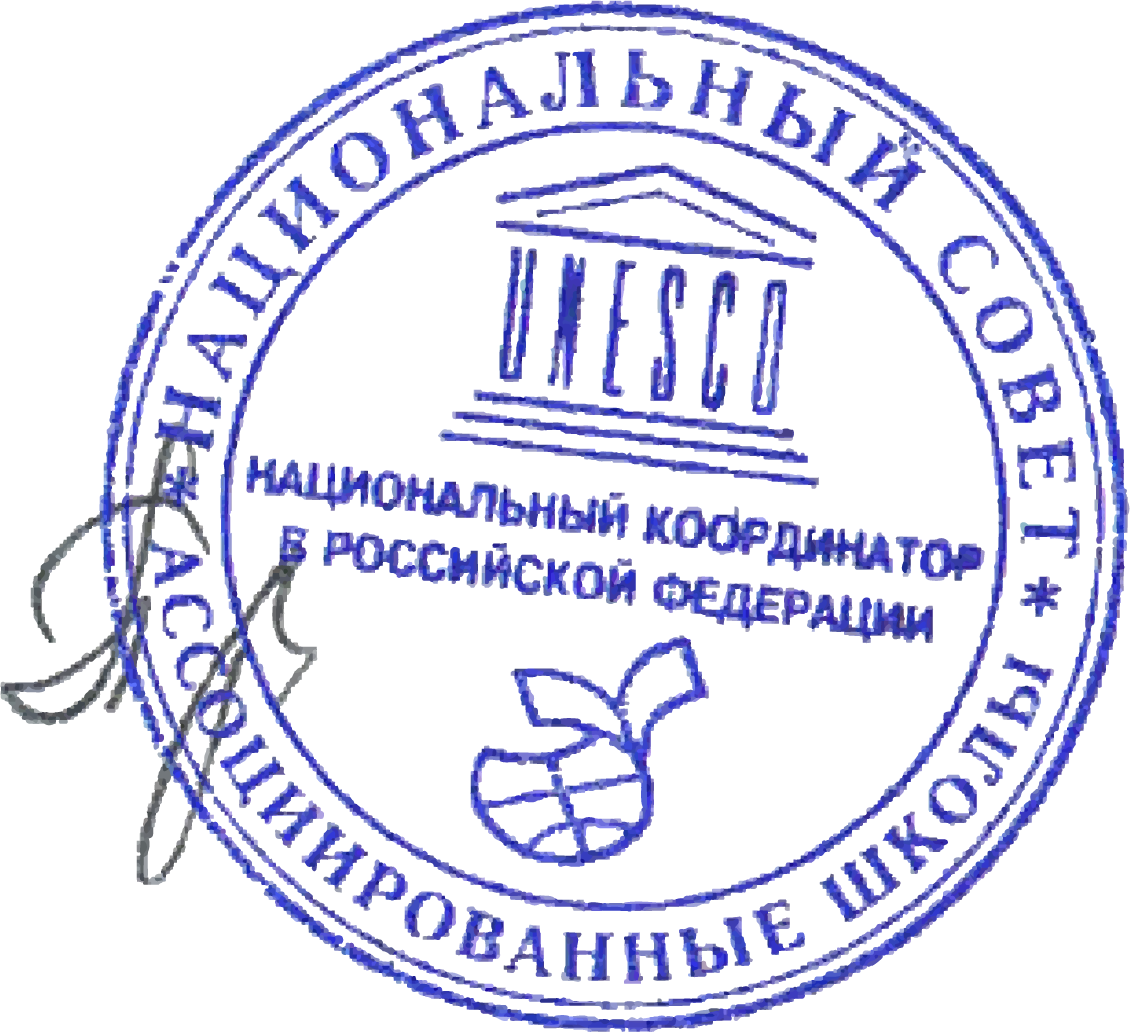 Национальный координатор                                                                            Н.М. Прусс
САШ ЮНЕСКО в РФ
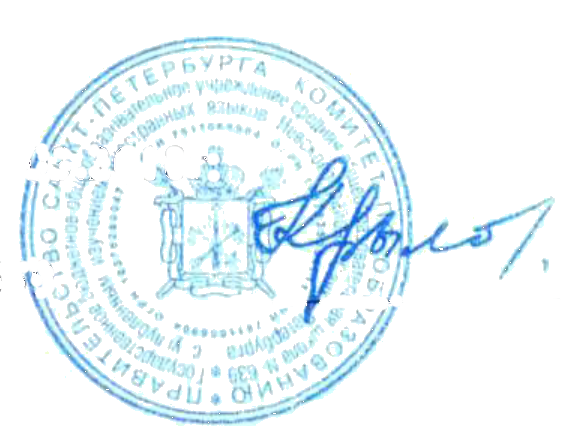 Региональный координатор                                                                         И.В. Крылова
CАШ ЮНЕСКО РФ
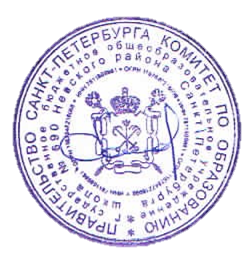 Директор ГБОУ школы №690                                                                  В.Ю. Соловьева
Приказ №191 от 27.05.2024
Санкт-Петербург, 2024
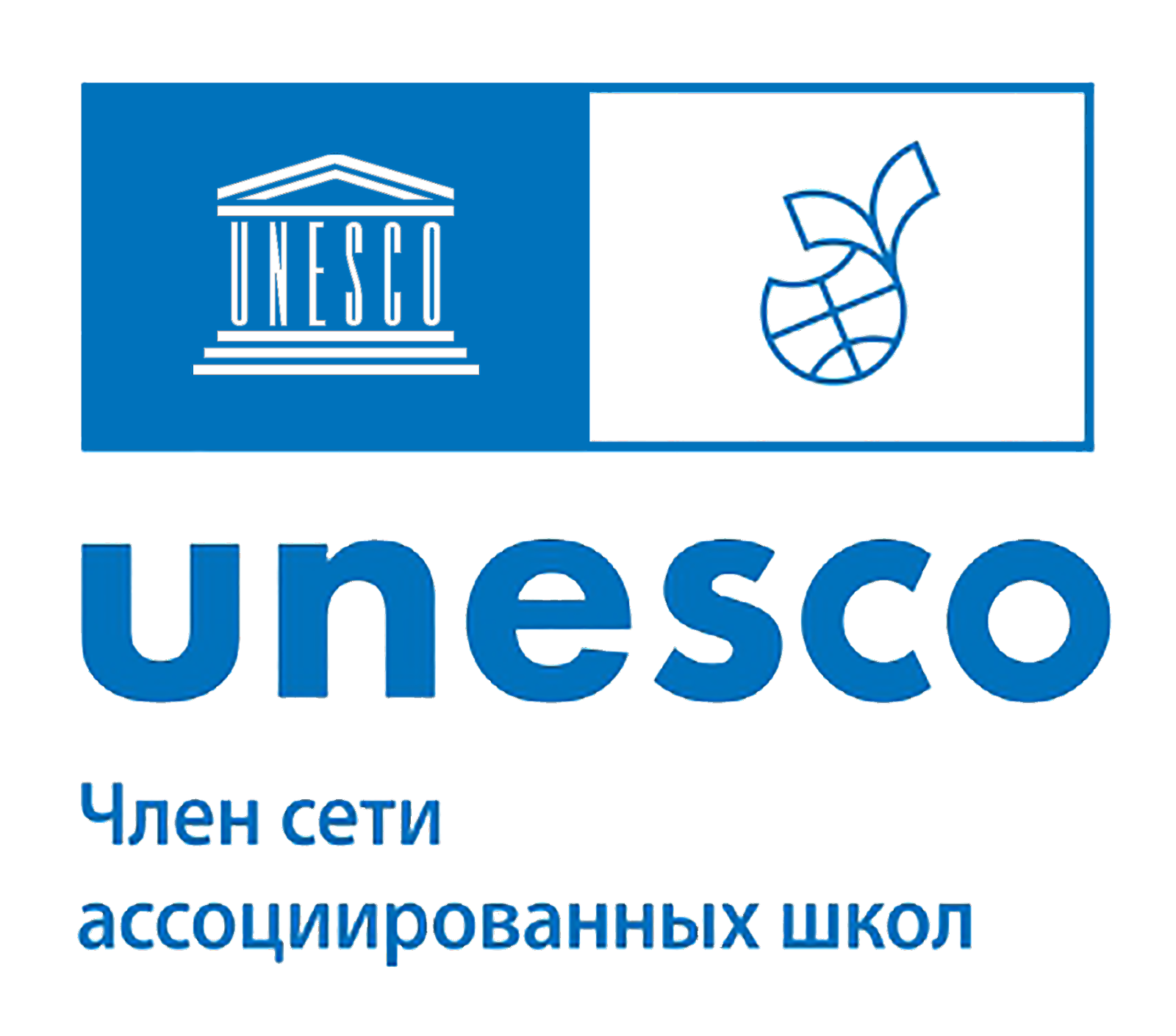 Государственное бюджетное общеобразовательное учреждение школа №690 невского района Санкт-Петербурга
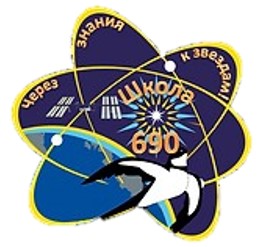 Диплом 
победителя
I степени
Международного дистанционного конкурса видеороликов «Моя любимая книга»
Награждается
Петрочинина Дарина
Возрастная группа: 7-10 лет
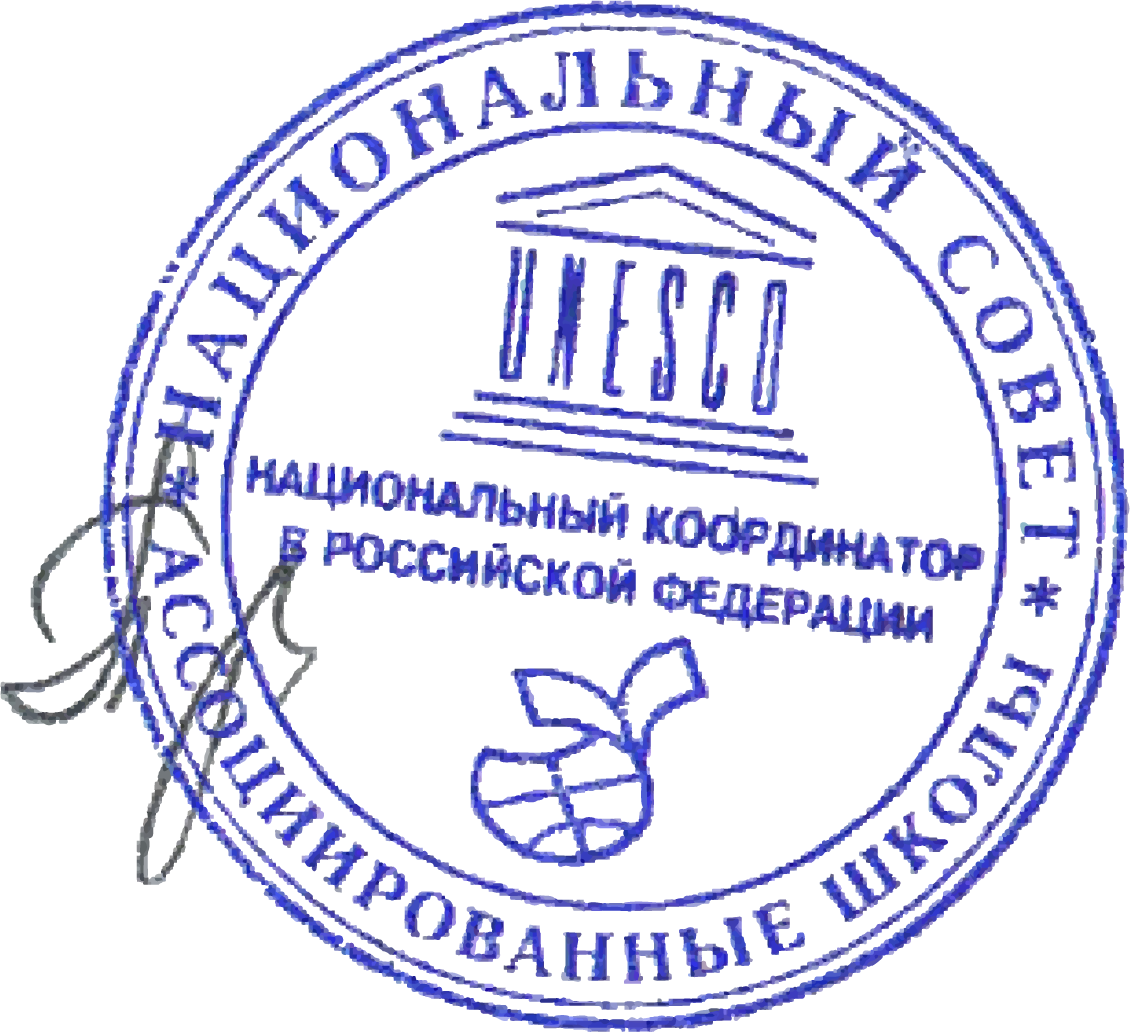 Национальный координатор                                                                            Н.М. Прусс
САШ ЮНЕСКО в РФ
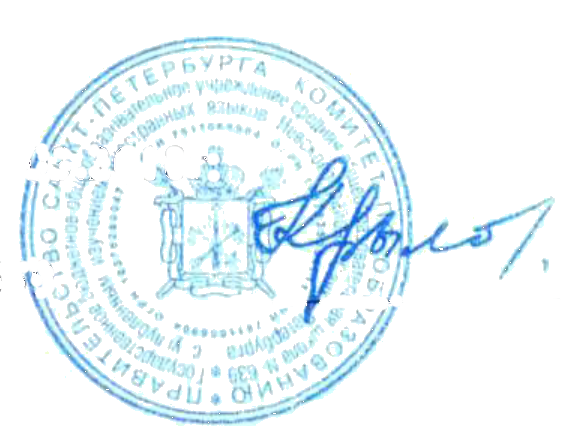 Региональный координатор                                                                         И.В. Крылова
CАШ ЮНЕСКО РФ
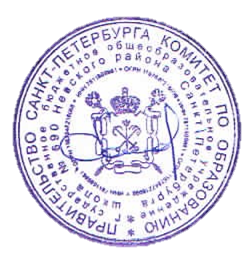 Директор ГБОУ школы №690                                                                  В.Ю. Соловьева
Приказ №191 от 27.05.2024
Санкт-Петербург, 2024
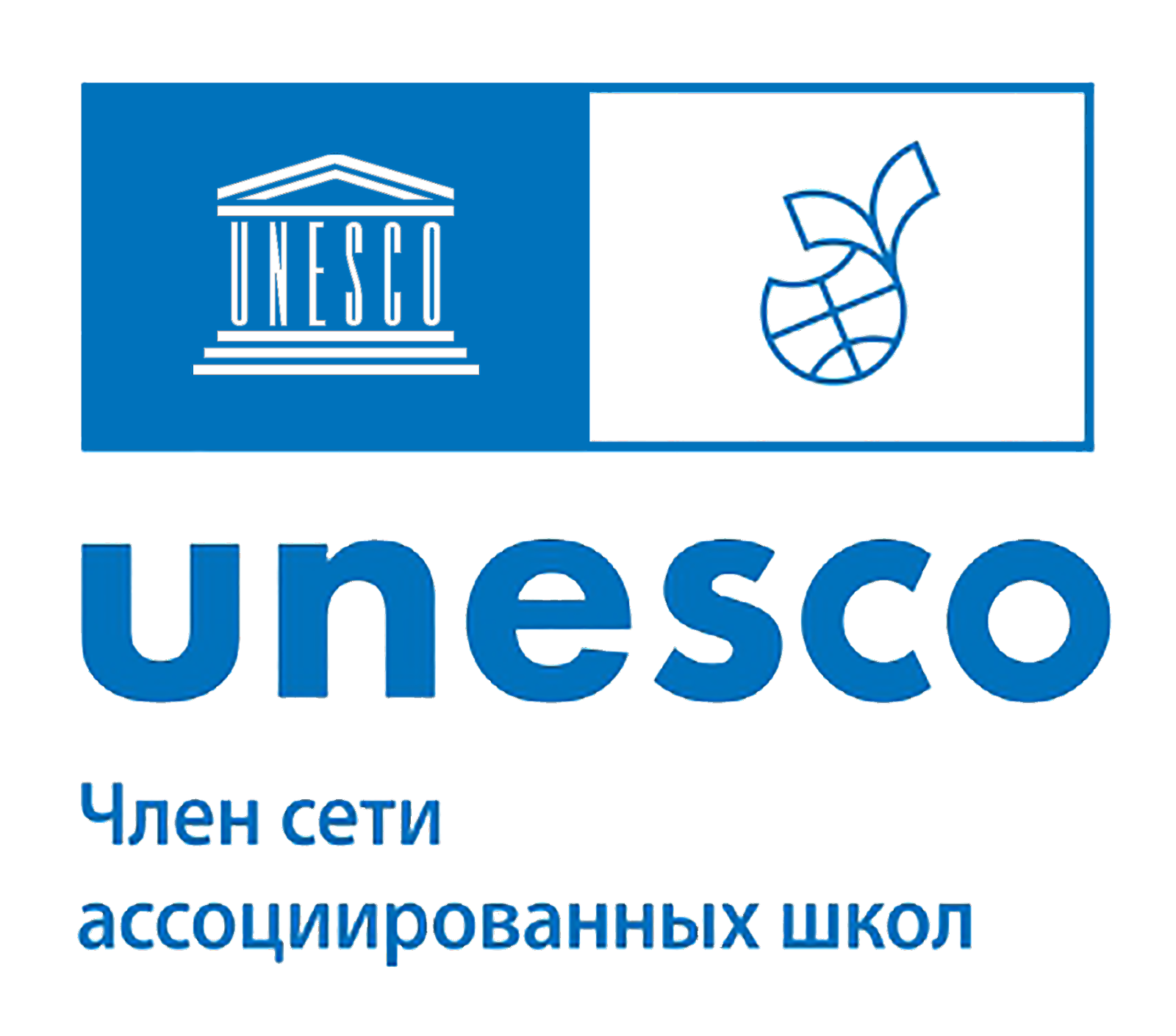 Государственное бюджетное общеобразовательное учреждение школа №690 невского района Санкт-Петербурга
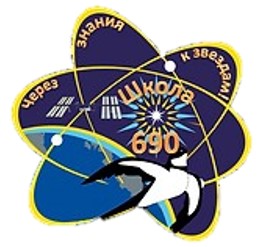 Диплом 
победителя
I степени
Международного дистанционного конкурса видеороликов «Моя любимая книга»
Награждается
Широкова Дарья
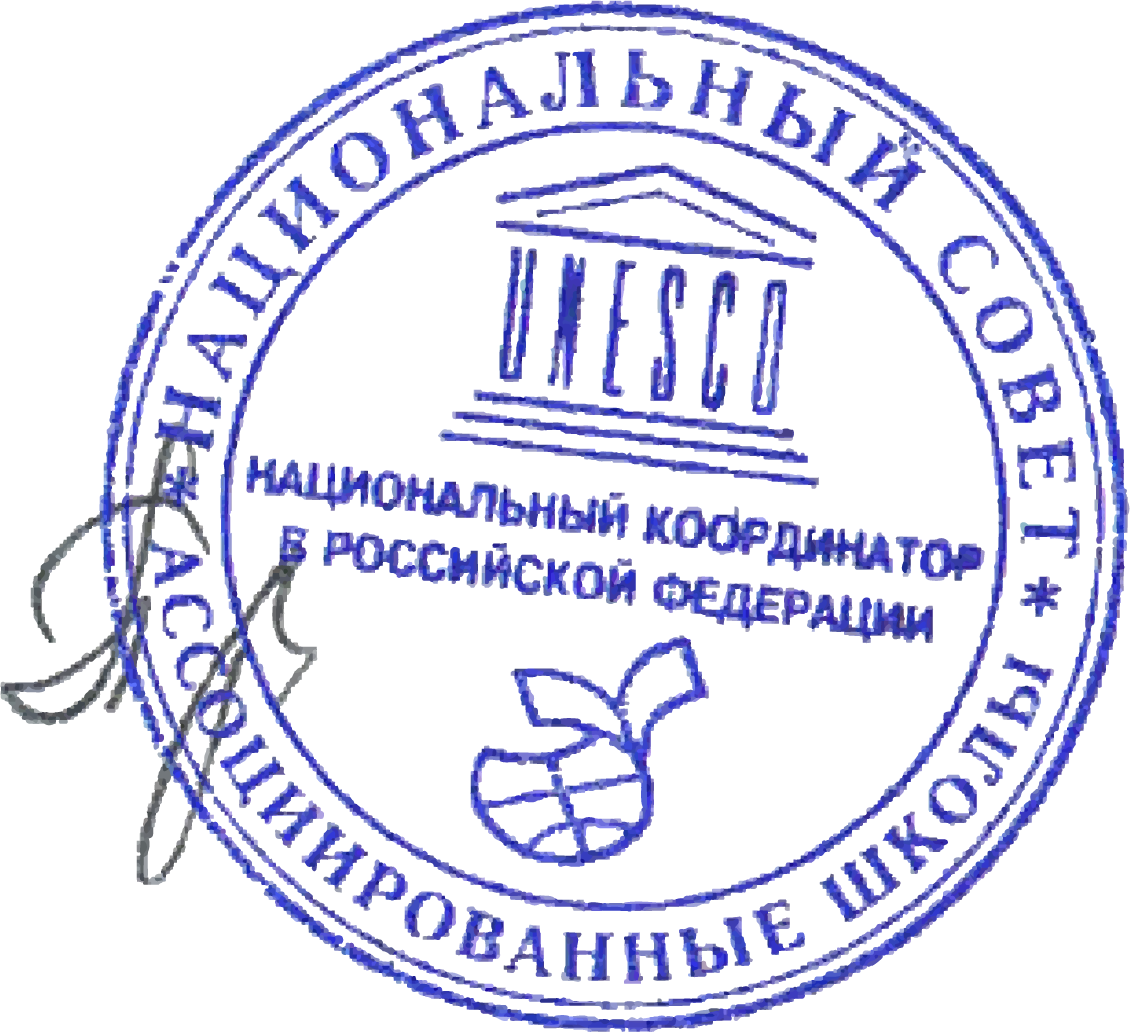 Национальный координатор                                                                            Н.М. Прусс
САШ ЮНЕСКО в РФ
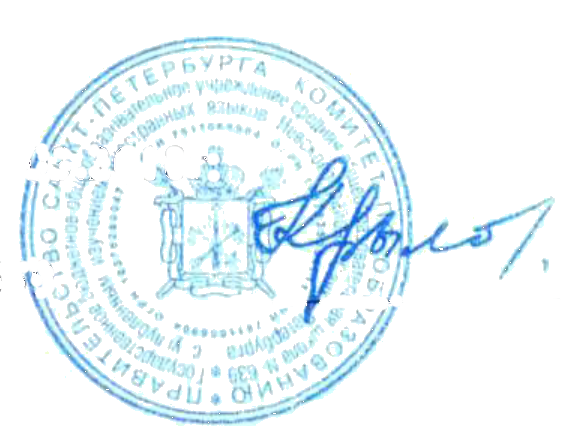 Региональный координатор                                                                         И.В. Крылова
CАШ ЮНЕСКО РФ
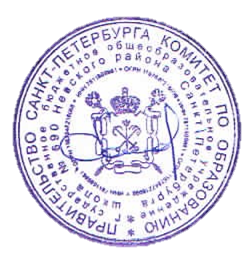 Директор ГБОУ школы №690                                                                  В.Ю. Соловьева
Приказ №191 от 27.05.2024
Санкт-Петербург, 2024
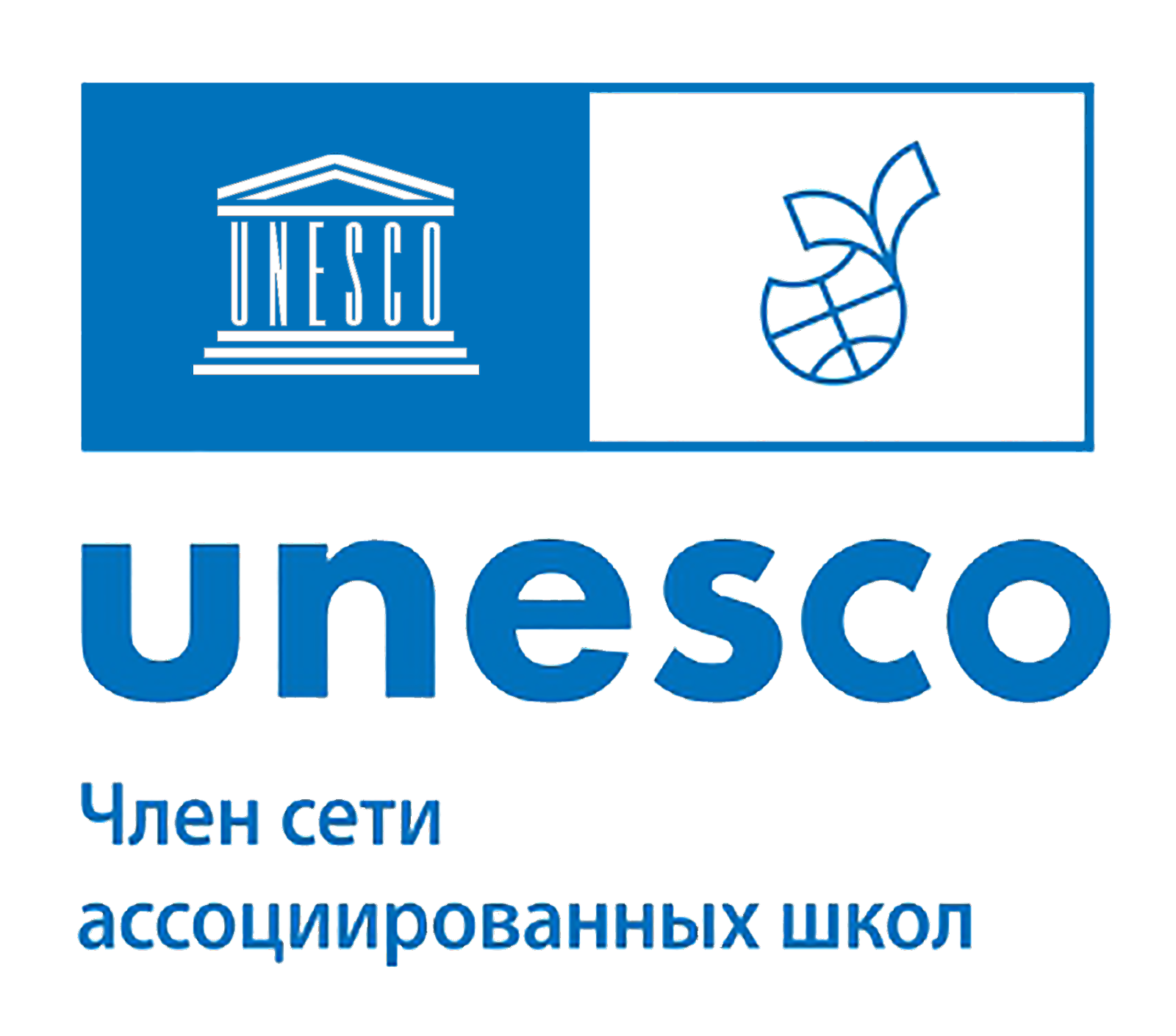 Государственное бюджетное общеобразовательное учреждение школа №690 невского района Санкт-Петербурга
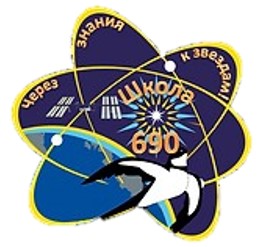 Диплом 
победителя
I степени
Международного дистанционного конкурса видеороликов «Моя любимая книга»
Награждается
Комиссар Андрей
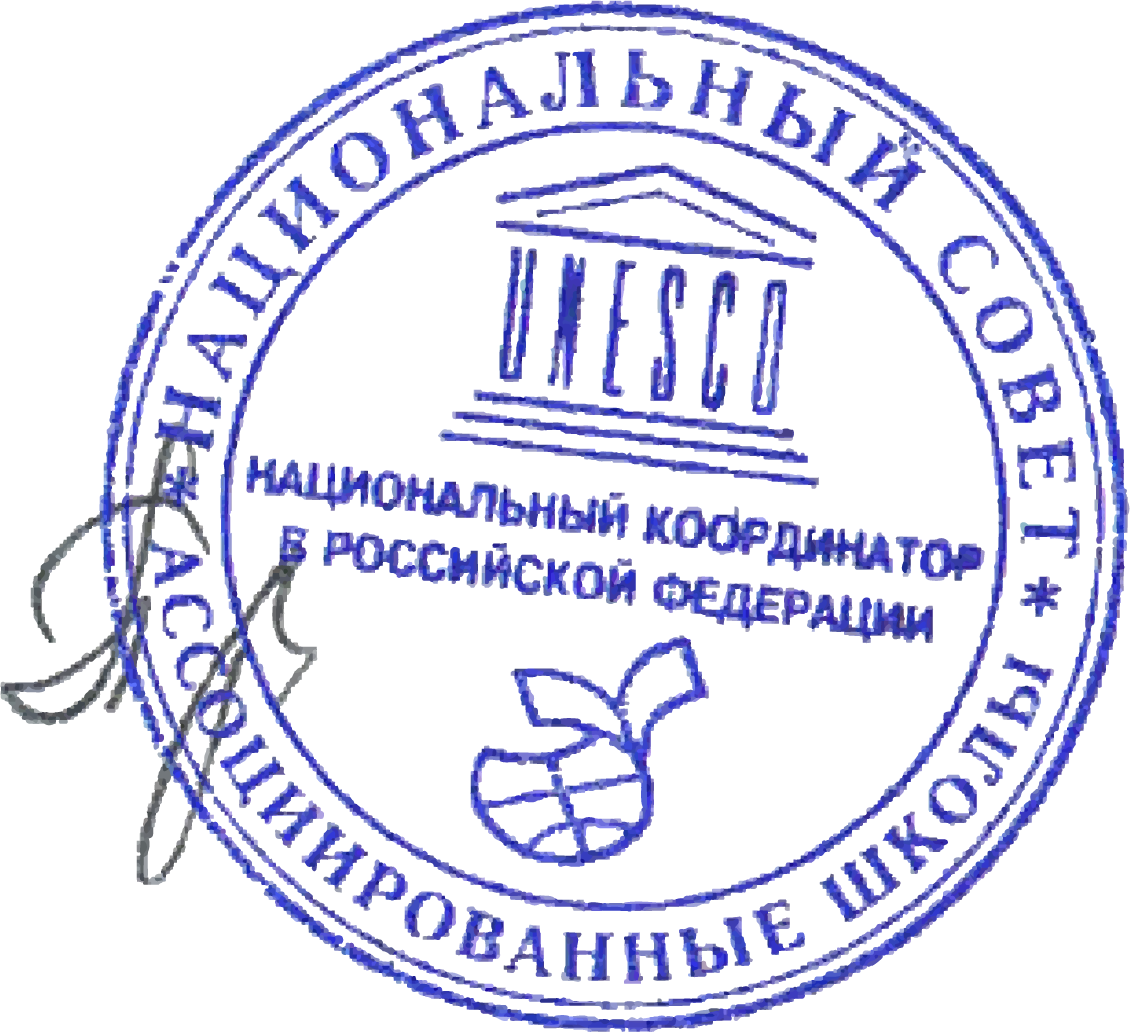 Национальный координатор                                                                            Н.М. Прусс
САШ ЮНЕСКО в РФ
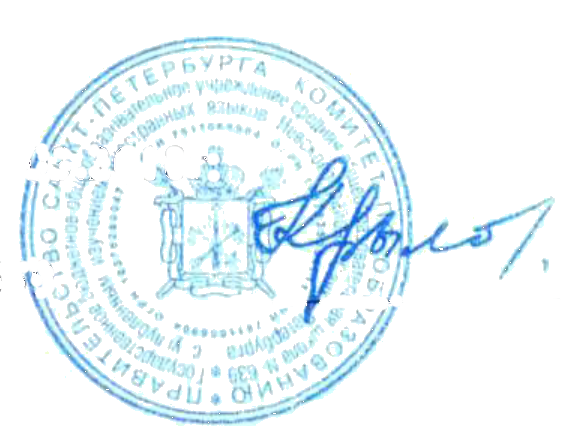 Региональный координатор                                                                         И.В. Крылова
CАШ ЮНЕСКО РФ
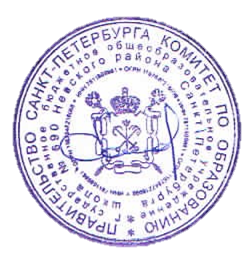 Директор ГБОУ школы №690                                                                  В.Ю. Соловьева
Приказ №191 от 27.05.2024
Санкт-Петербург, 2024
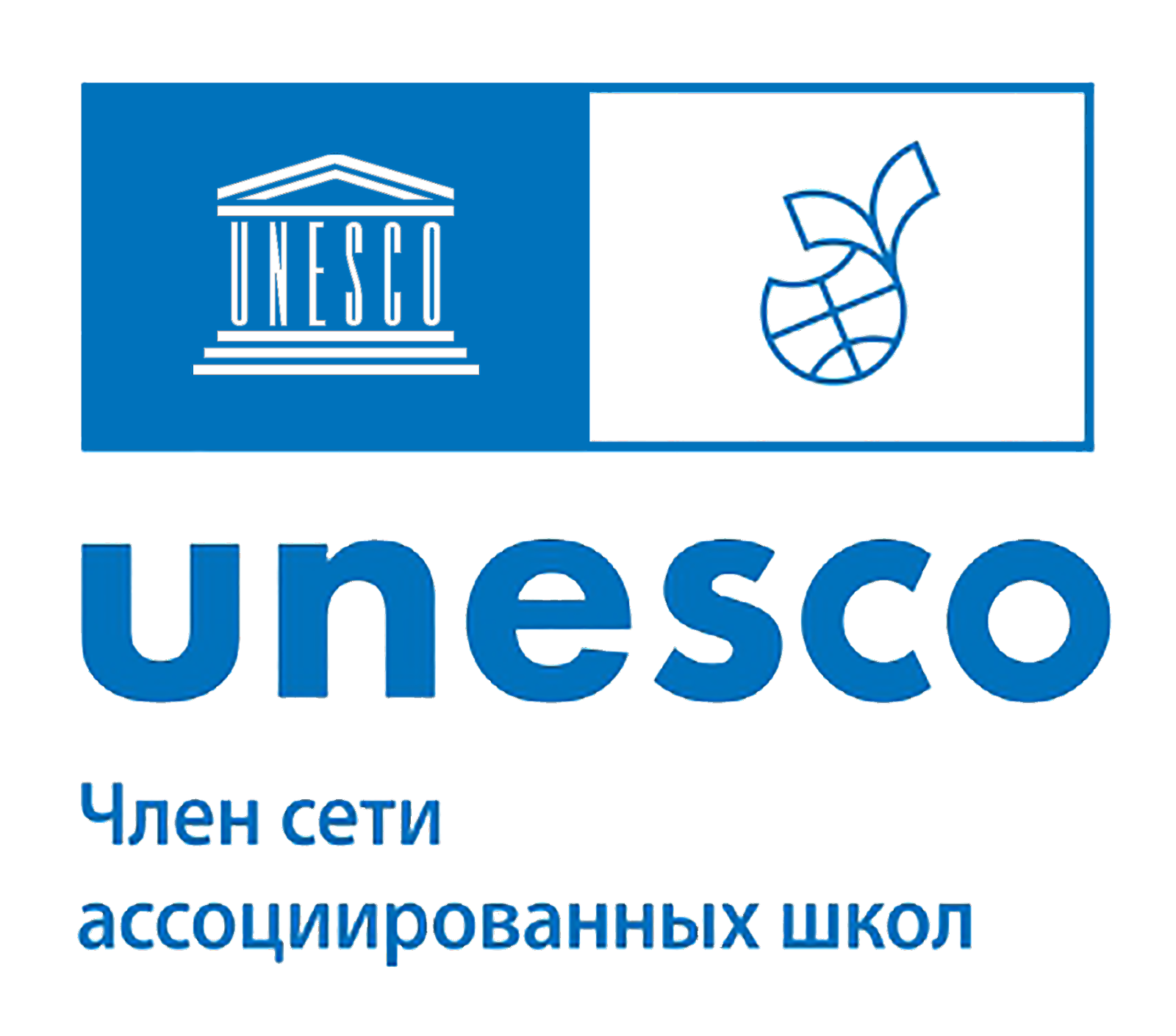 Государственное бюджетное общеобразовательное учреждение школа №690 невского района Санкт-Петербурга
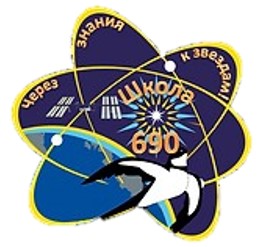 Диплом 
победителя
I степени
Международного дистанционного конкурса видеороликов «Моя любимая книга»
Награждается
Илюшкина Ульяна
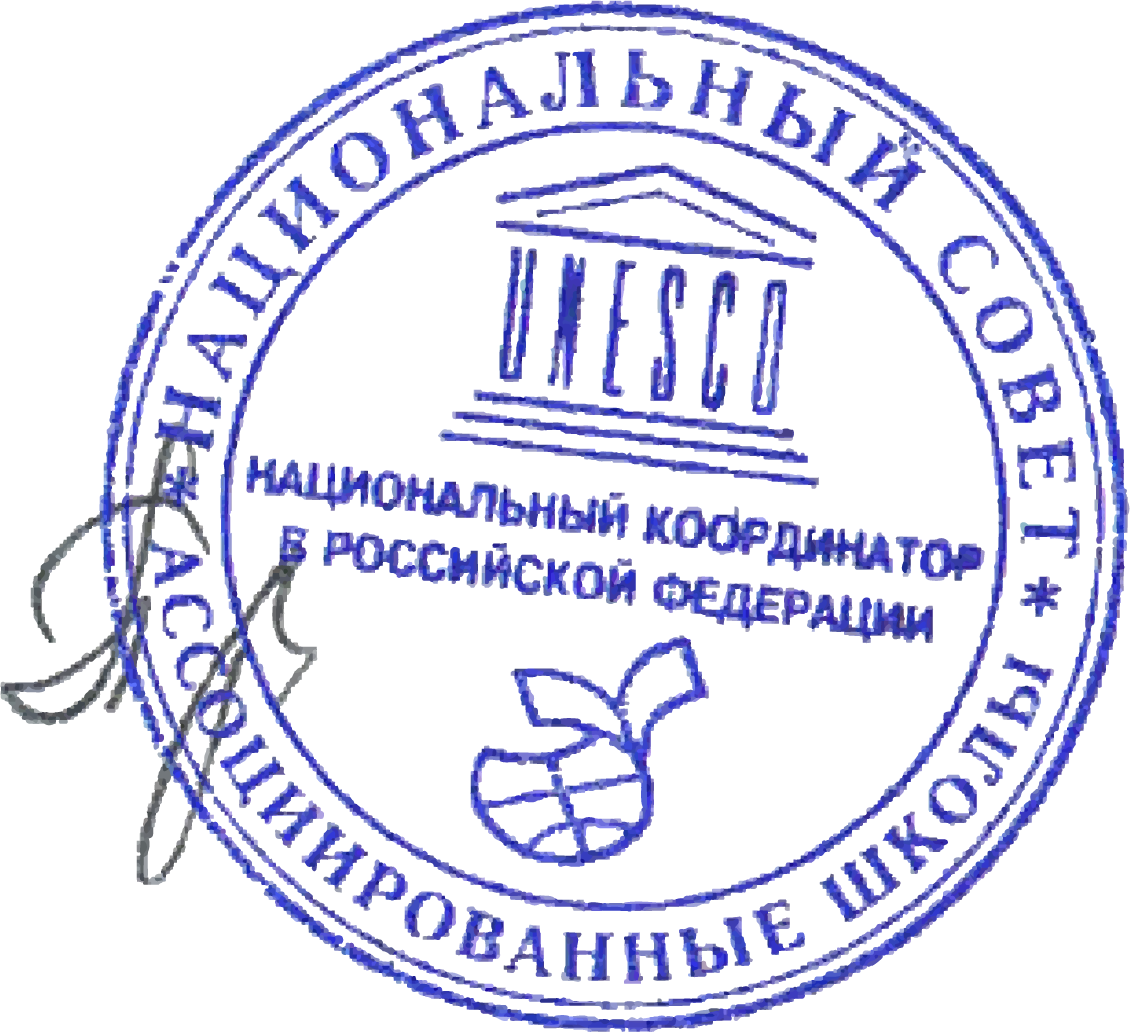 Национальный координатор                                                                            Н.М. Прусс
САШ ЮНЕСКО в РФ
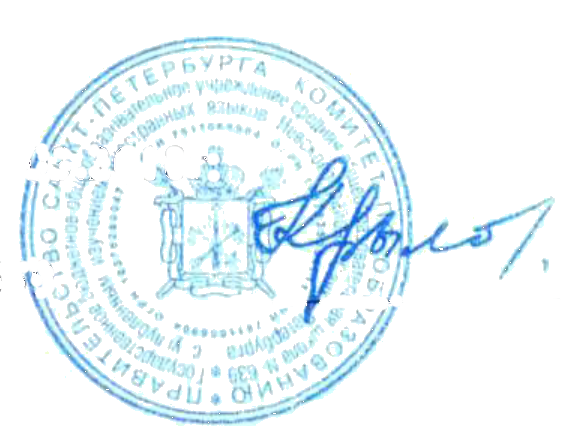 Региональный координатор                                                                         И.В. Крылова
CАШ ЮНЕСКО РФ
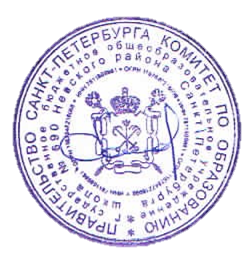 Директор ГБОУ школы №690                                                                  В.Ю. Соловьева
Приказ №191 от 27.05.2024
Санкт-Петербург, 2024
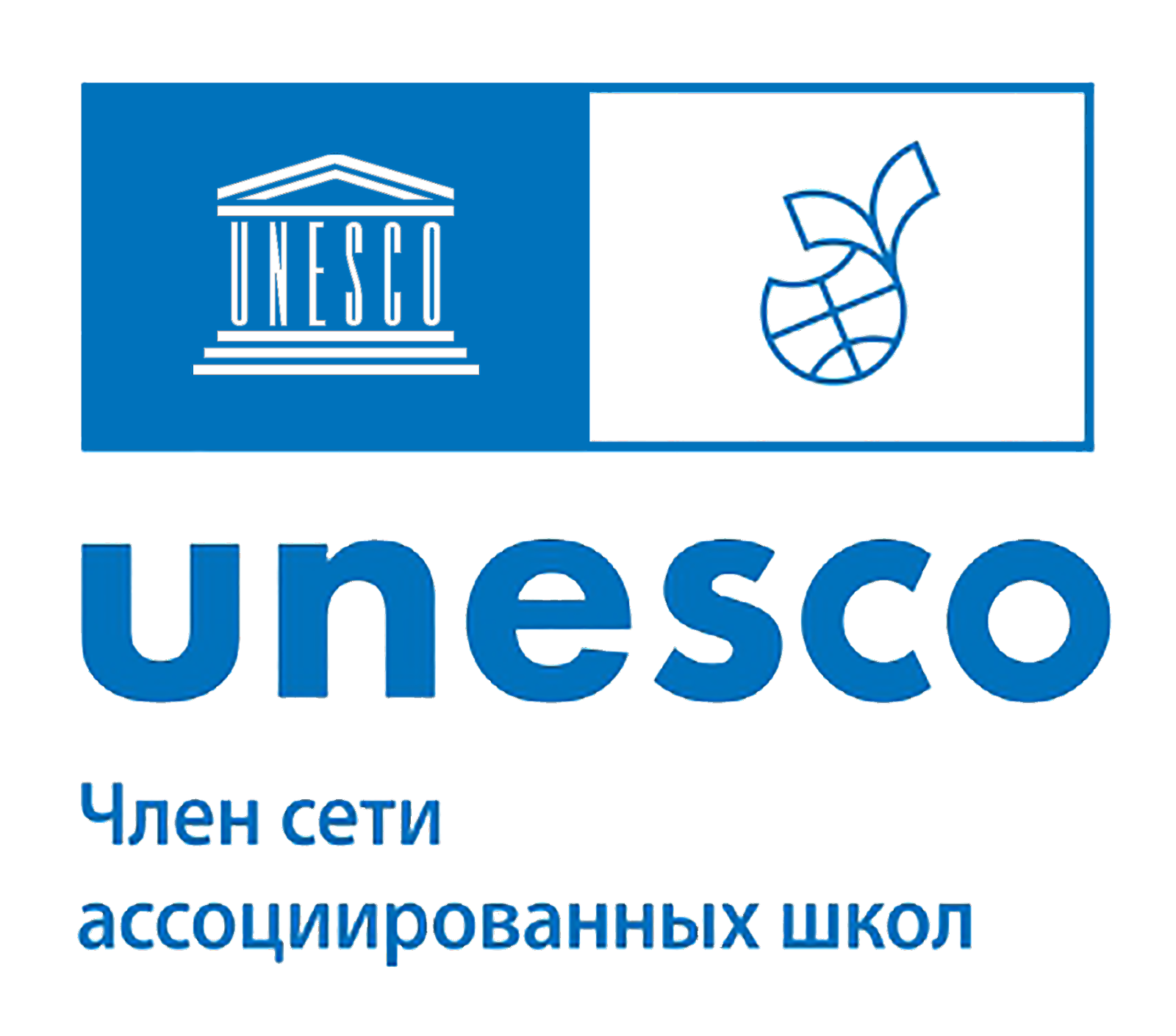 Государственное бюджетное общеобразовательное учреждение школа №690 невского района Санкт-Петербурга
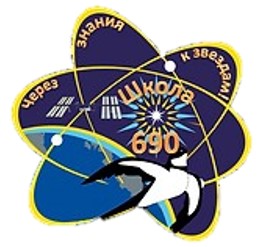 Диплом 
победителя
I степени
Международного дистанционного конкурса видеороликов «Моя любимая книга»
Награждается
Богов Тимур Батразович
Возрастная группа: 7-10 лет
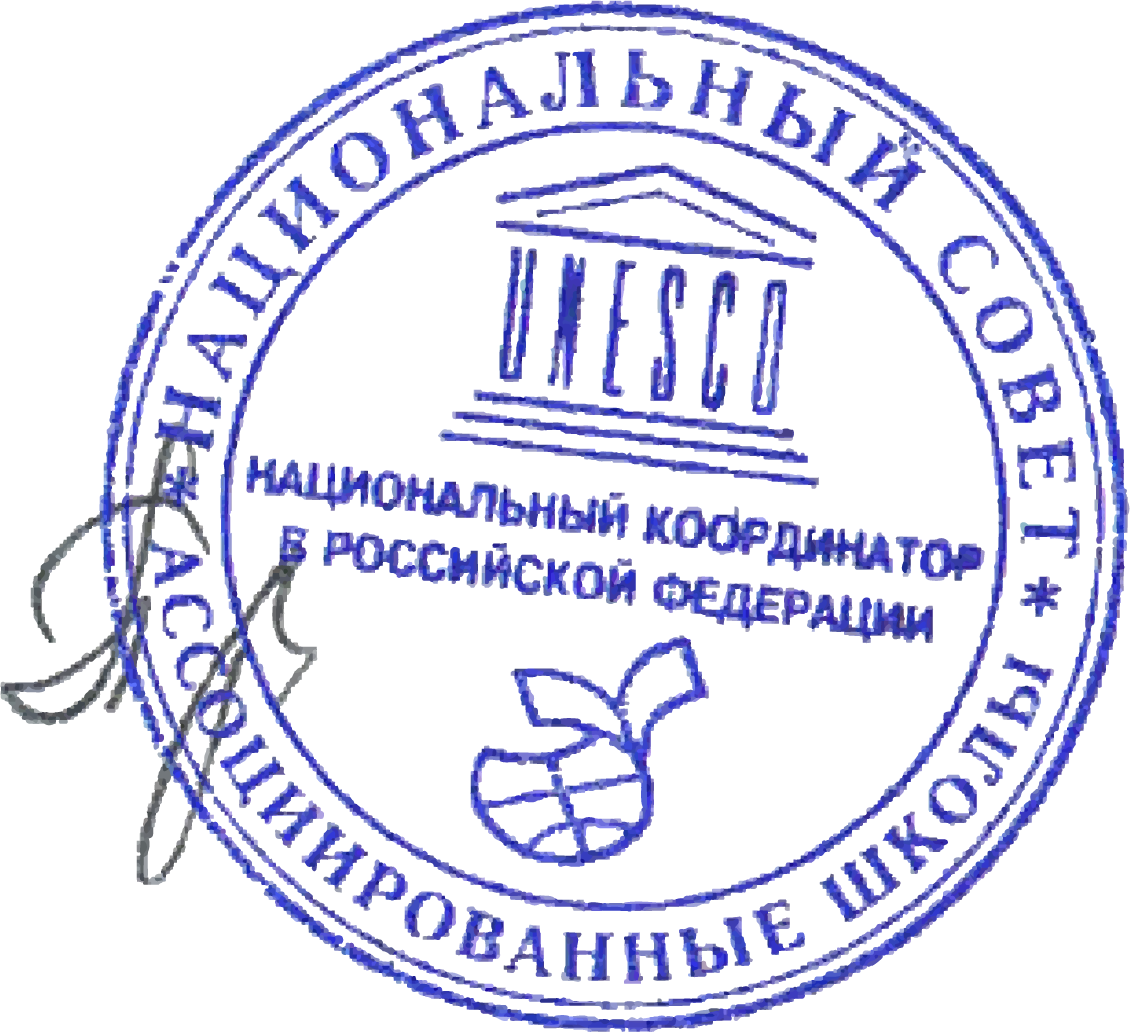 Национальный координатор                                                                            Н.М. Прусс
САШ ЮНЕСКО в РФ
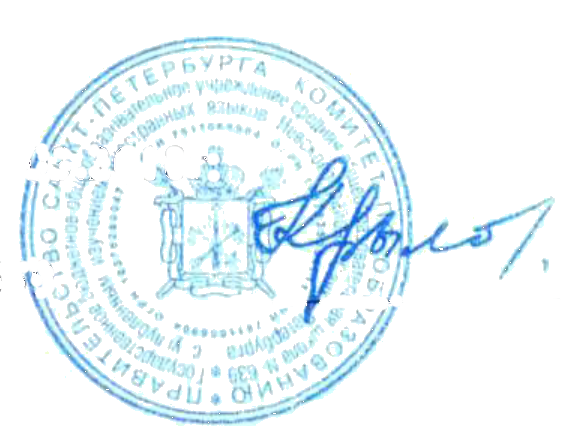 Региональный координатор                                                                         И.В. Крылова
CАШ ЮНЕСКО РФ
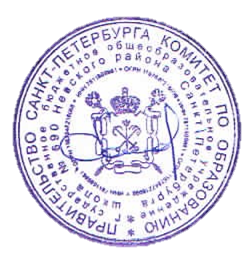 Директор ГБОУ школы №690                                                                  В.Ю. Соловьева
Приказ №191 от 27.05.2024
Санкт-Петербург, 2024
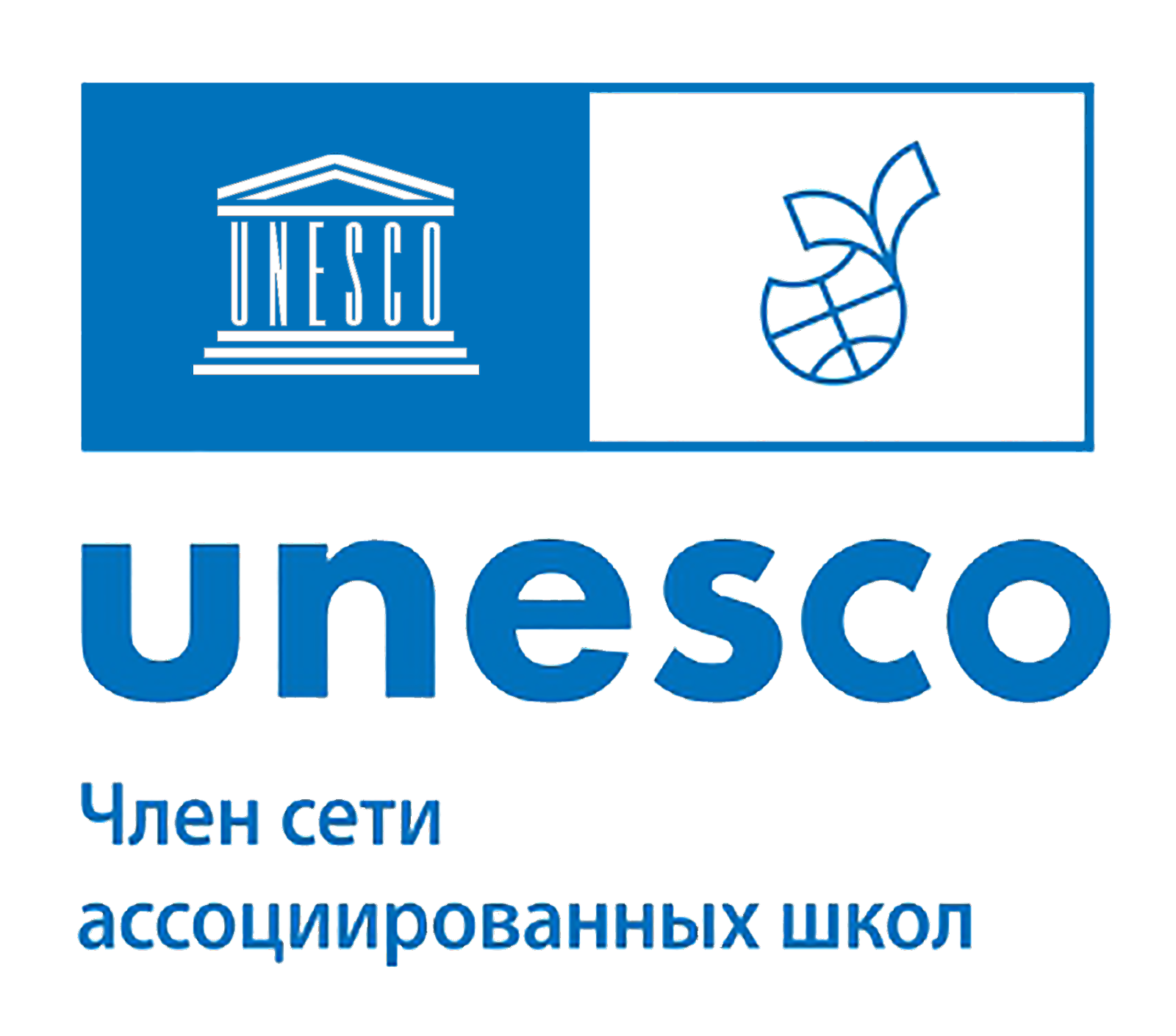 Государственное бюджетное общеобразовательное учреждение школа №690 невского района Санкт-Петербурга
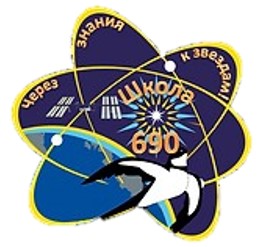 Диплом 
победителя
II степени
Международного дистанционного конкурса видеороликов «Моя любимая книга»
Награждается
Кузнецова Варвара Дмитриевна
Возрастная группа: 11-15 лет
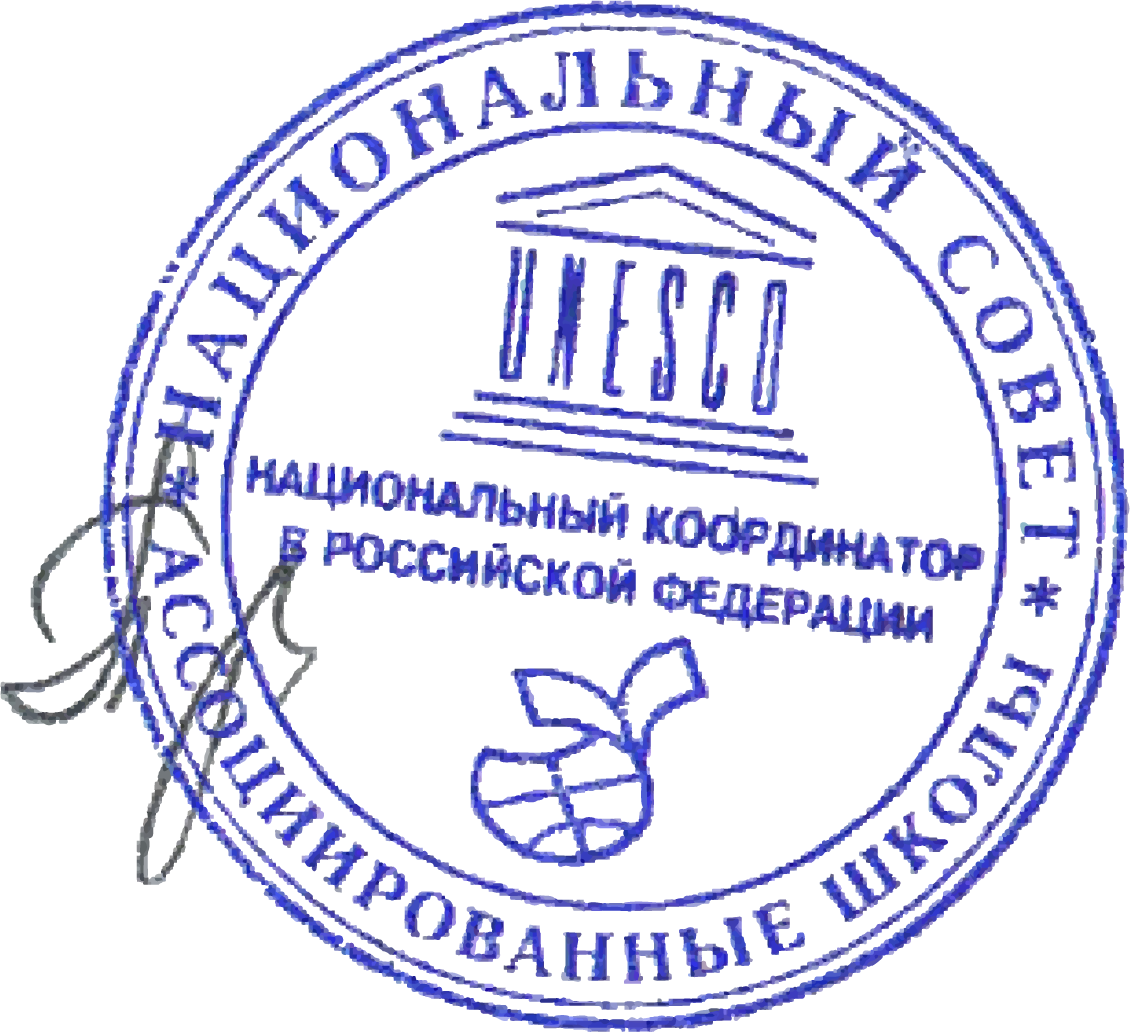 Национальный координатор                                                                            Н.М. Прусс
САШ ЮНЕСКО в РФ
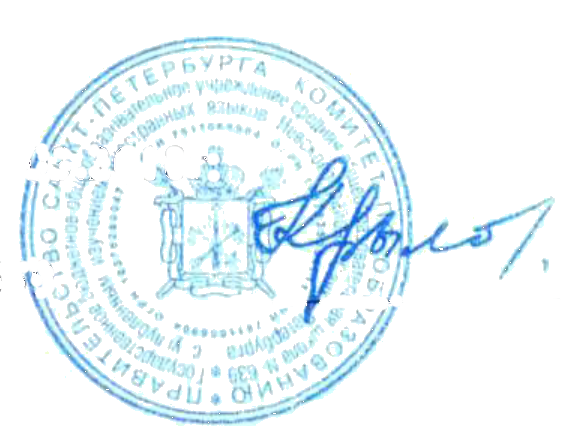 Региональный координатор                                                                         И.В. Крылова
CАШ ЮНЕСКО РФ
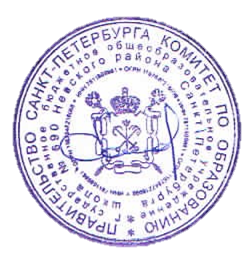 Директор ГБОУ школы №690                                                                  В.Ю. Соловьева
Приказ №191 от 27.05.2024
Санкт-Петербург, 2024
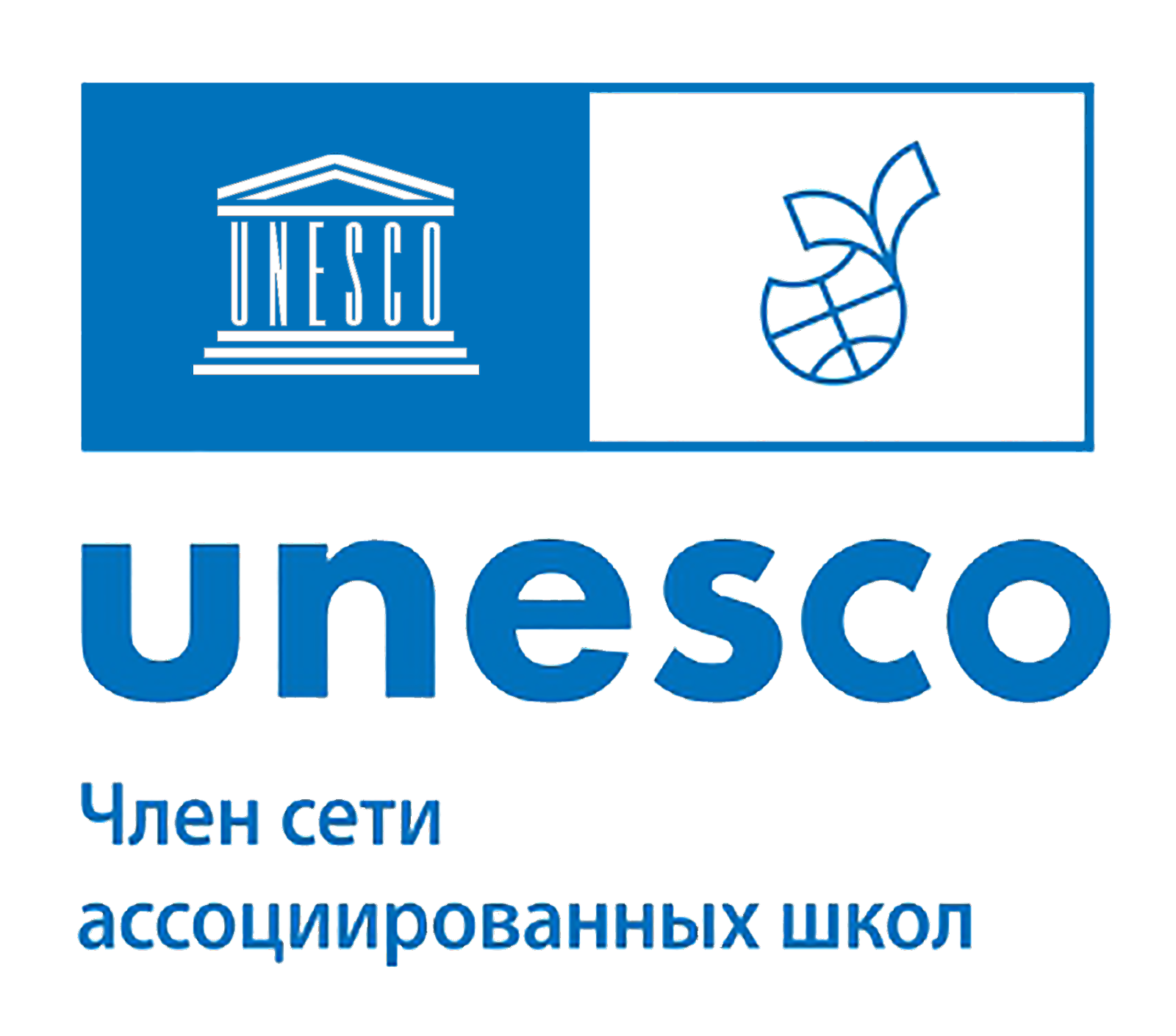 Государственное бюджетное общеобразовательное учреждение школа №690 невского района Санкт-Петербурга
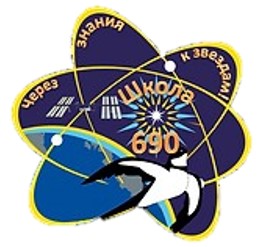 Диплом 
победителя
II степени
Международного дистанционного конкурса видеороликов «Моя любимая книга»
Награждается
Суязова Варвара Артемовна
Возрастная группа: 11-15 лет
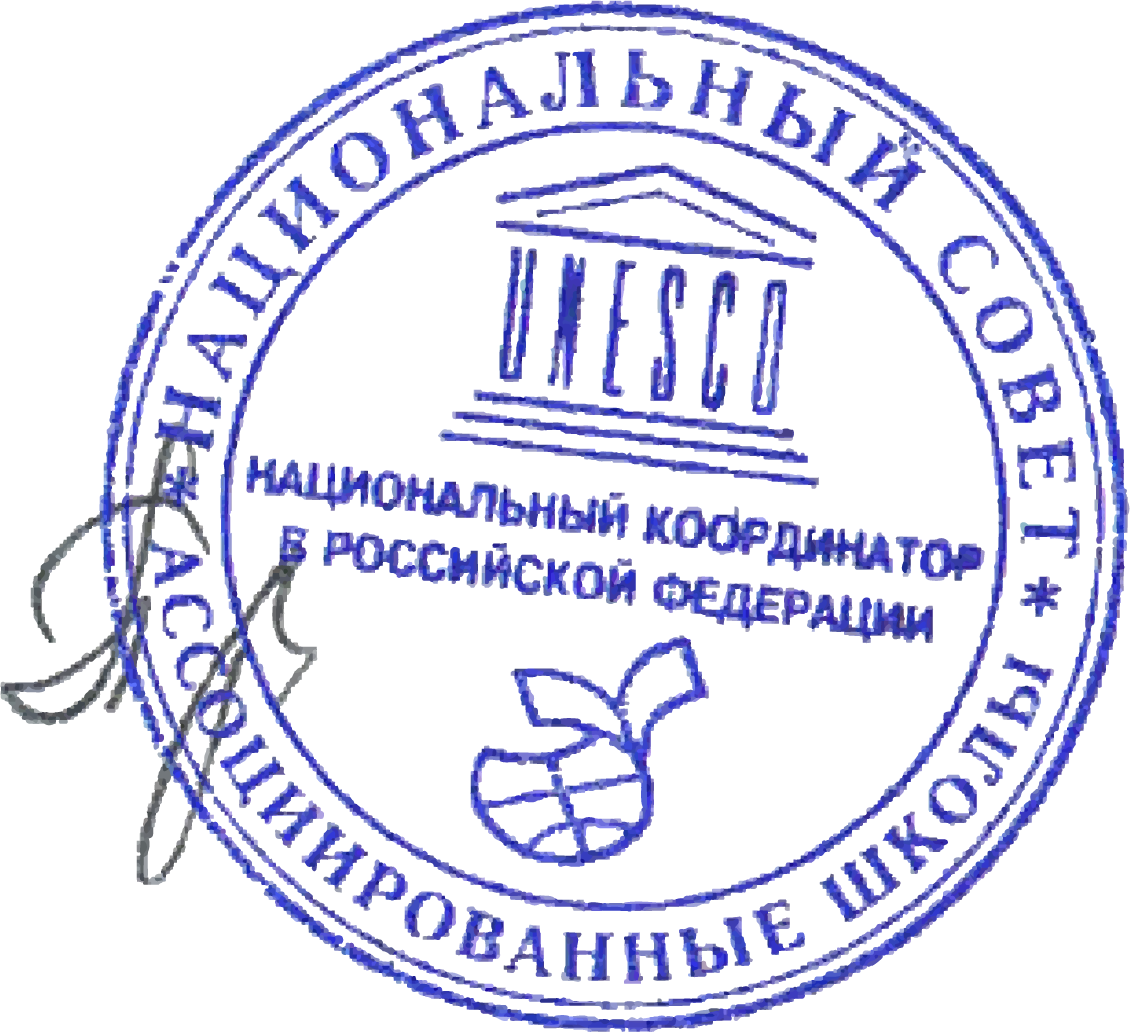 Национальный координатор                                                                            Н.М. Прусс
САШ ЮНЕСКО в РФ
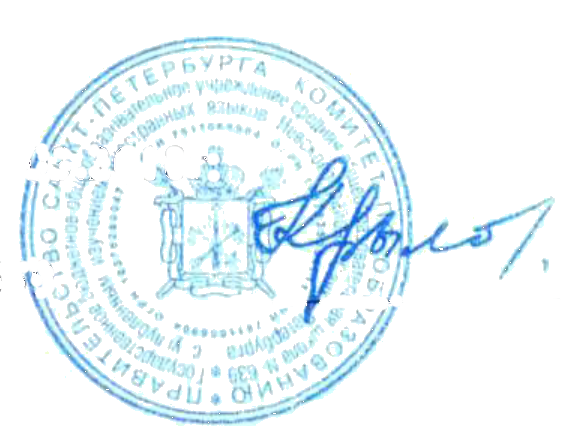 Региональный координатор                                                                         И.В. Крылова
CАШ ЮНЕСКО РФ
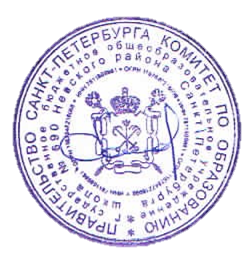 Директор ГБОУ школы №690                                                                  В.Ю. Соловьева
Приказ №191 от 27.05.2024
Санкт-Петербург, 2024
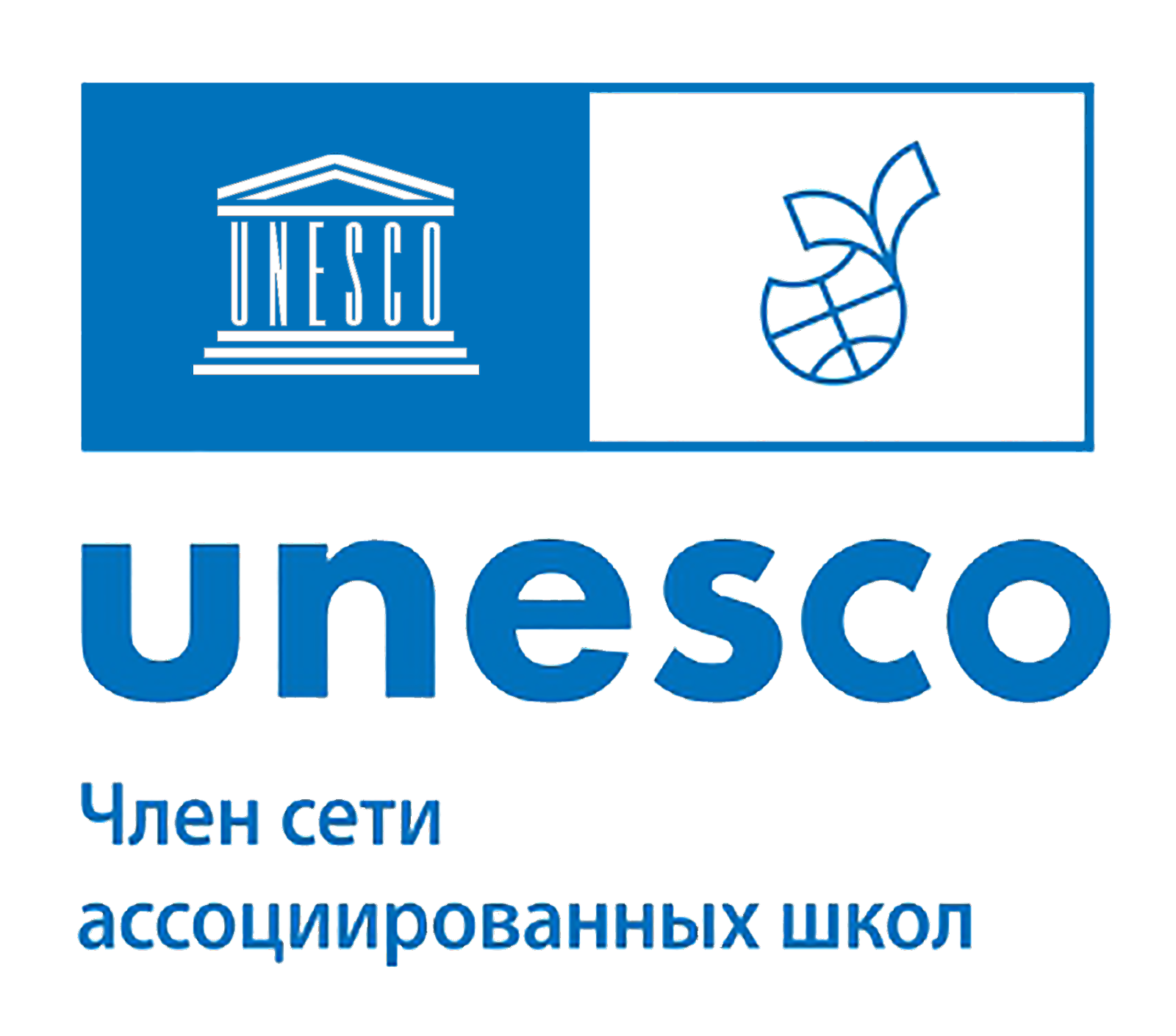 Государственное бюджетное общеобразовательное учреждение школа №690 невского района Санкт-Петербурга
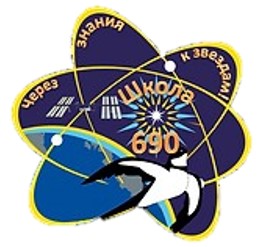 Диплом 
победителя
II степени
Международного дистанционного конкурса видеороликов «Моя любимая книга»
Награждается
Чугунова Ольга Александровна
Возрастная группа: 16-25 лет
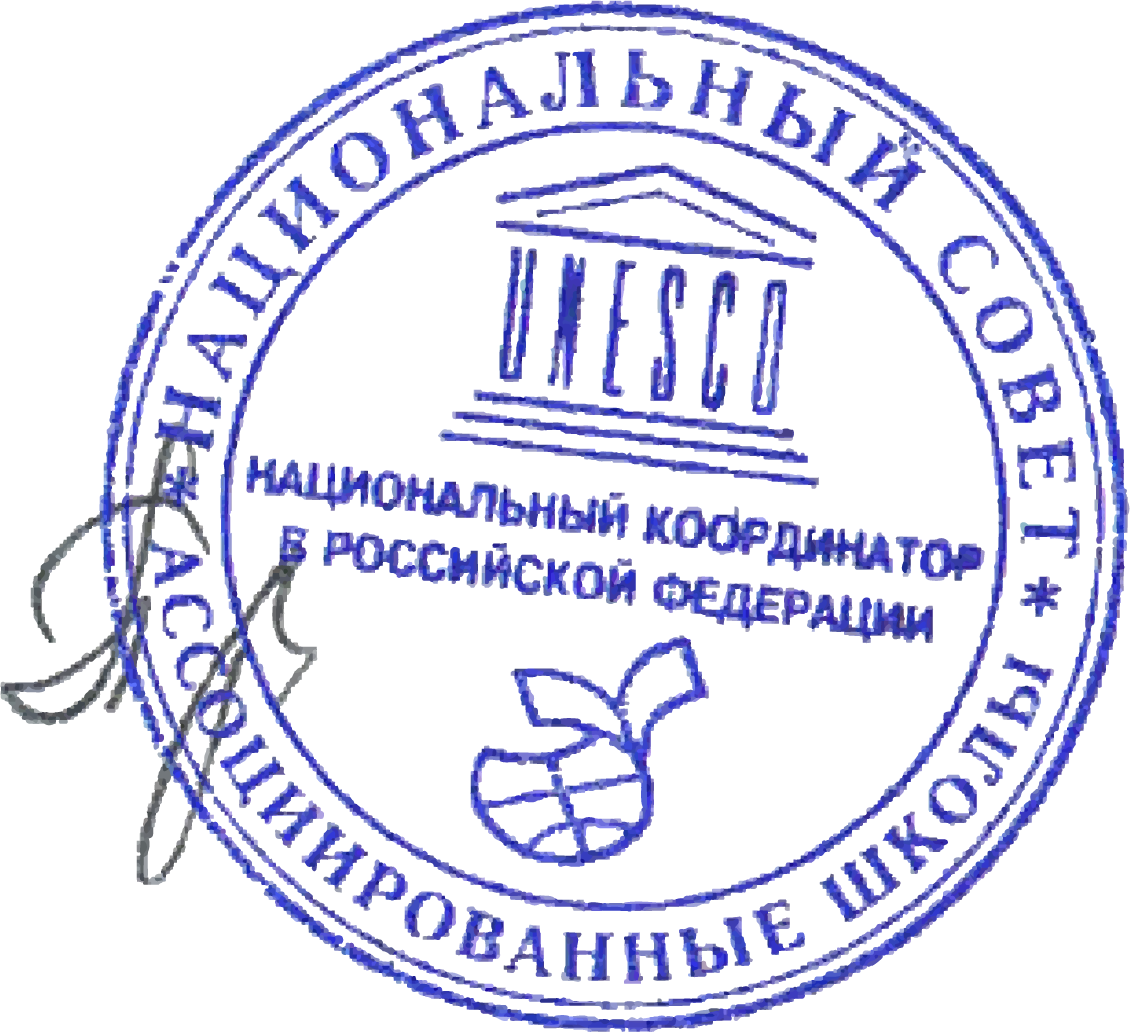 Национальный координатор                                                                            Н.М. Прусс
САШ ЮНЕСКО в РФ
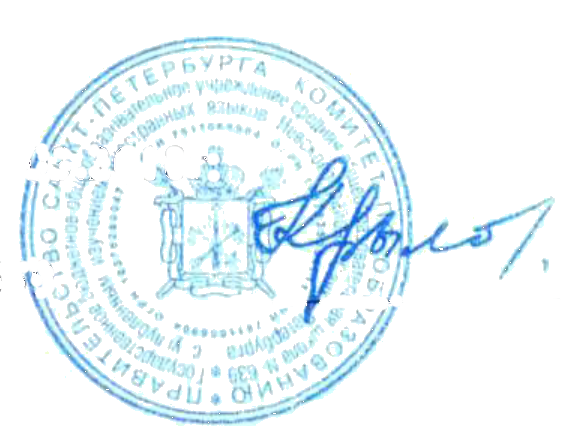 Региональный координатор                                                                         И.В. Крылова
CАШ ЮНЕСКО РФ
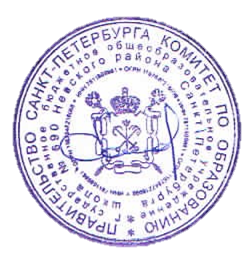 Директор ГБОУ школы №690                                                                  В.Ю. Соловьева
Приказ №191 от 27.05.2024
Санкт-Петербург, 2024
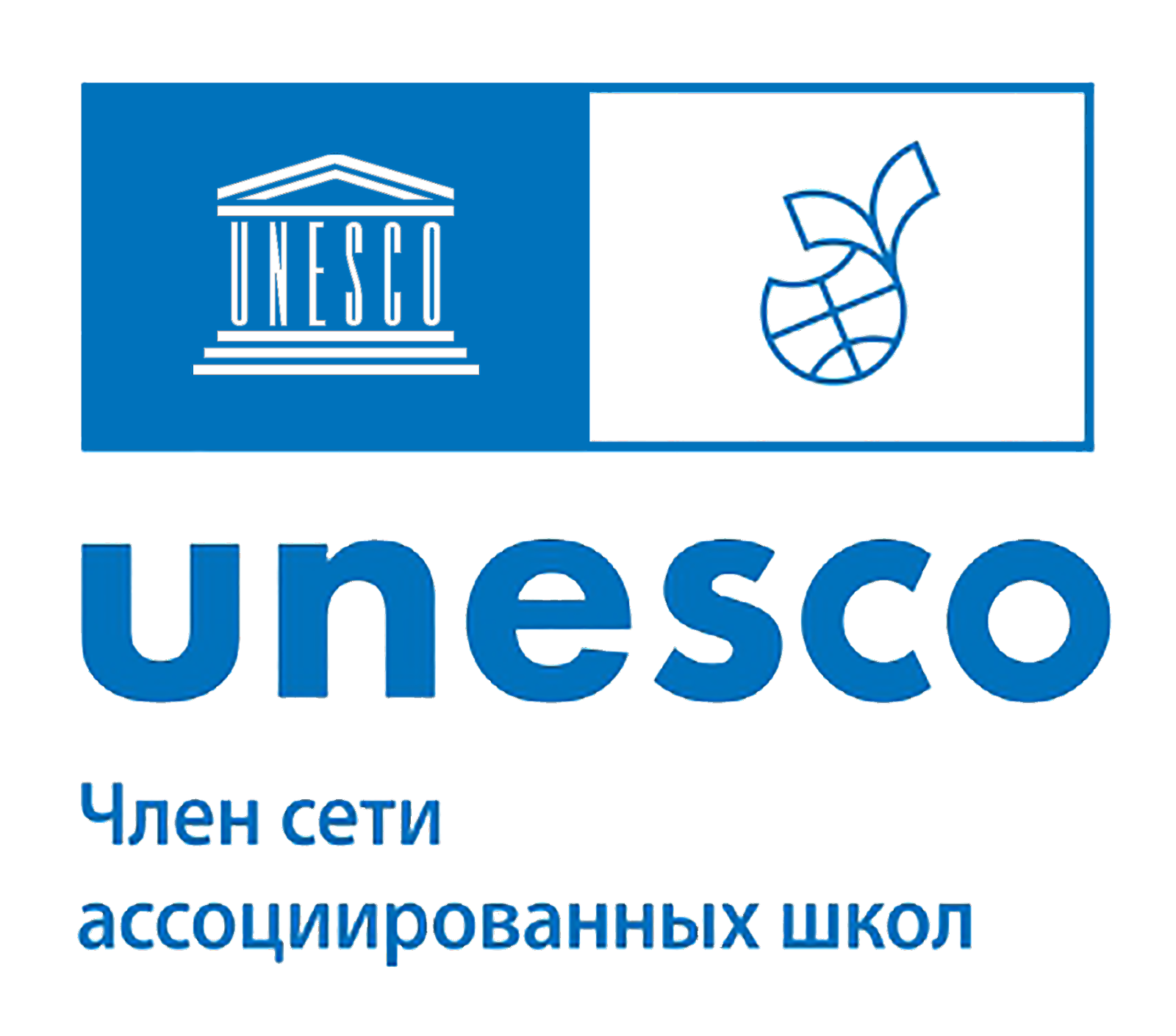 Государственное бюджетное общеобразовательное учреждение школа №690 невского района Санкт-Петербурга
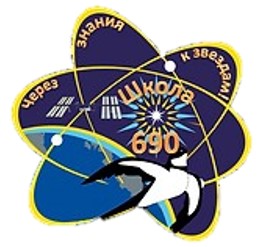 Диплом 
победителя
II степени
Международного дистанционного конкурса видеороликов «Моя любимая книга»
Награждается
Жерноклеев Тимофей
Возрастная группа: 7-10 лет
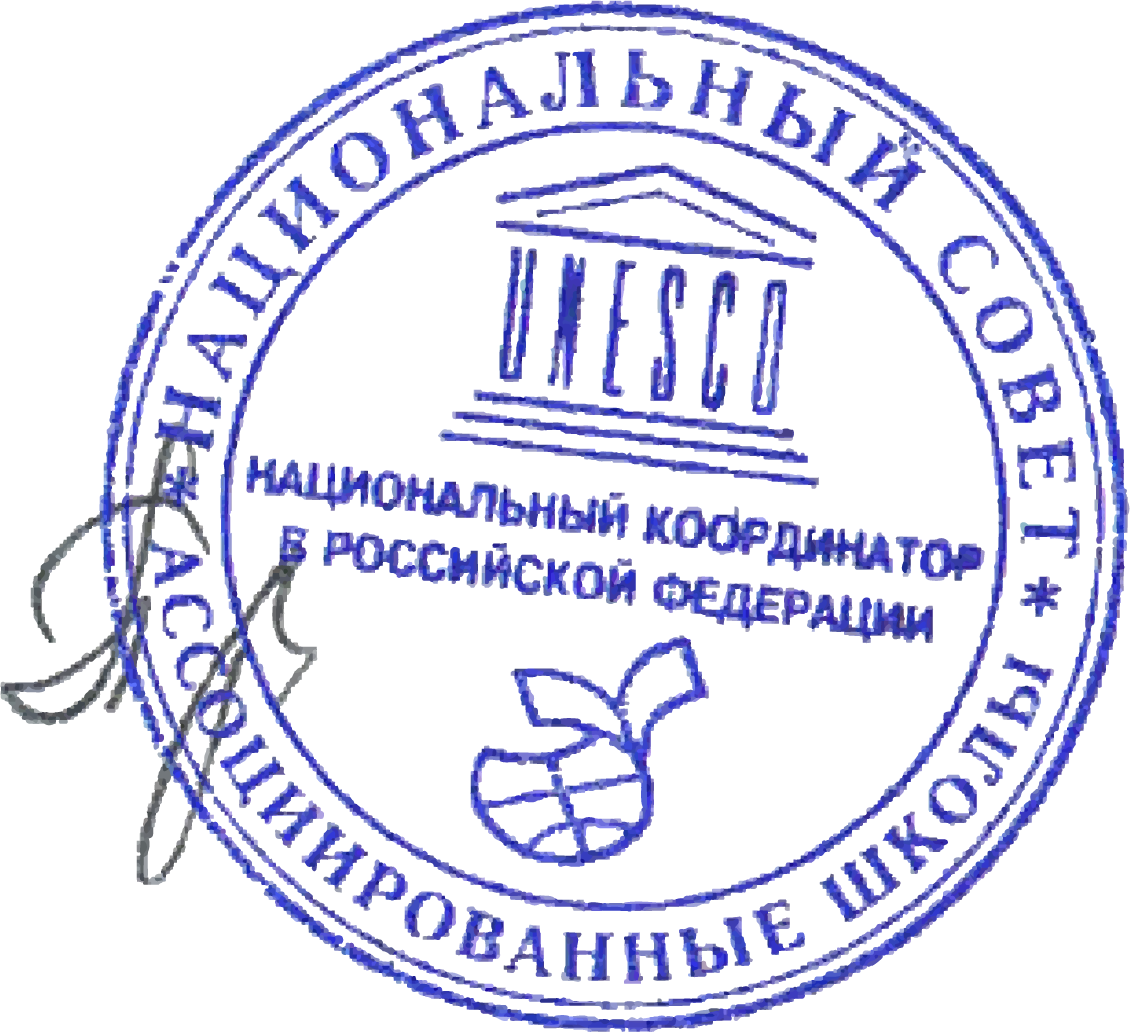 Национальный координатор                                                                            Н.М. Прусс
САШ ЮНЕСКО в РФ
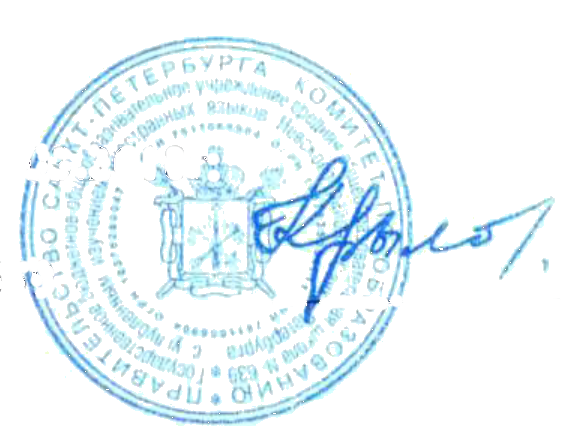 Региональный координатор                                                                         И.В. Крылова
CАШ ЮНЕСКО РФ
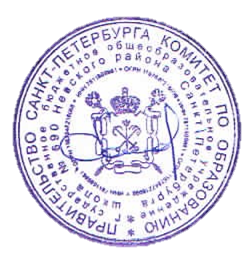 Директор ГБОУ школы №690                                                                  В.Ю. Соловьева
Приказ №191 от 27.05.2024
Санкт-Петербург, 2024
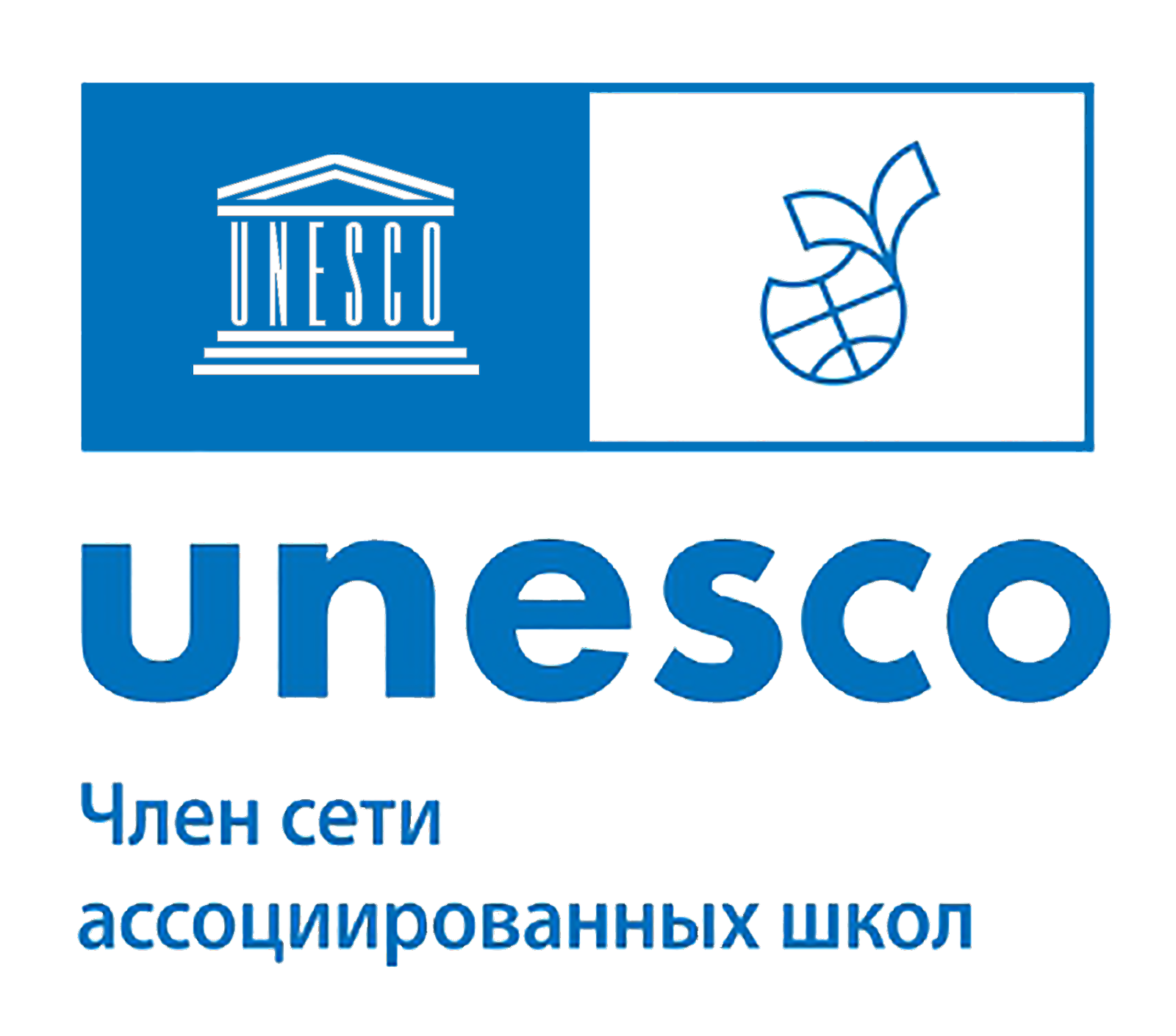 Государственное бюджетное общеобразовательное учреждение школа №690 невского района Санкт-Петербурга
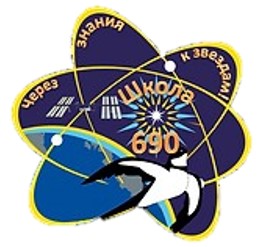 Диплом 
победителя
II степени
Международного дистанционного конкурса видеороликов «Моя любимая книга»
Награждается
Петрова Аделина
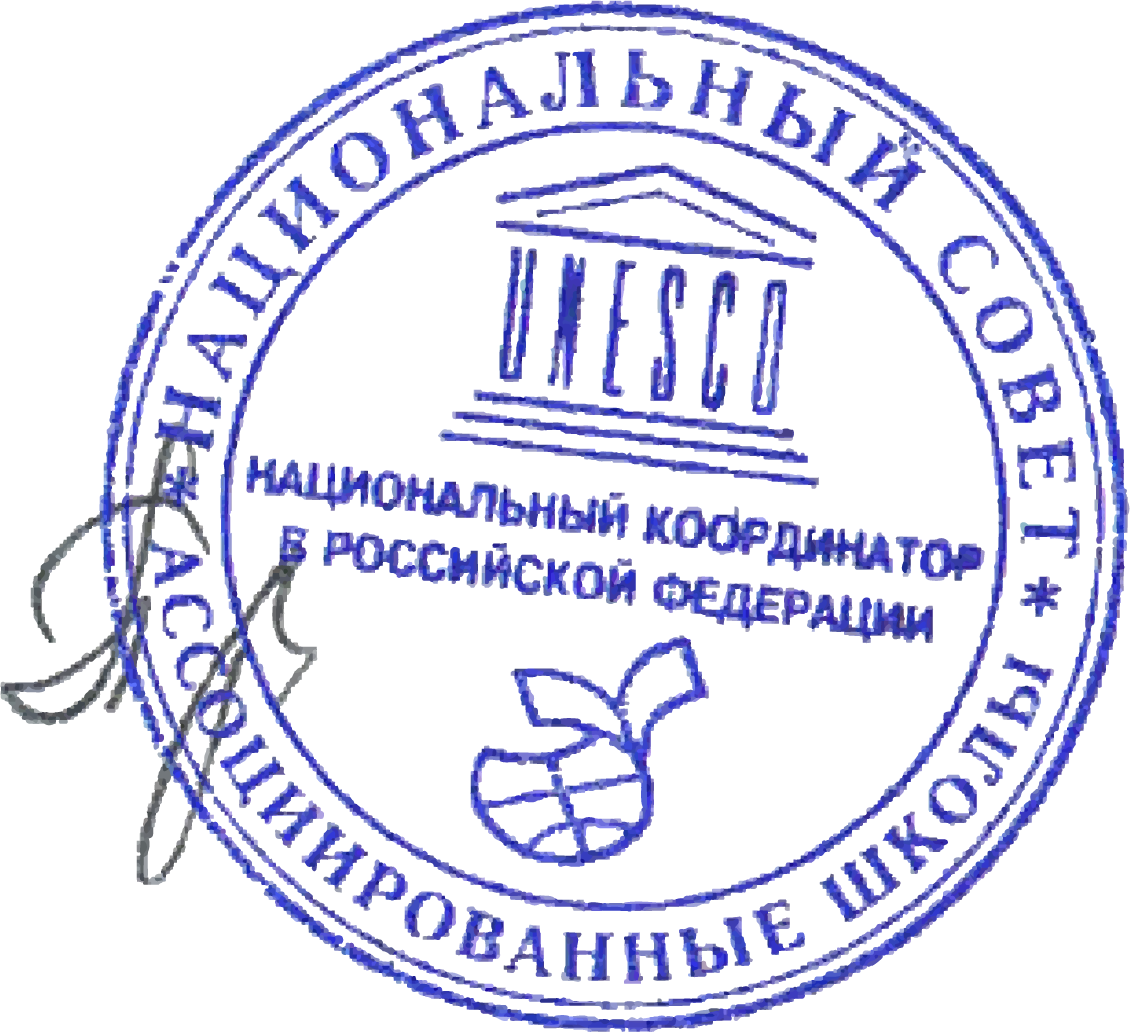 Национальный координатор                                                                            Н.М. Прусс
САШ ЮНЕСКО в РФ
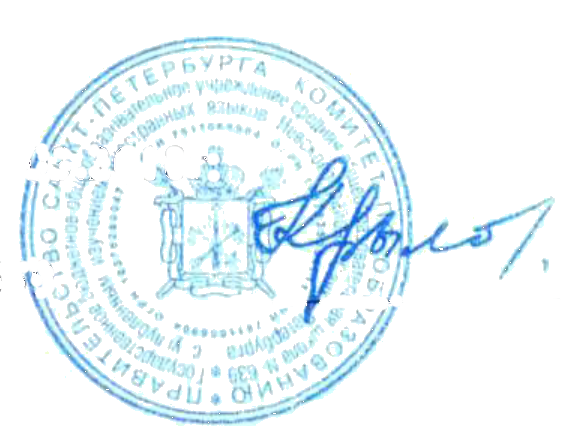 Региональный координатор                                                                         И.В. Крылова
CАШ ЮНЕСКО РФ
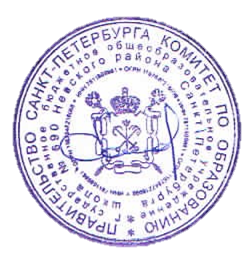 Директор ГБОУ школы №690                                                                  В.Ю. Соловьева
Приказ №191 от 27.05.2024
Санкт-Петербург, 2024
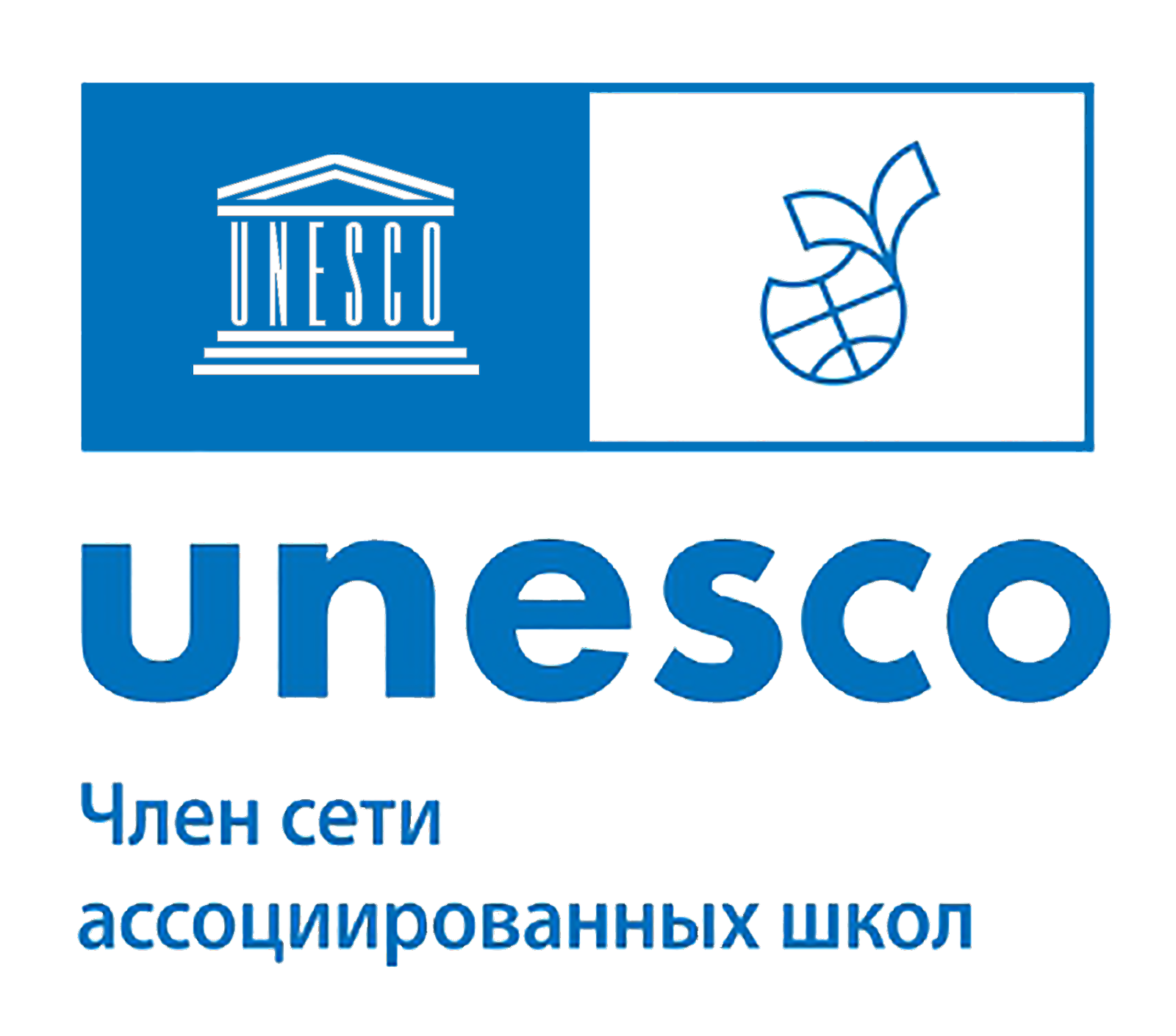 Государственное бюджетное общеобразовательное учреждение школа №690 невского района Санкт-Петербурга
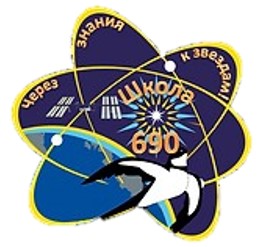 Диплом 
победителя
II степени
Международного дистанционного конкурса видеороликов «Моя любимая книга»
Награждается
Миронова Алиса Евгеньевна
Возрастная группа: 7-10 лет
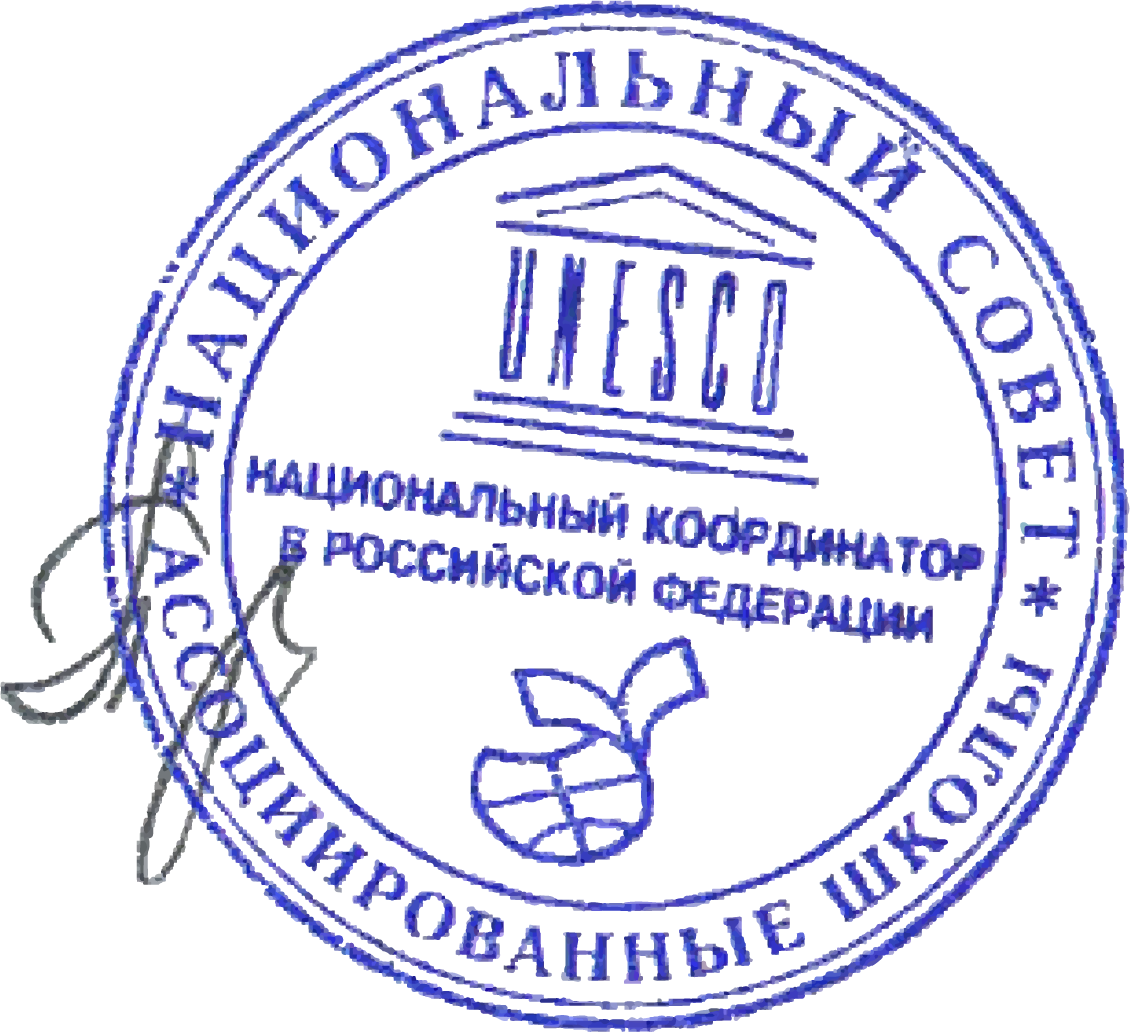 Национальный координатор                                                                            Н.М. Прусс
САШ ЮНЕСКО в РФ
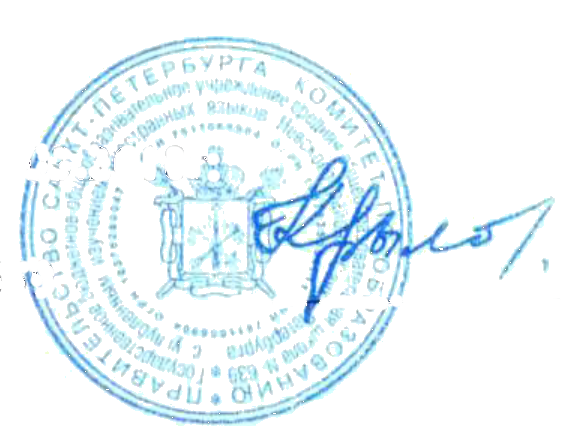 Региональный координатор                                                                         И.В. Крылова
CАШ ЮНЕСКО РФ
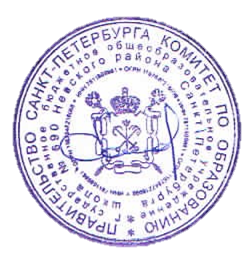 Директор ГБОУ школы №690                                                                  В.Ю. Соловьева
Приказ №191 от 27.05.2024
Санкт-Петербург, 2024
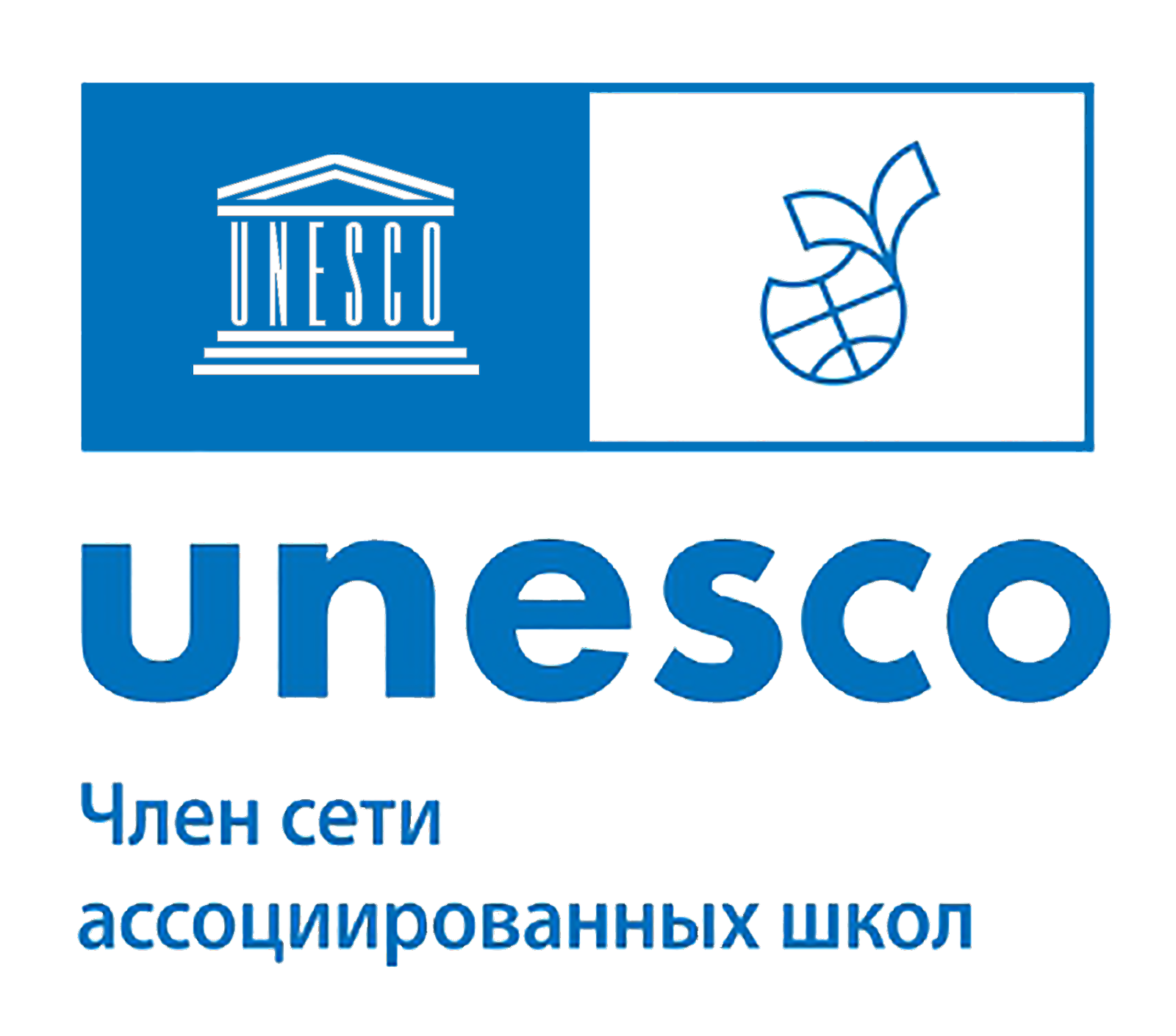 Государственное бюджетное общеобразовательное учреждение школа №690 невского района Санкт-Петербурга
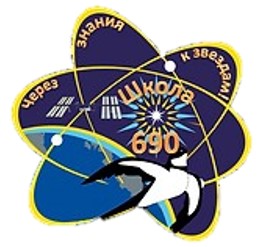 Диплом 
победителя
II степени
Международного дистанционного конкурса видеороликов «Моя любимая книга»
Награждается
Макарова Вероника Сергеевна
Возрастная группа: 16-25 лет
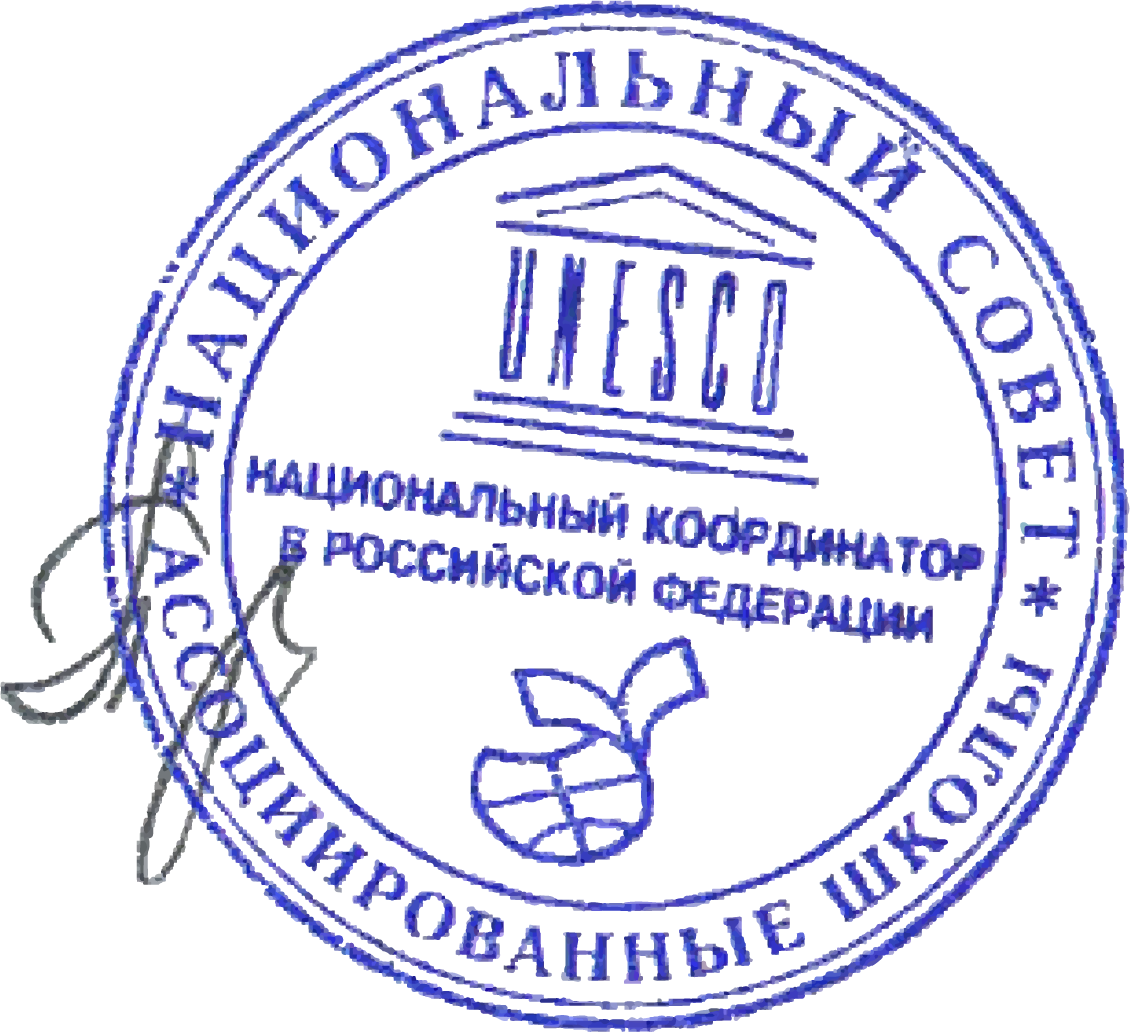 Национальный координатор                                                                            Н.М. Прусс
САШ ЮНЕСКО в РФ
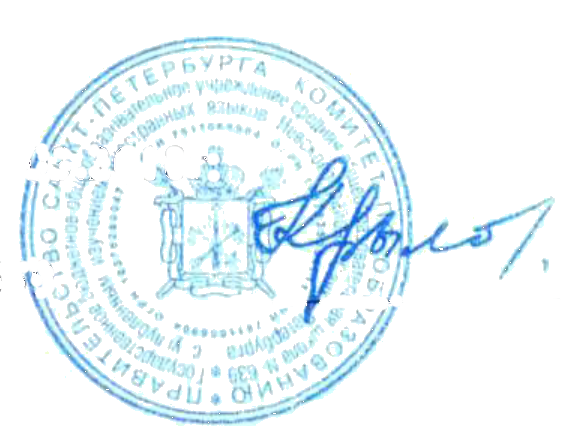 Региональный координатор                                                                         И.В. Крылова
CАШ ЮНЕСКО РФ
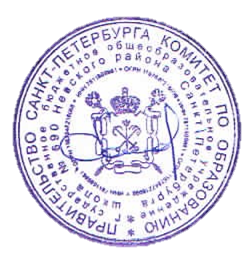 Директор ГБОУ школы №690                                                                  В.Ю. Соловьева
Приказ №191 от 27.05.2024
Санкт-Петербург, 2024
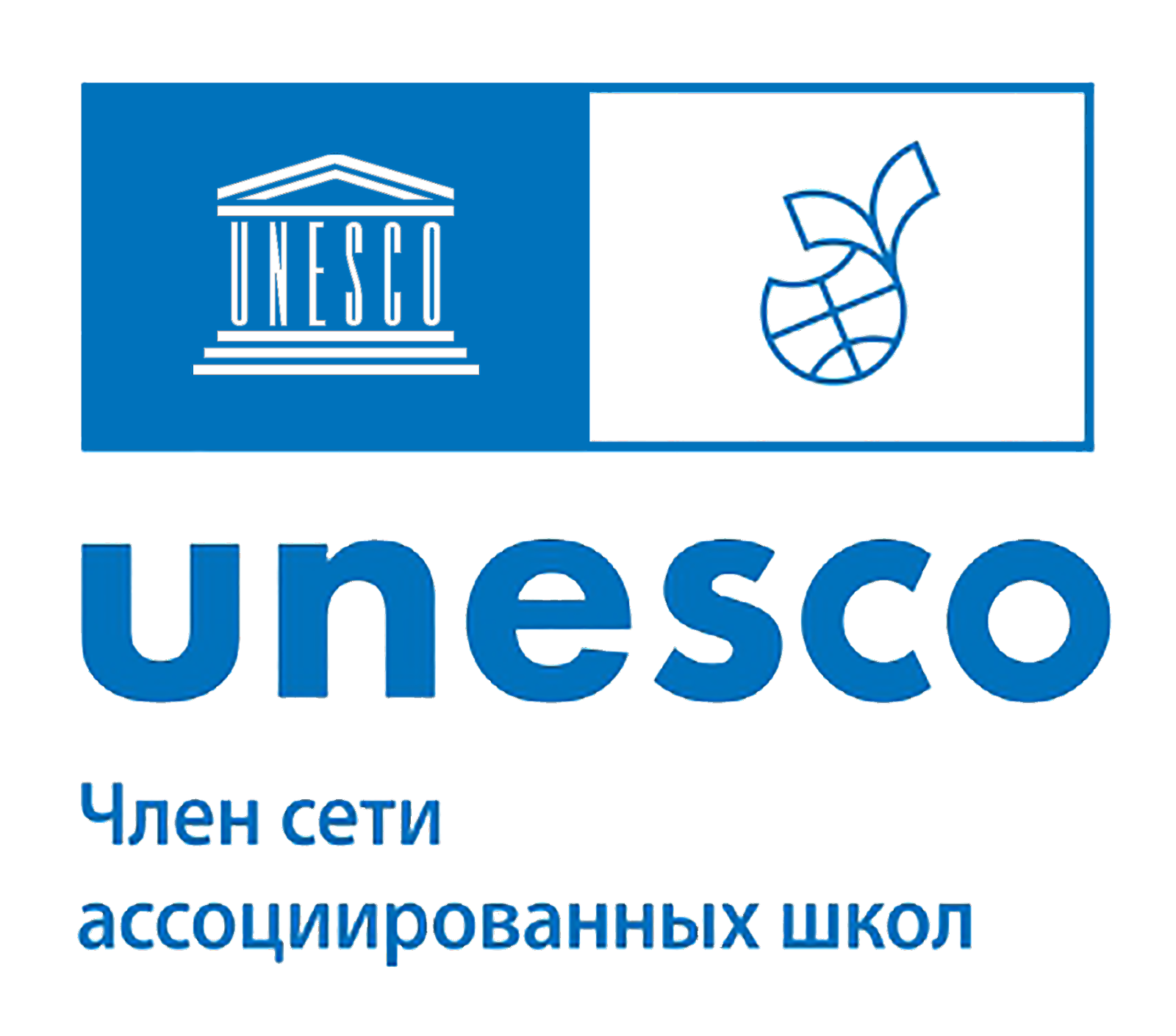 Государственное бюджетное общеобразовательное учреждение школа №690 невского района Санкт-Петербурга
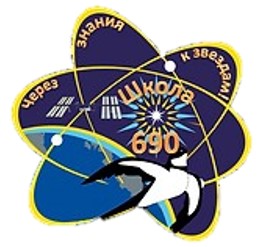 Диплом 
победителя
III степени
Международного дистанционного конкурса видеороликов «Моя любимая книга»
Награждается
Игнатьев Слава
Возрастная группа: 11-15 лет
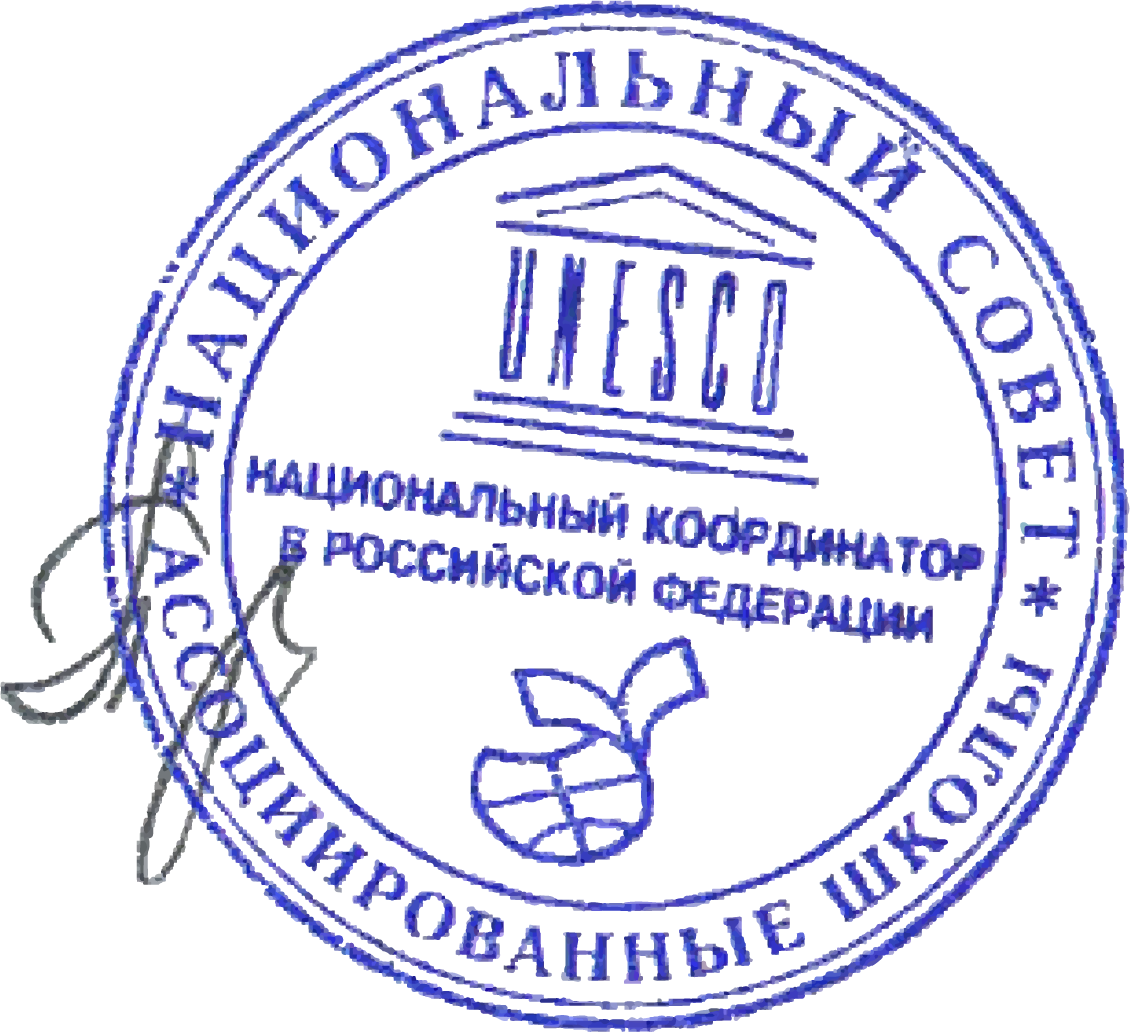 Национальный координатор                                                                            Н.М. Прусс
САШ ЮНЕСКО в РФ
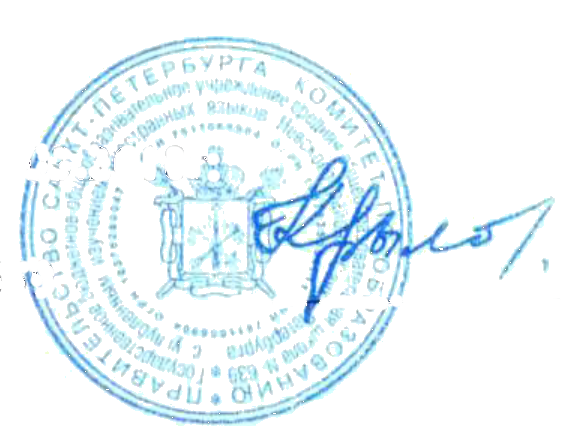 Региональный координатор                                                                         И.В. Крылова
CАШ ЮНЕСКО РФ
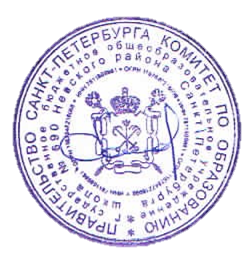 Директор ГБОУ школы №690                                                                  В.Ю. Соловьева
Приказ №191 от 27.05.2024
Санкт-Петербург, 2024
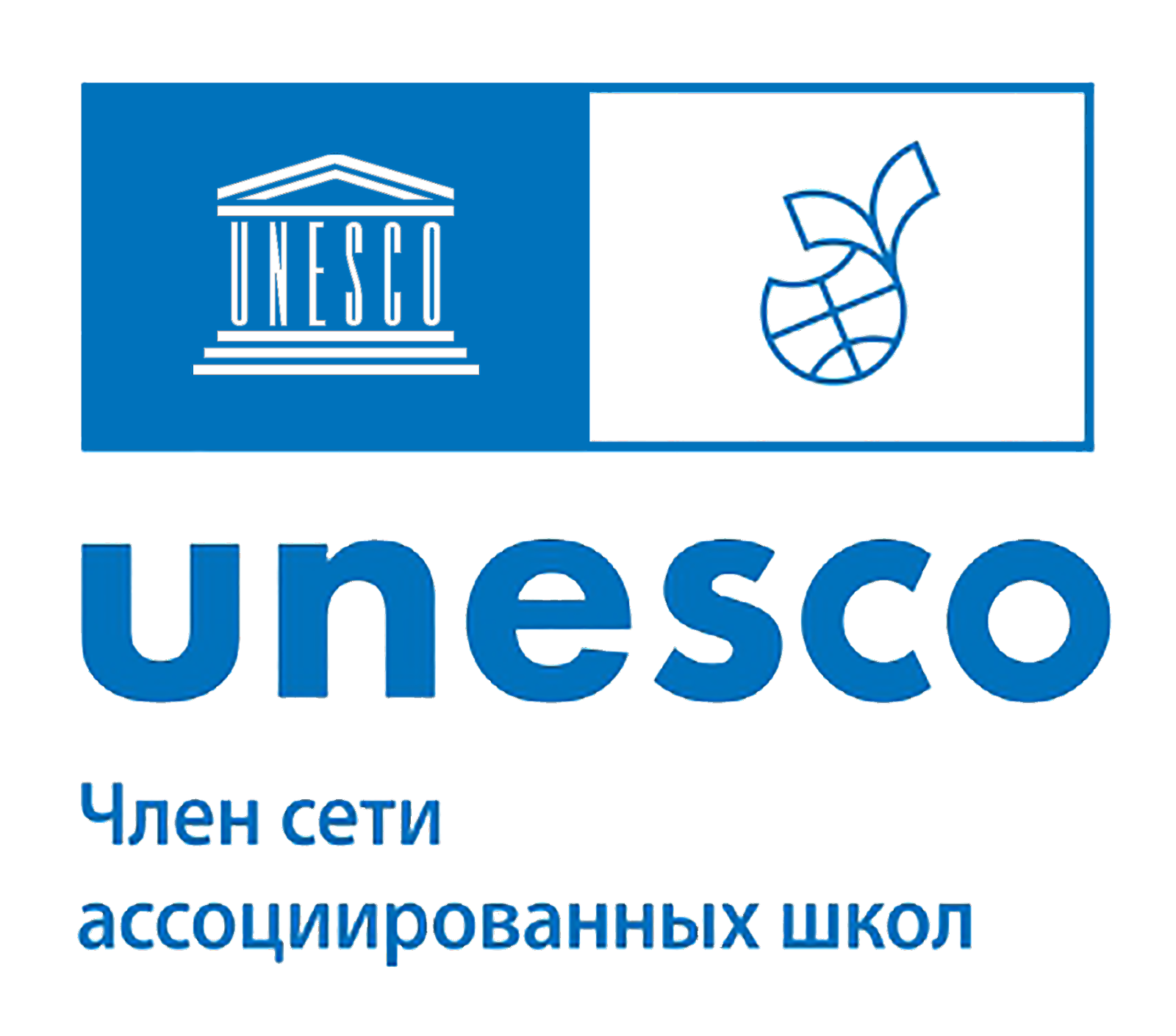 Государственное бюджетное общеобразовательное учреждение школа №690 невского района Санкт-Петербурга
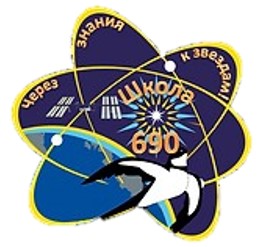 Диплом 
победителя
III степени
Международного дистанционного конкурса видеороликов «Моя любимая книга»
Награждается
Вахонева Арина Азимовна
Возрастная группа: 11-15 лет
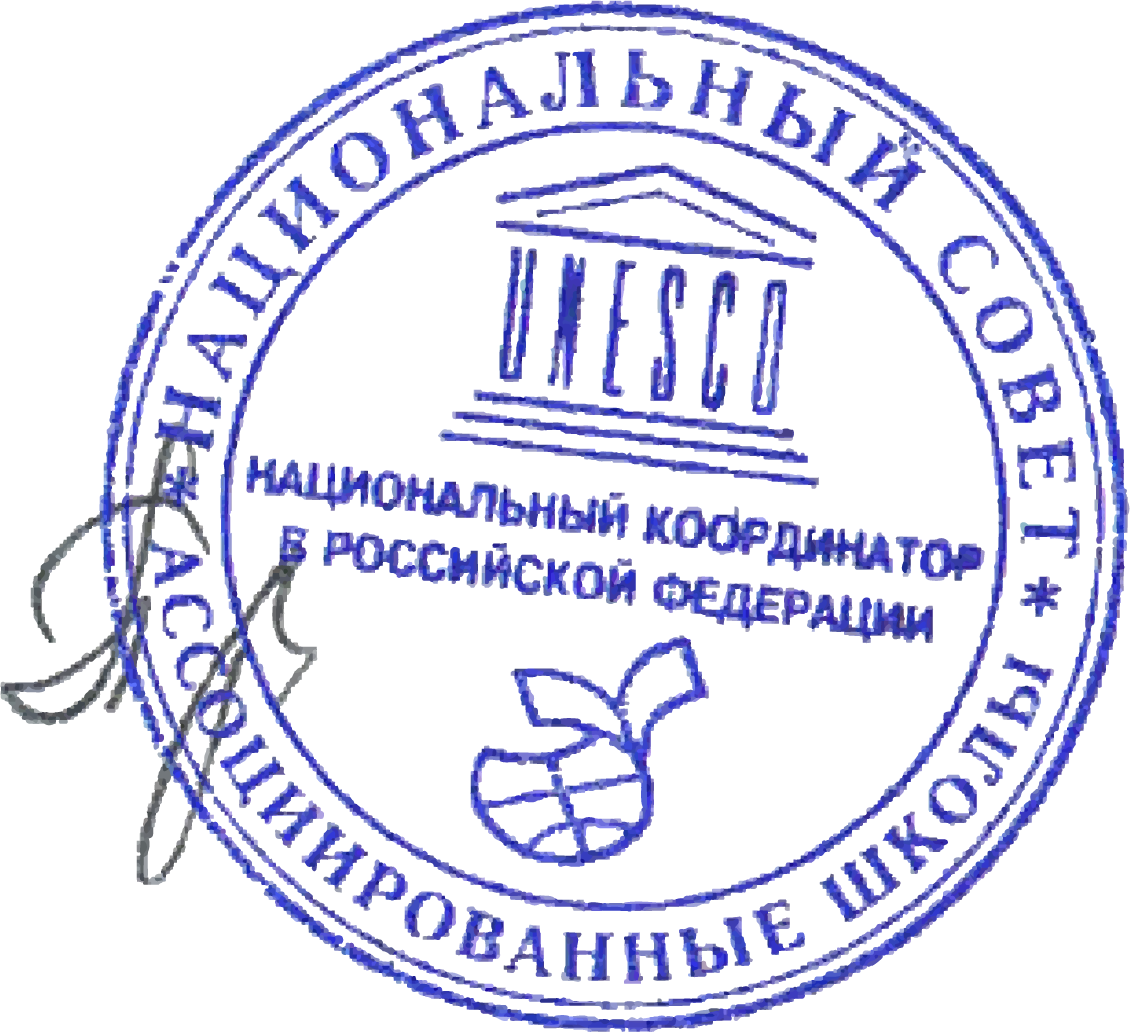 Национальный координатор                                                                            Н.М. Прусс
САШ ЮНЕСКО в РФ
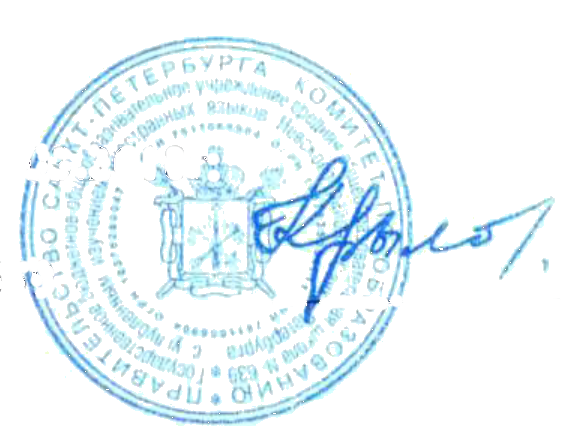 Региональный координатор                                                                         И.В. Крылова
CАШ ЮНЕСКО РФ
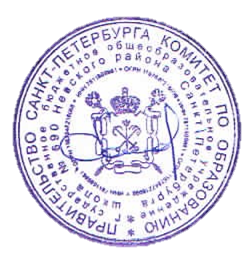 Директор ГБОУ школы №690                                                                  В.Ю. Соловьева
Приказ №191 от 27.05.2024
Санкт-Петербург, 2024
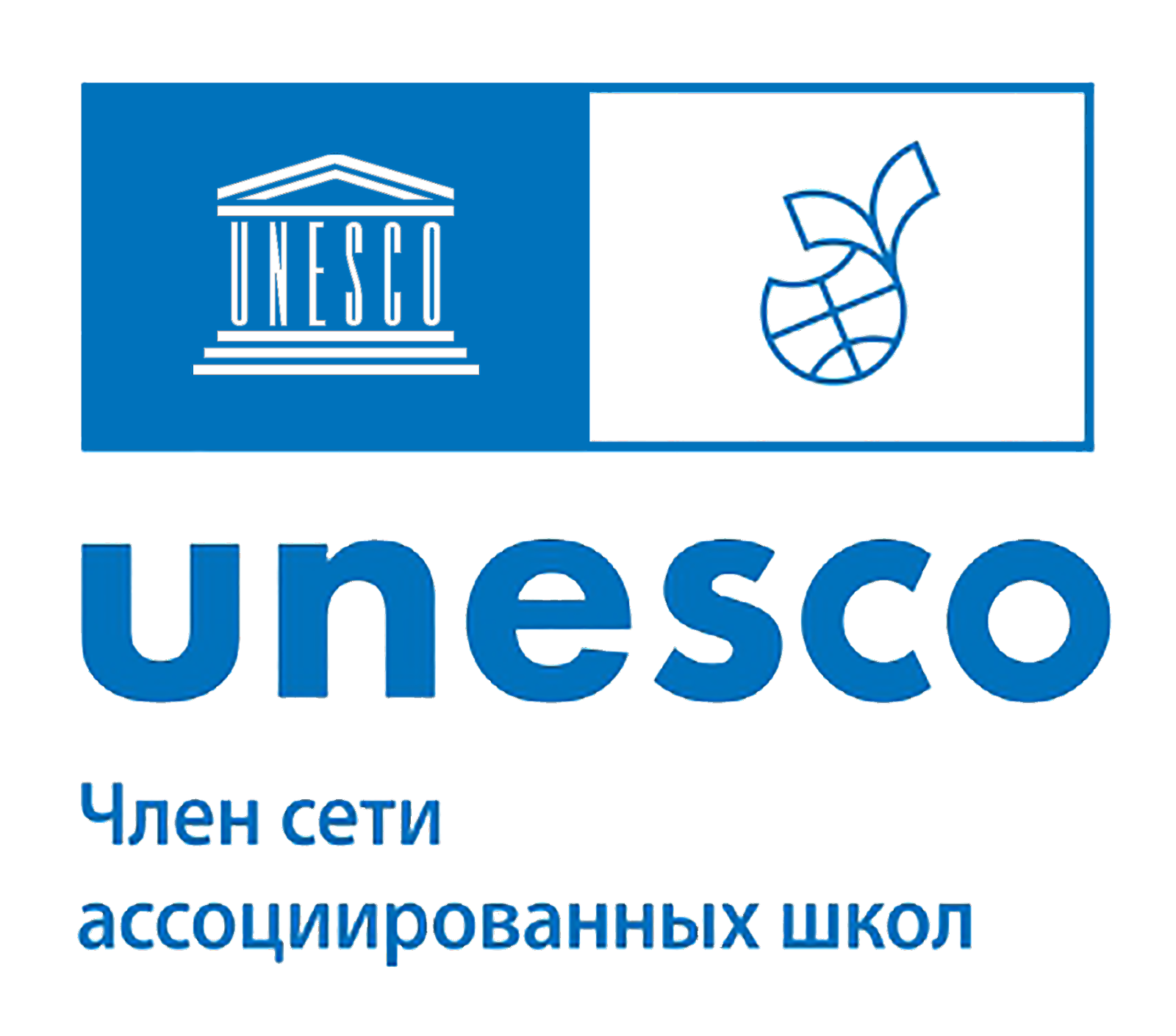 Государственное бюджетное общеобразовательное учреждение школа №690 невского района Санкт-Петербурга
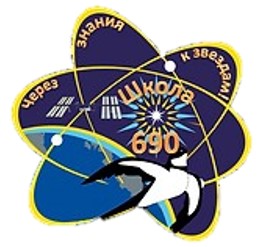 Диплом 
победителя
III степени
Международного дистанционного конкурса видеороликов «Моя любимая книга»
Награждается
Мельникова Мария Борисовна
Возрастная группа: 11-15 лет
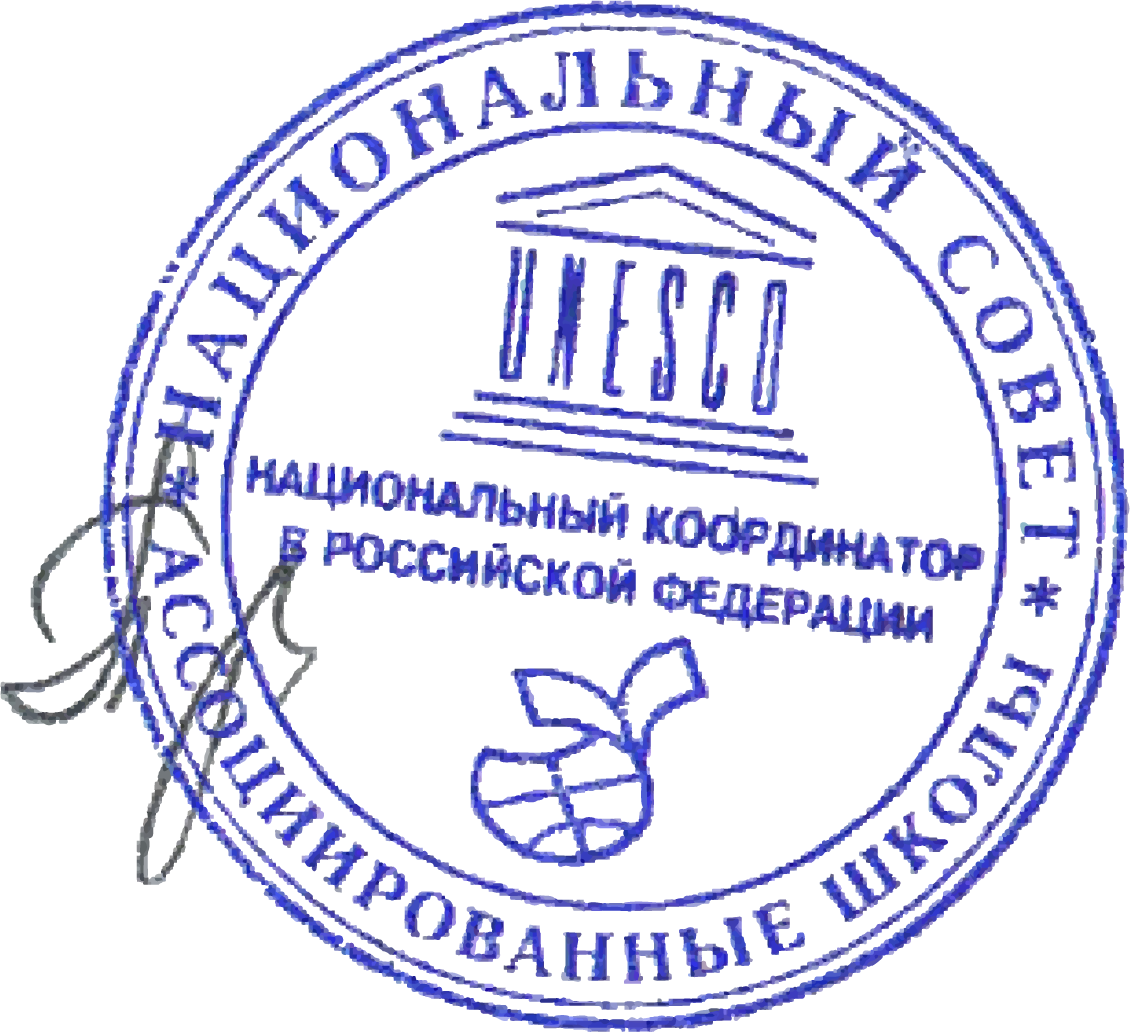 Национальный координатор                                                                            Н.М. Прусс
САШ ЮНЕСКО в РФ
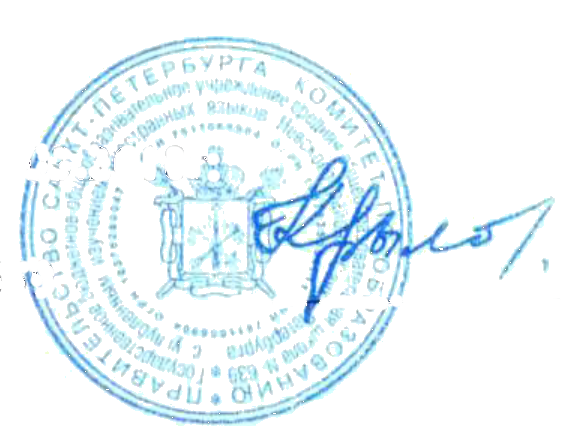 Региональный координатор                                                                         И.В. Крылова
CАШ ЮНЕСКО РФ
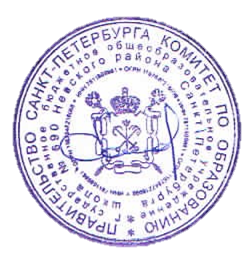 Директор ГБОУ школы №690                                                                  В.Ю. Соловьева
Приказ №191 от 27.05.2024
Санкт-Петербург, 2024
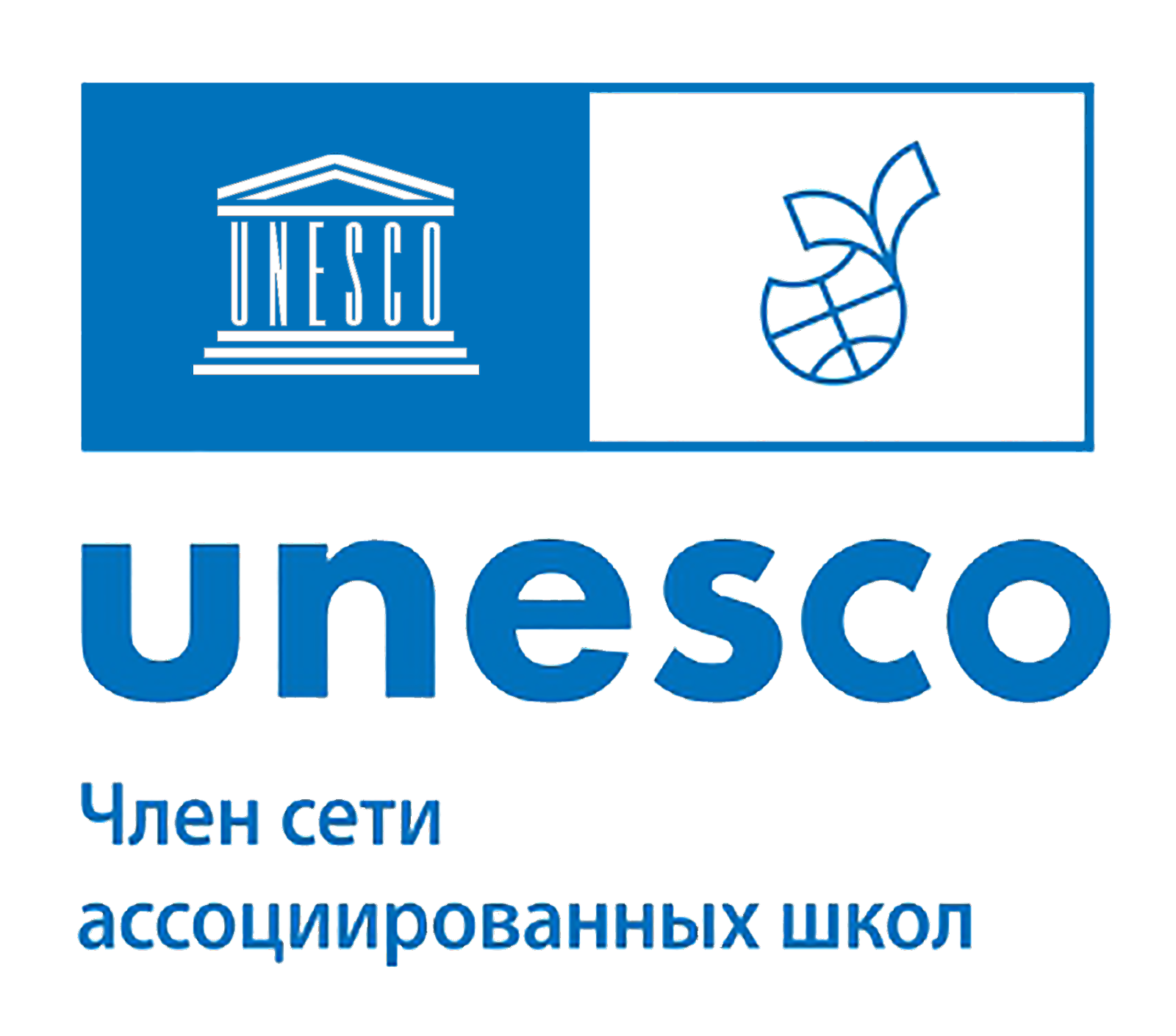 Государственное бюджетное общеобразовательное учреждение школа №690 невского района Санкт-Петербурга
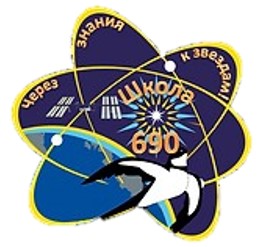 Диплом 
победителя
III степени
Международного дистанционного конкурса видеороликов «Моя любимая книга»
Награждается
Мухина Светлана
Возрастная группа: 11-15 лет
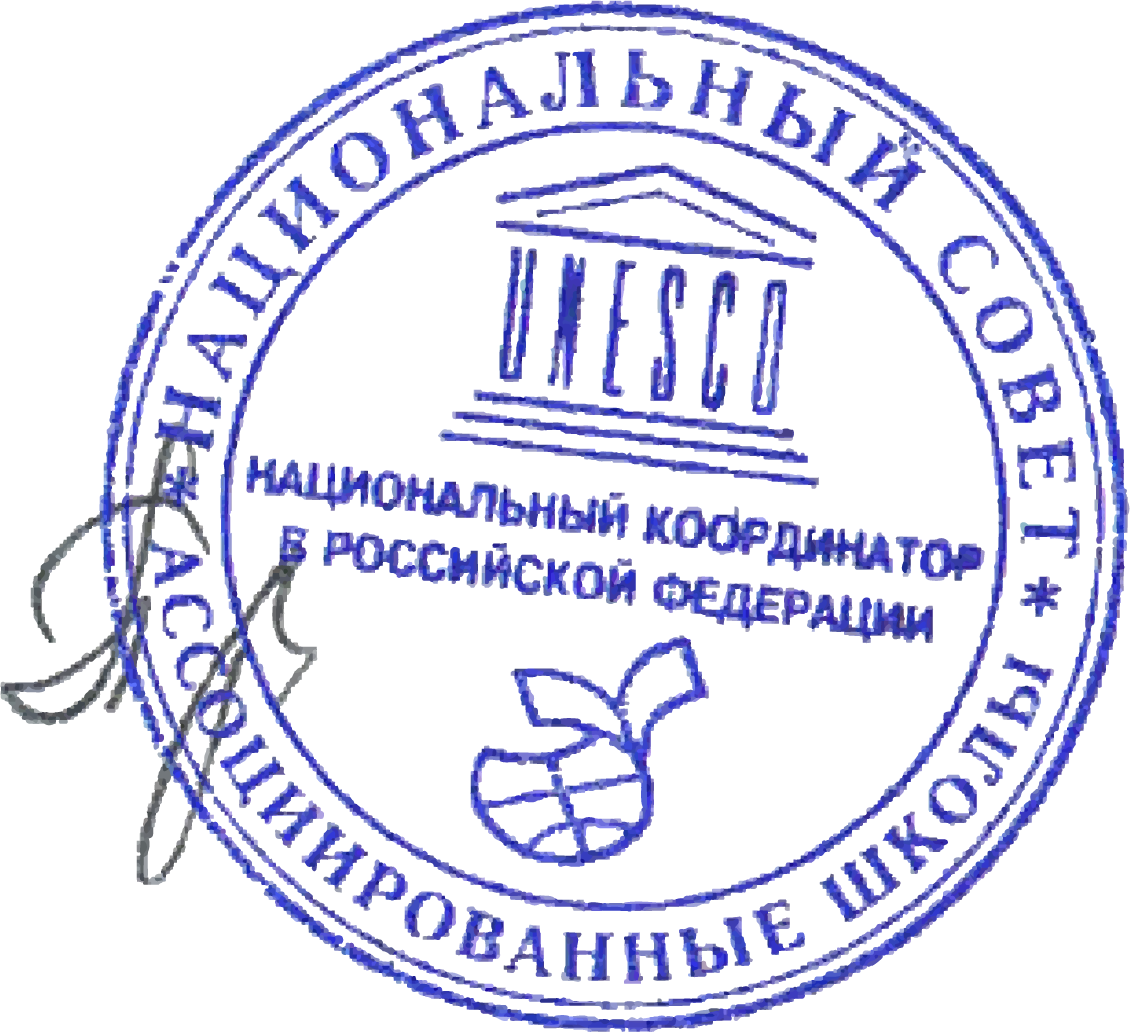 Национальный координатор                                                                            Н.М. Прусс
САШ ЮНЕСКО в РФ
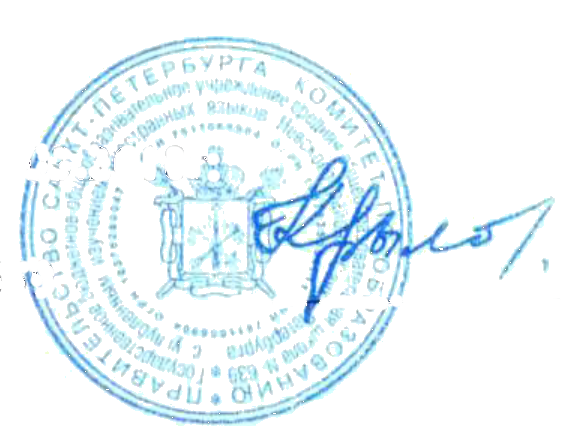 Региональный координатор                                                                         И.В. Крылова
CАШ ЮНЕСКО РФ
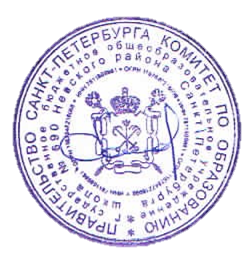 Директор ГБОУ школы №690                                                                  В.Ю. Соловьева
Приказ №191 от 27.05.2024
Санкт-Петербург, 2024
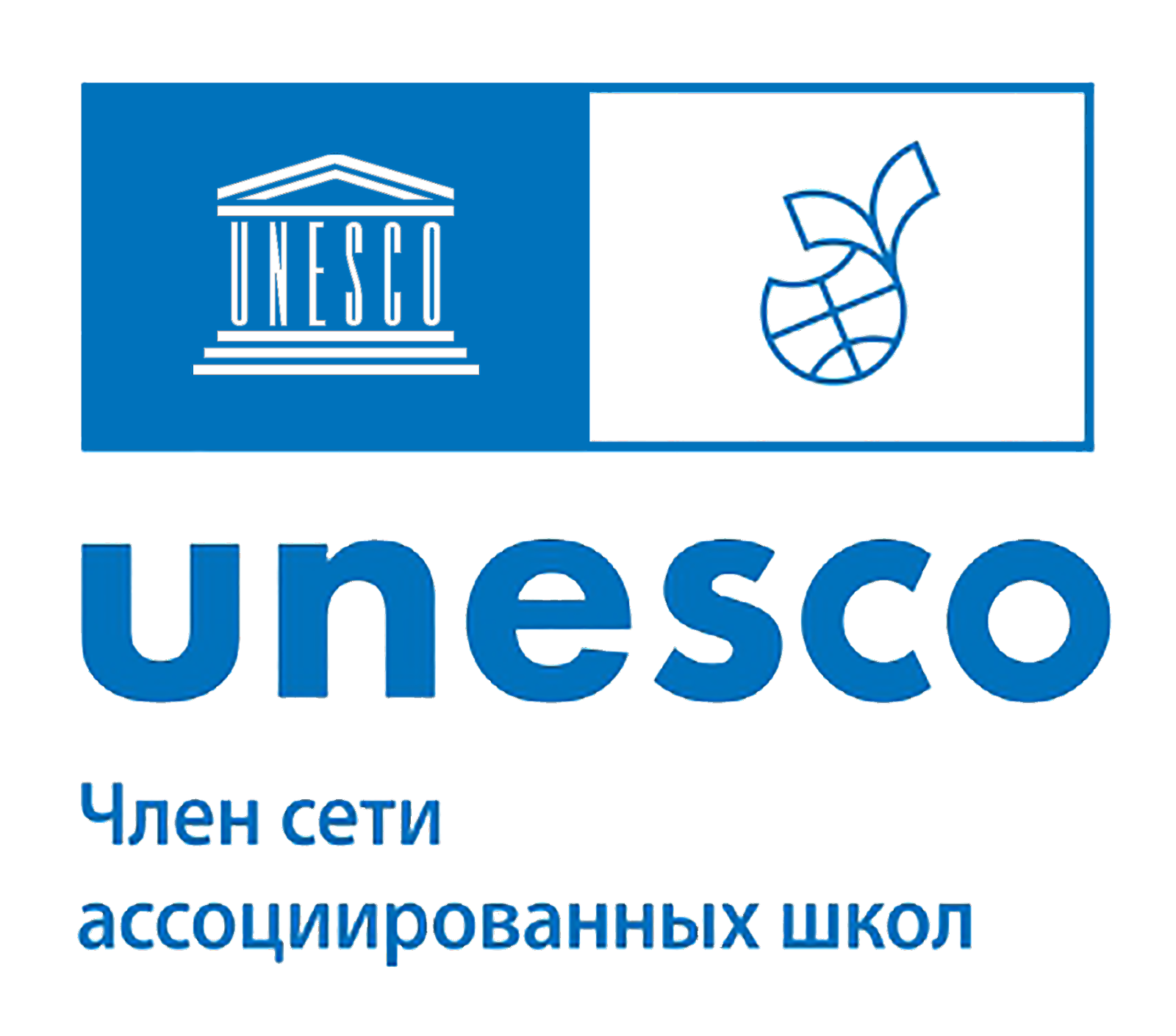 Государственное бюджетное общеобразовательное учреждение школа №690 невского района Санкт-Петербурга
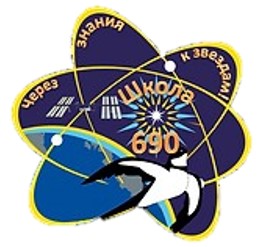 Сертификат 
участника
Международного дистанционного конкурса видеороликов «Моя любимая книга»
Вручается
Балябин Сергей Павлович
Возрастная группа: 11-15 лет
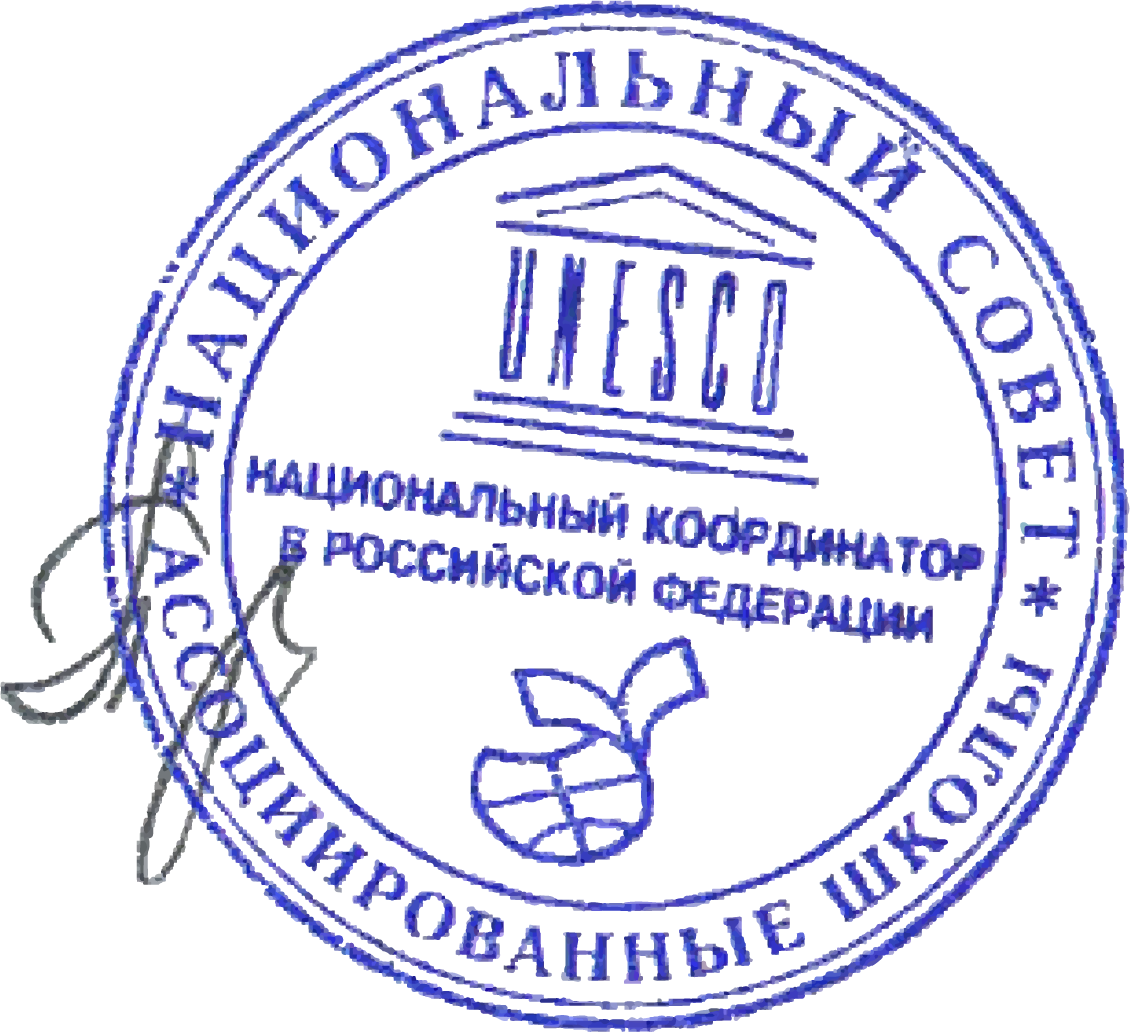 Национальный координатор                                                                            Н.М. Прусс
САШ ЮНЕСКО в РФ
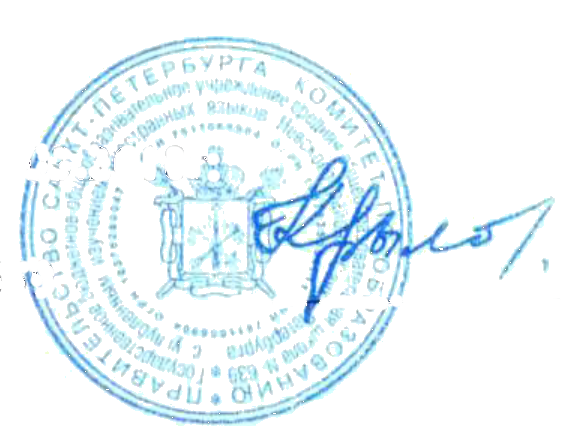 Региональный координатор                                                                         И.В. Крылова
CАШ ЮНЕСКО РФ
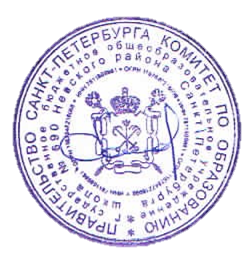 Директор ГБОУ школы №690                                                                  В.Ю. Соловьева
Приказ №191 от 27.05.2024
Санкт-Петербург, 2024
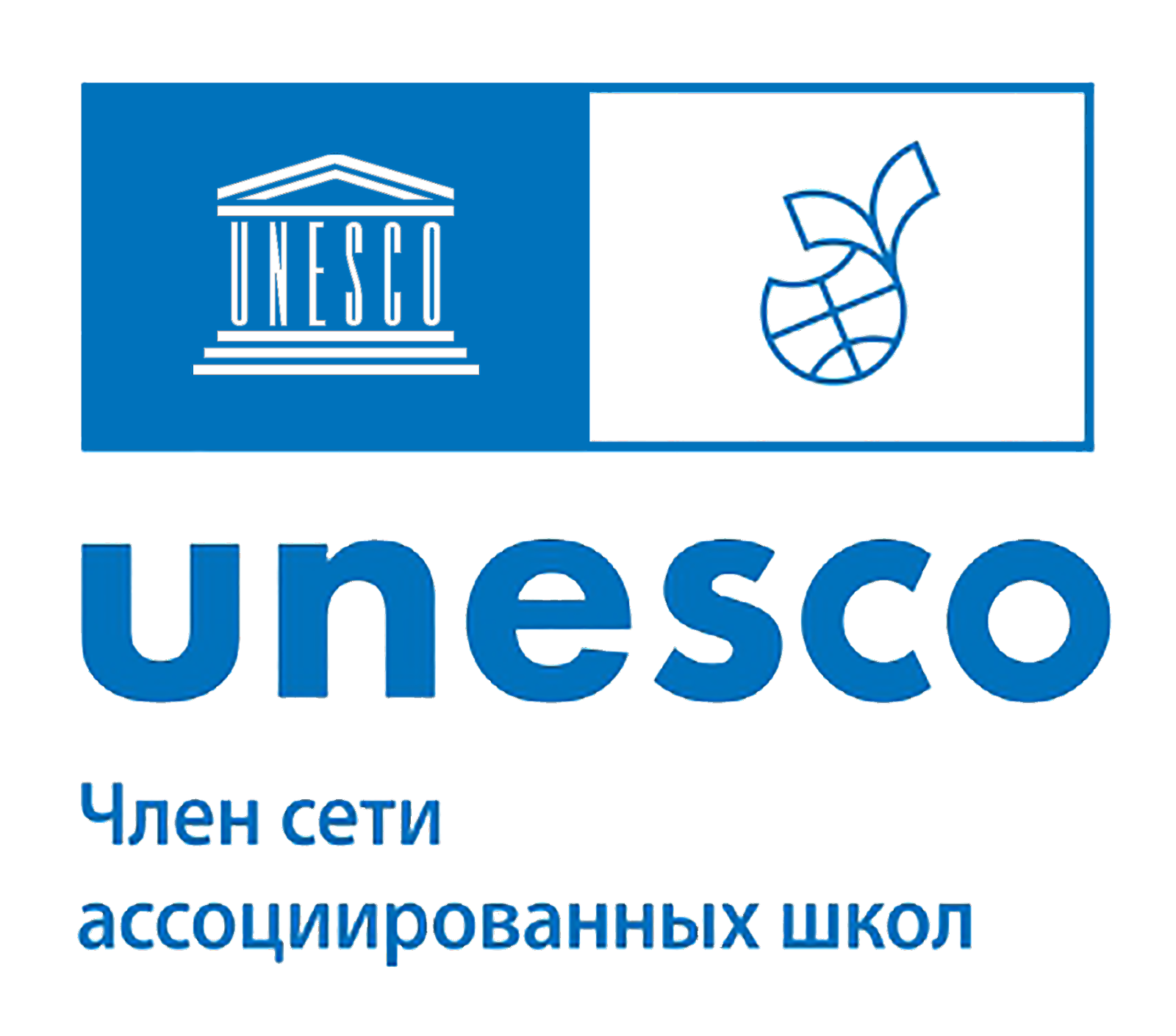 Государственное бюджетное общеобразовательное учреждение школа №690 невского района Санкт-Петербурга
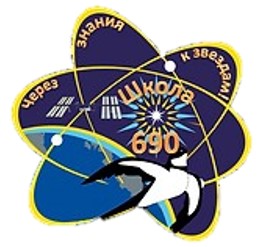 Сертификат 
участника
Международного дистанционного конкурса видеороликов «Моя любимая книга»
Вручается
Перевалов Александр Ильич
Возрастная группа: 11-15 лет
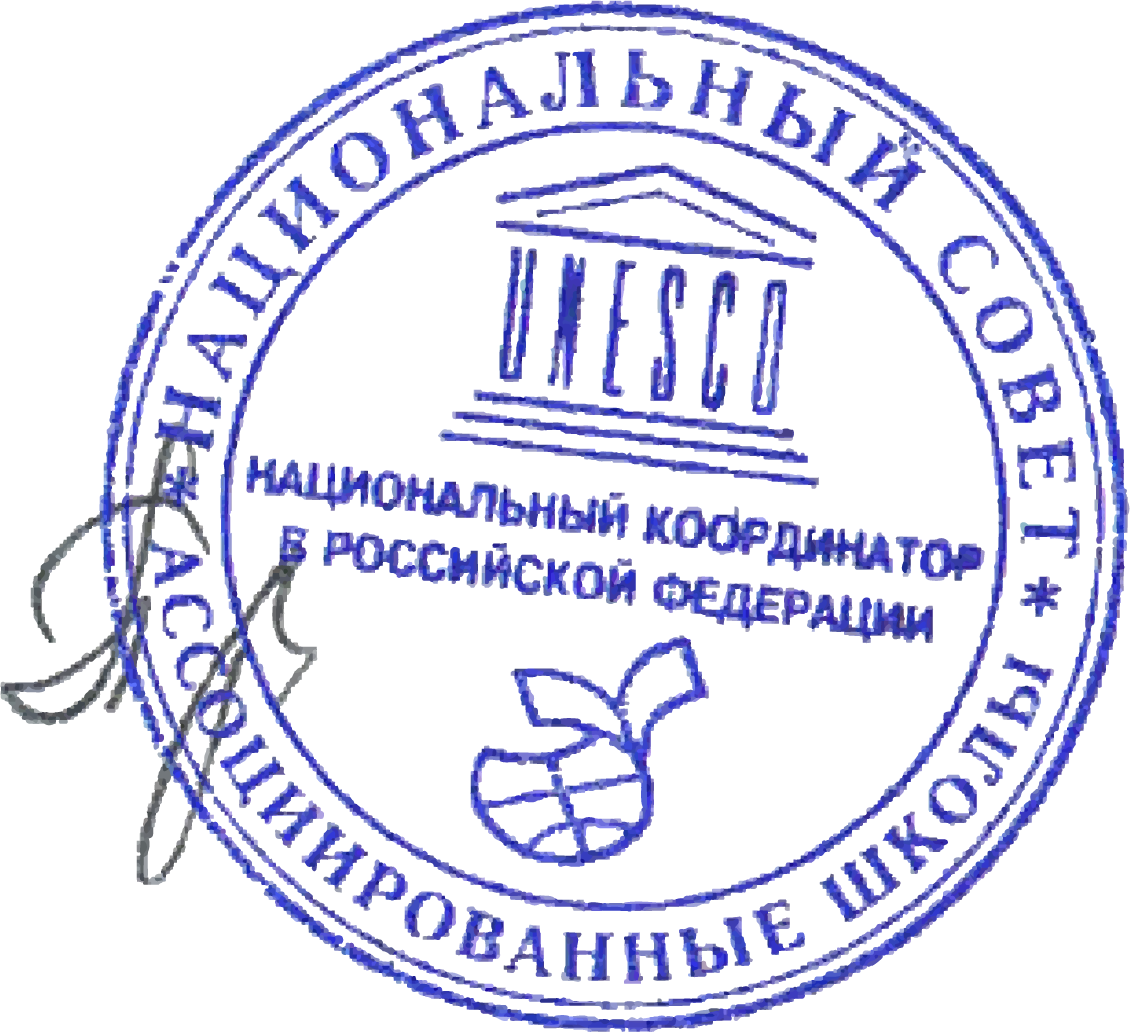 Национальный координатор                                                                            Н.М. Прусс
САШ ЮНЕСКО в РФ
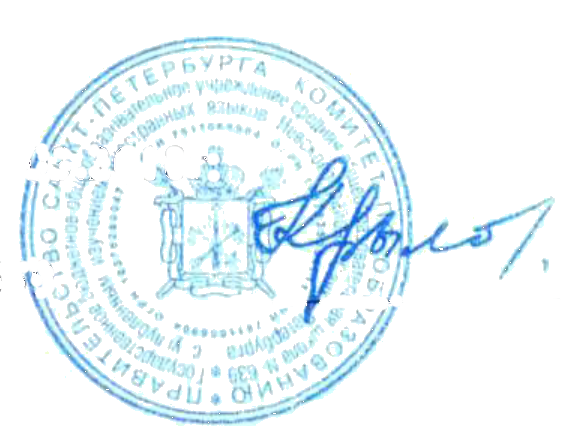 Региональный координатор                                                                         И.В. Крылова
CАШ ЮНЕСКО РФ
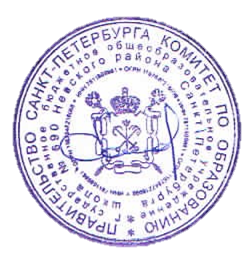 Директор ГБОУ школы №690                                                                  В.Ю. Соловьева
Приказ №191 от 27.05.2024
Санкт-Петербург, 2024
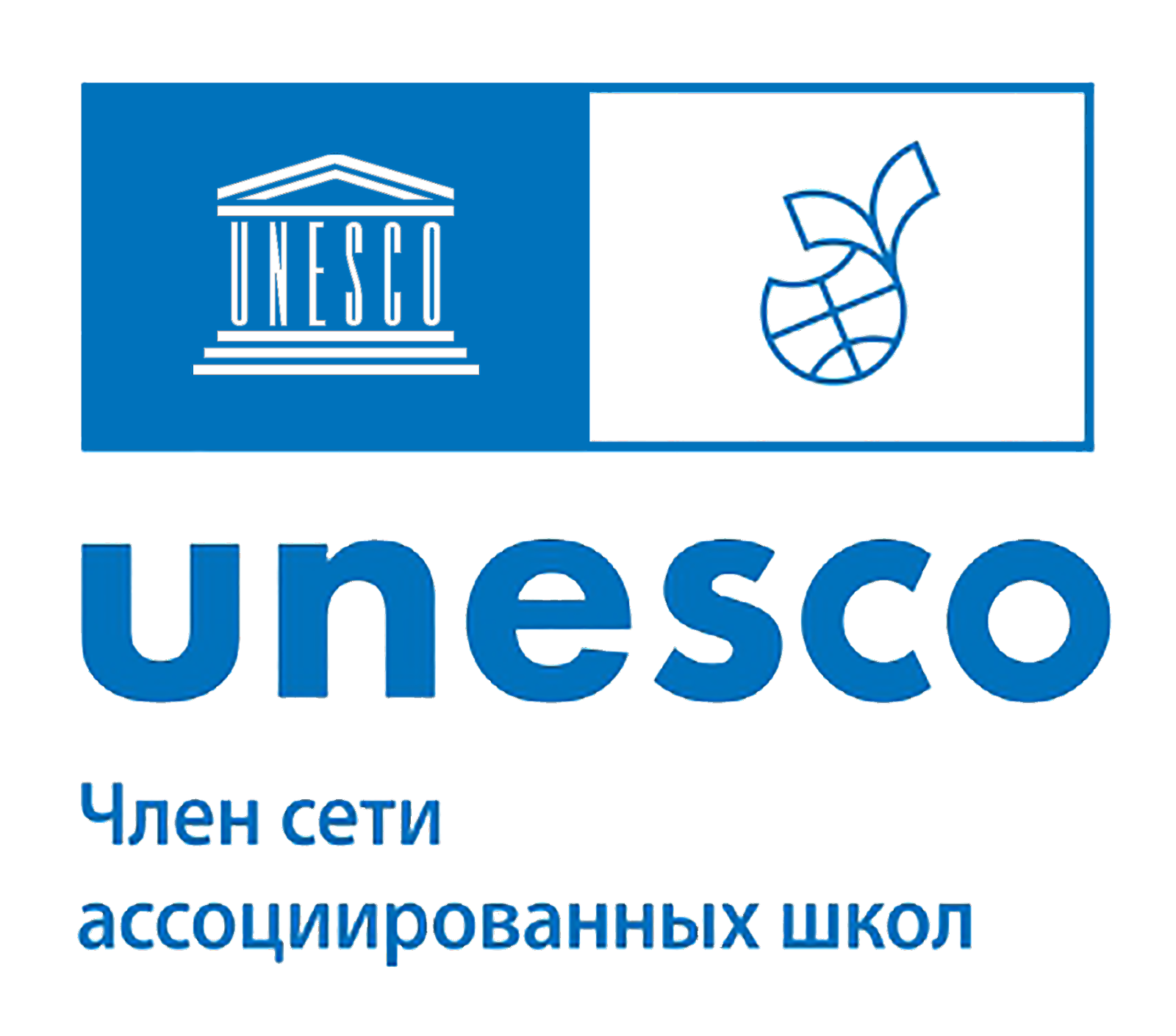 Государственное бюджетное общеобразовательное учреждение школа №690 невского района Санкт-Петербурга
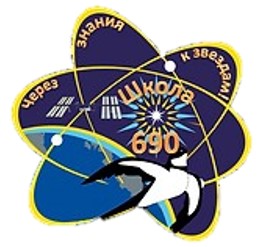 Грамота 
за подготовку победителя
Международного дистанционного конкурса видеороликов «Моя любимая книга»
Вручается
__________________________
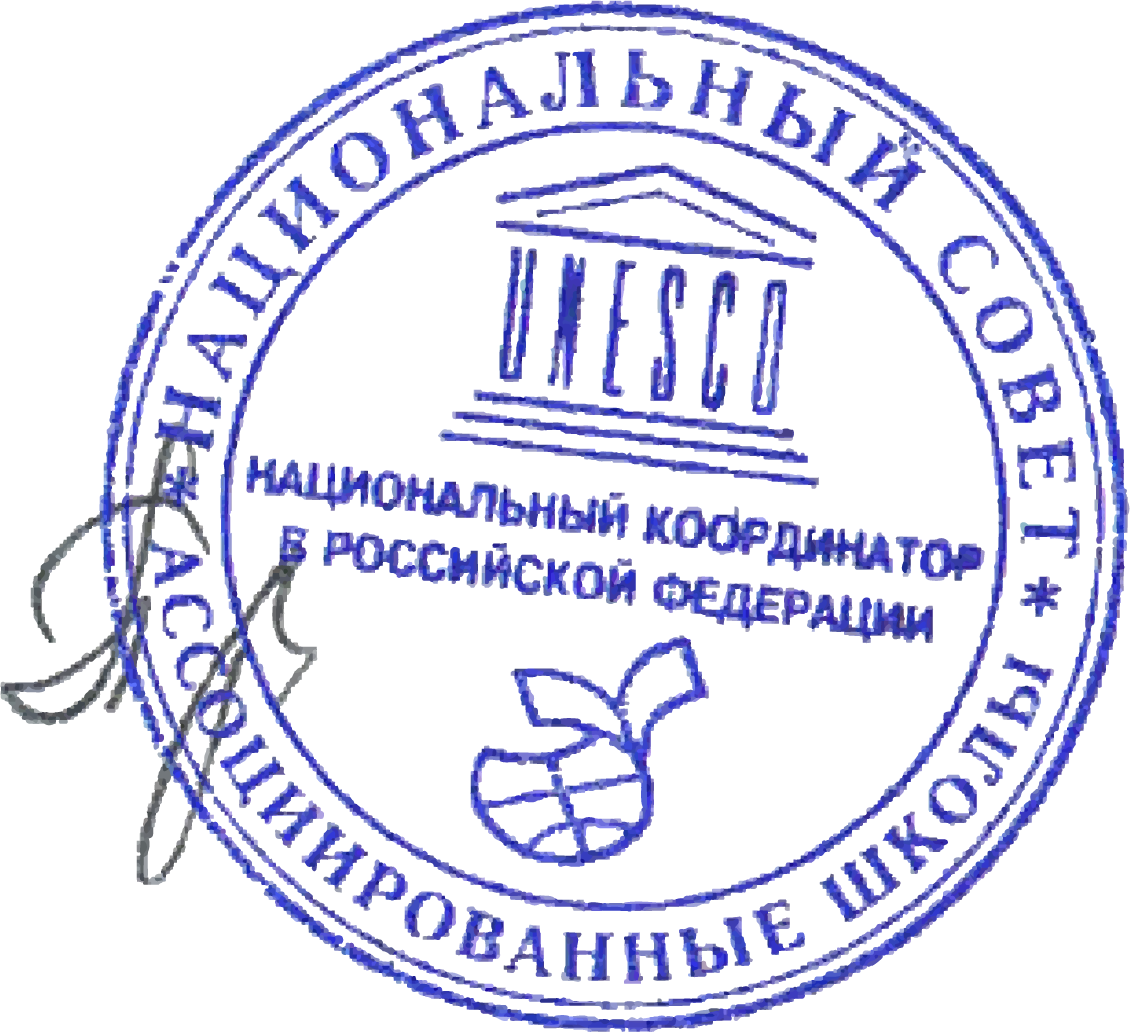 Национальный координатор                                                                            Н.М. Прусс
САШ ЮНЕСКО в РФ
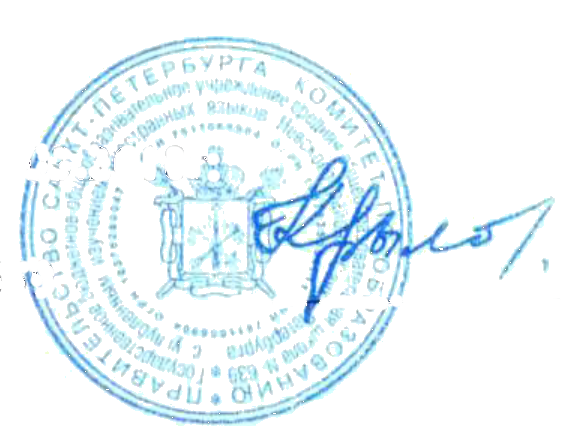 Региональный координатор                                                                         И.В. Крылова
CАШ ЮНЕСКО РФ
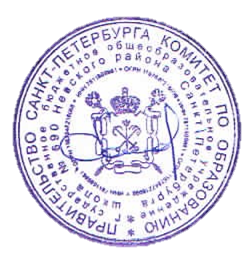 Директор ГБОУ школы №690                                                                  В.Ю. Соловьева
Приказ №191 от 27.05.2024
Санкт-Петербург, 2024
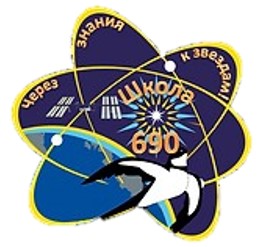 圣彼得堡涅夫斯基区第690号国家预算教育机构学校
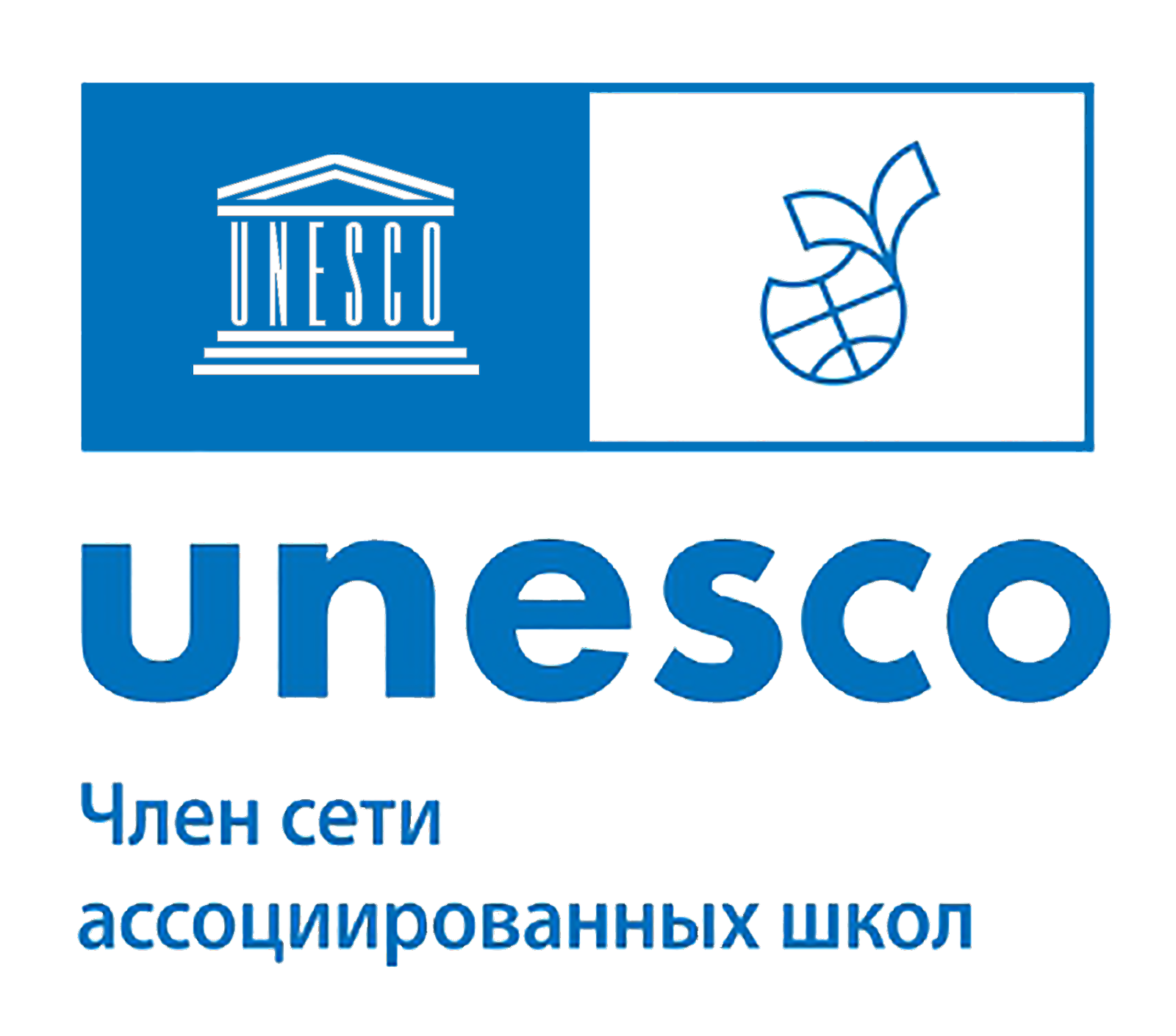 第一学位文凭
国际录像比赛
黄熙雯
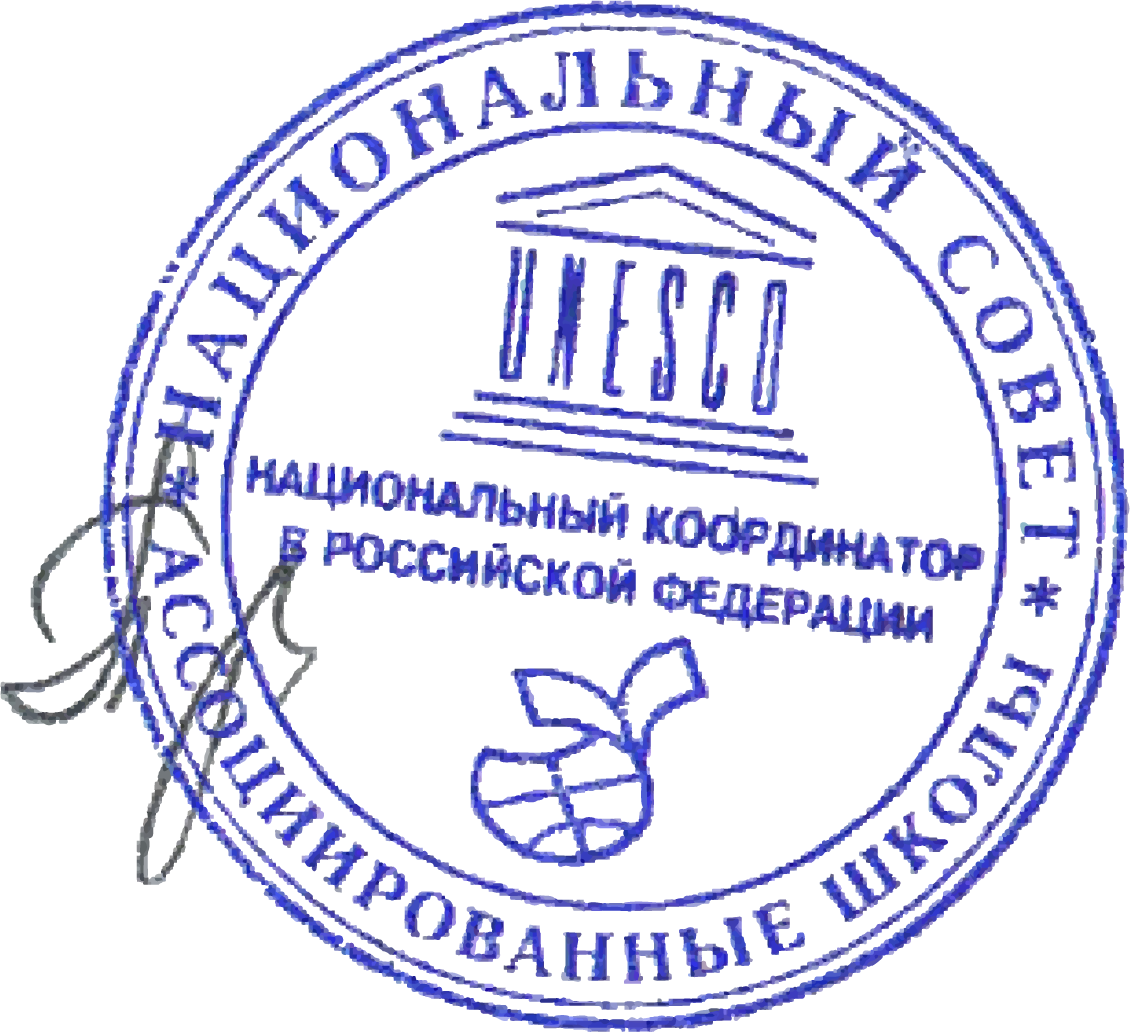 国家协调员                                                                                                            N.M.Pruss 俄罗斯联邦教科文组织联合学校网络
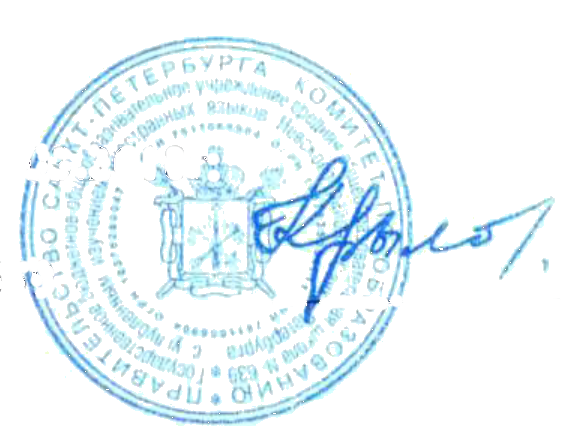 区域协调员                                                                                                          I.V.Krylova
俄罗斯联邦教科文组织联合学校网络
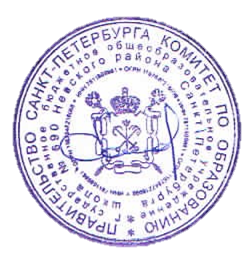 第690号学校校长                                                                                            V.Y.Soloveva
第191号命令 日期2024年5月27日
圣彼得堡 
2024
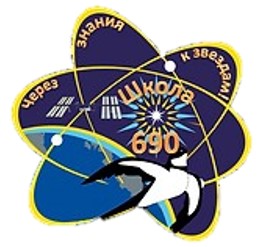 圣彼得堡涅夫斯基区第690号国家预算教育机构学校
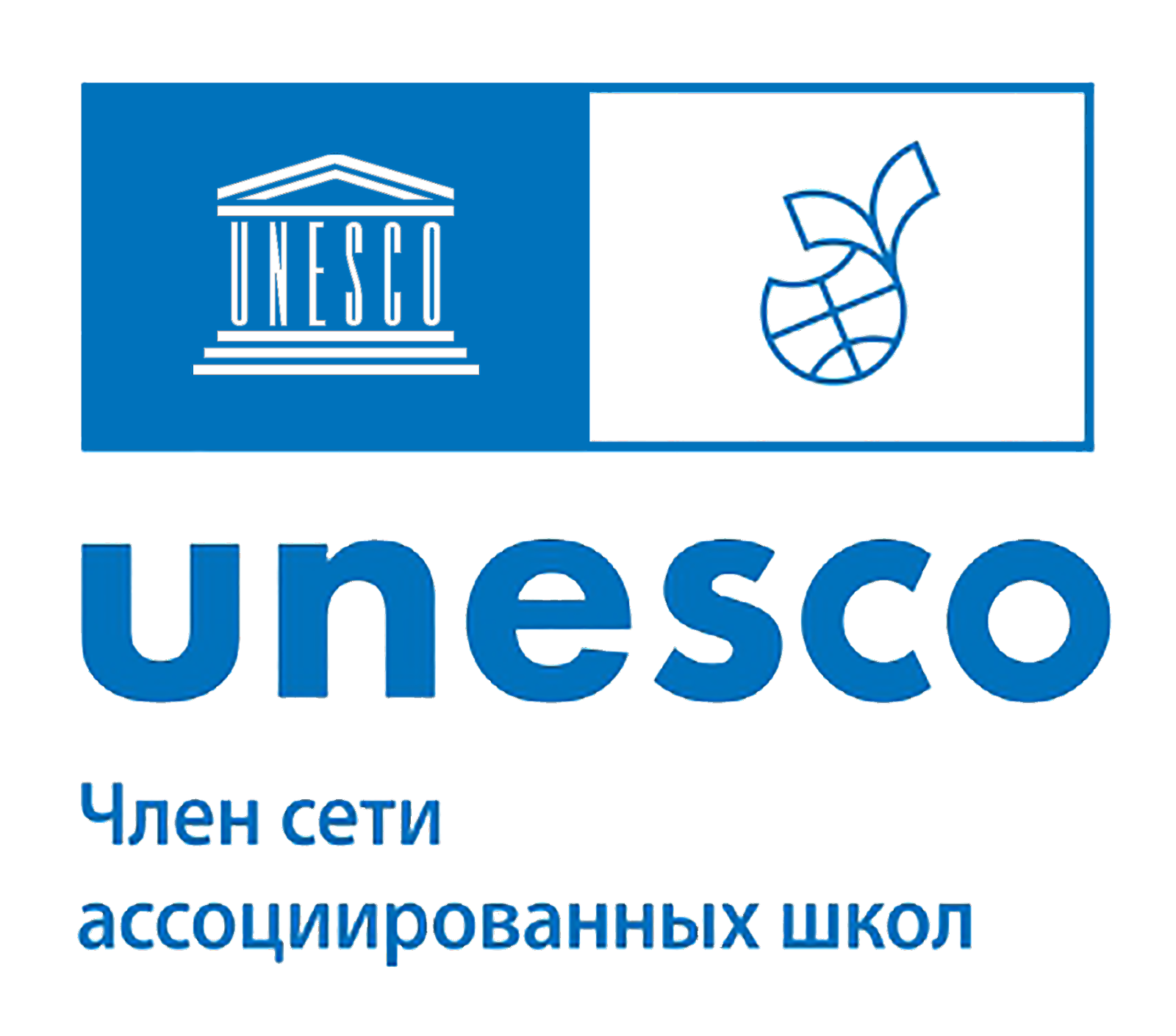 第一学位文凭
国际录像比赛
吕思莼
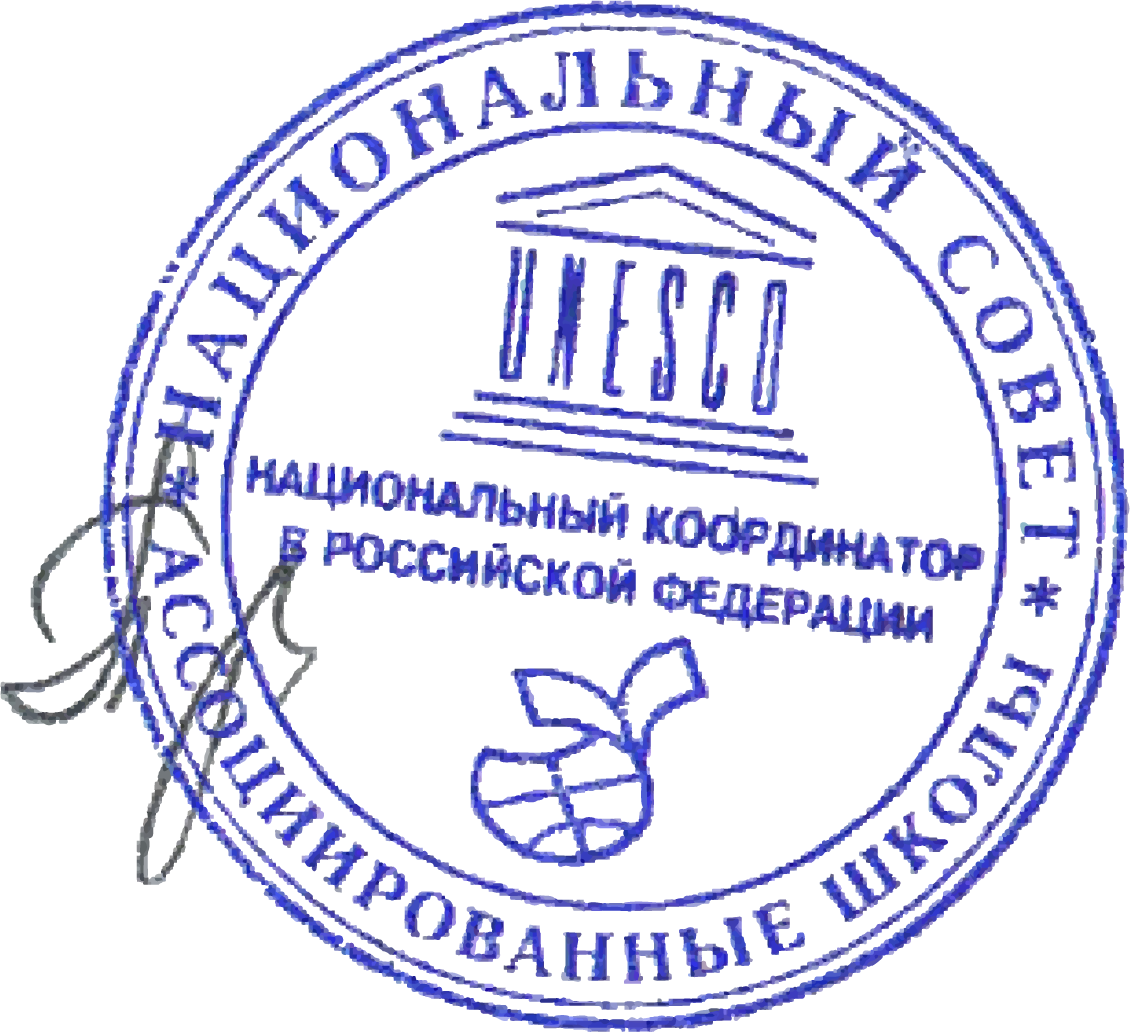 国家协调员                                                                                                            N.M.Pruss 俄罗斯联邦教科文组织联合学校网络
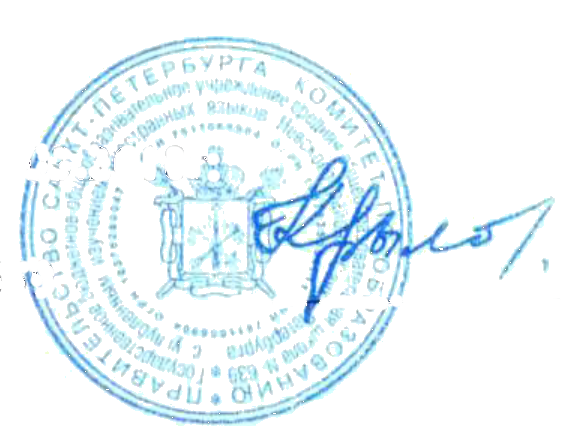 区域协调员                                                                                                          I.V.Krylova
俄罗斯联邦教科文组织联合学校网络
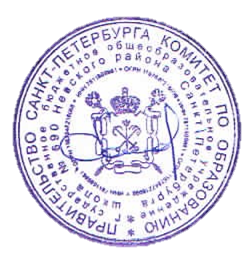 第690号学校校长                                                                                            V.Y.Soloveva
第191号命令 日期2024年5月27日
圣彼得堡 
2024
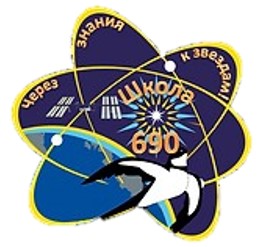 圣彼得堡涅夫斯基区第690号国家预算教育机构学校
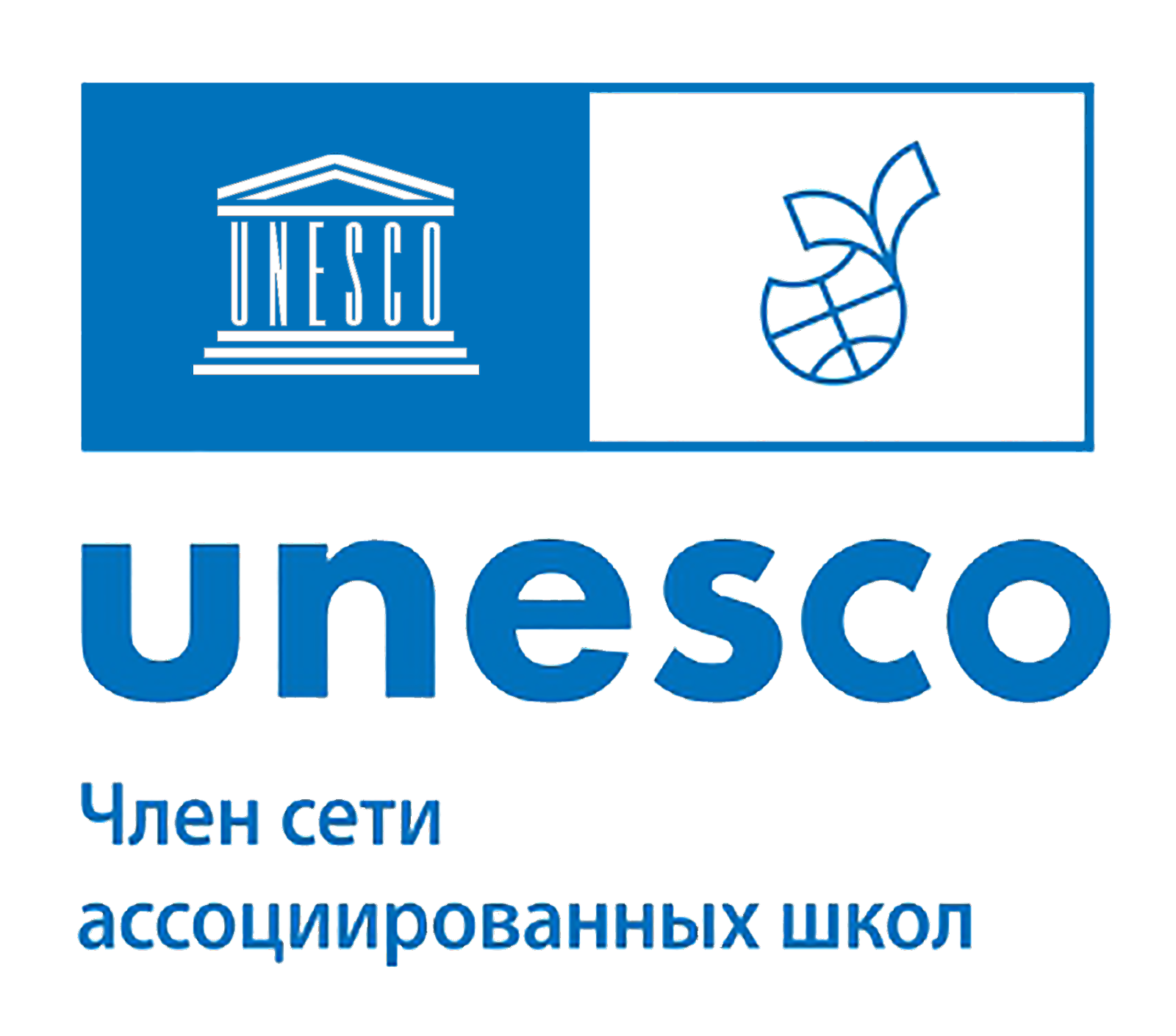 第一学位文凭
国际录像比赛
宋赜劼昊
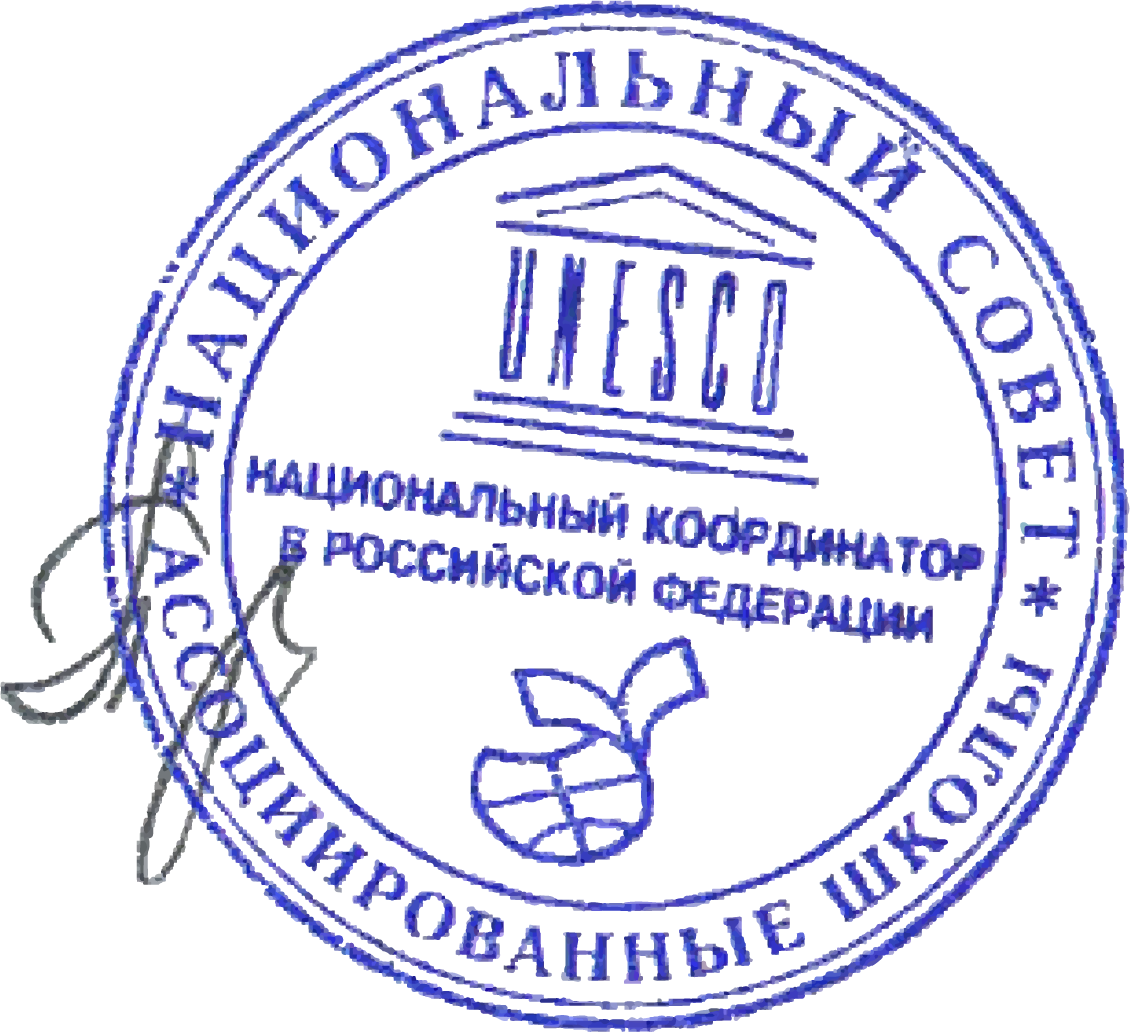 国家协调员                                                                                                            N.M.Pruss 俄罗斯联邦教科文组织联合学校网络
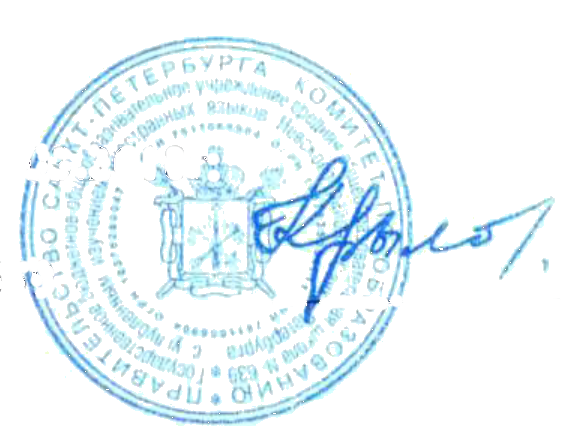 区域协调员                                                                                                          I.V.Krylova
俄罗斯联邦教科文组织联合学校网络
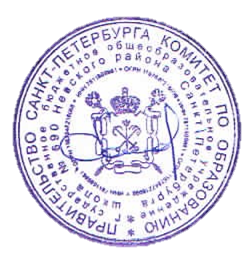 第690号学校校长                                                                                            V.Y.Soloveva
第191号命令 日期2024年5月27日
圣彼得堡 
2024
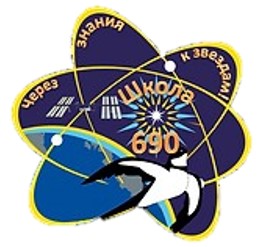 圣彼得堡涅夫斯基区第690号国家预算教育机构学校
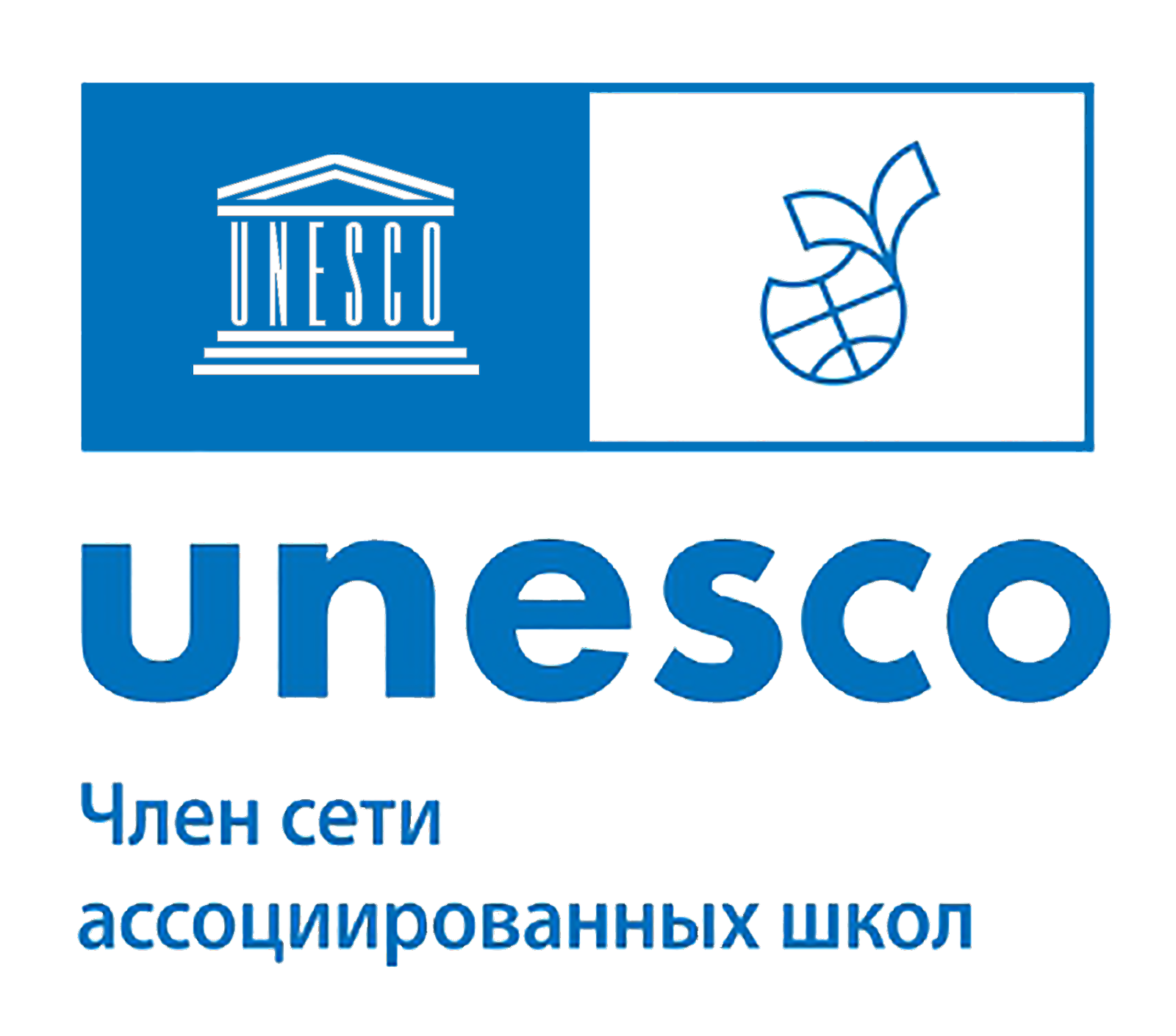 第二学位文凭
国际录像比赛
张诺言
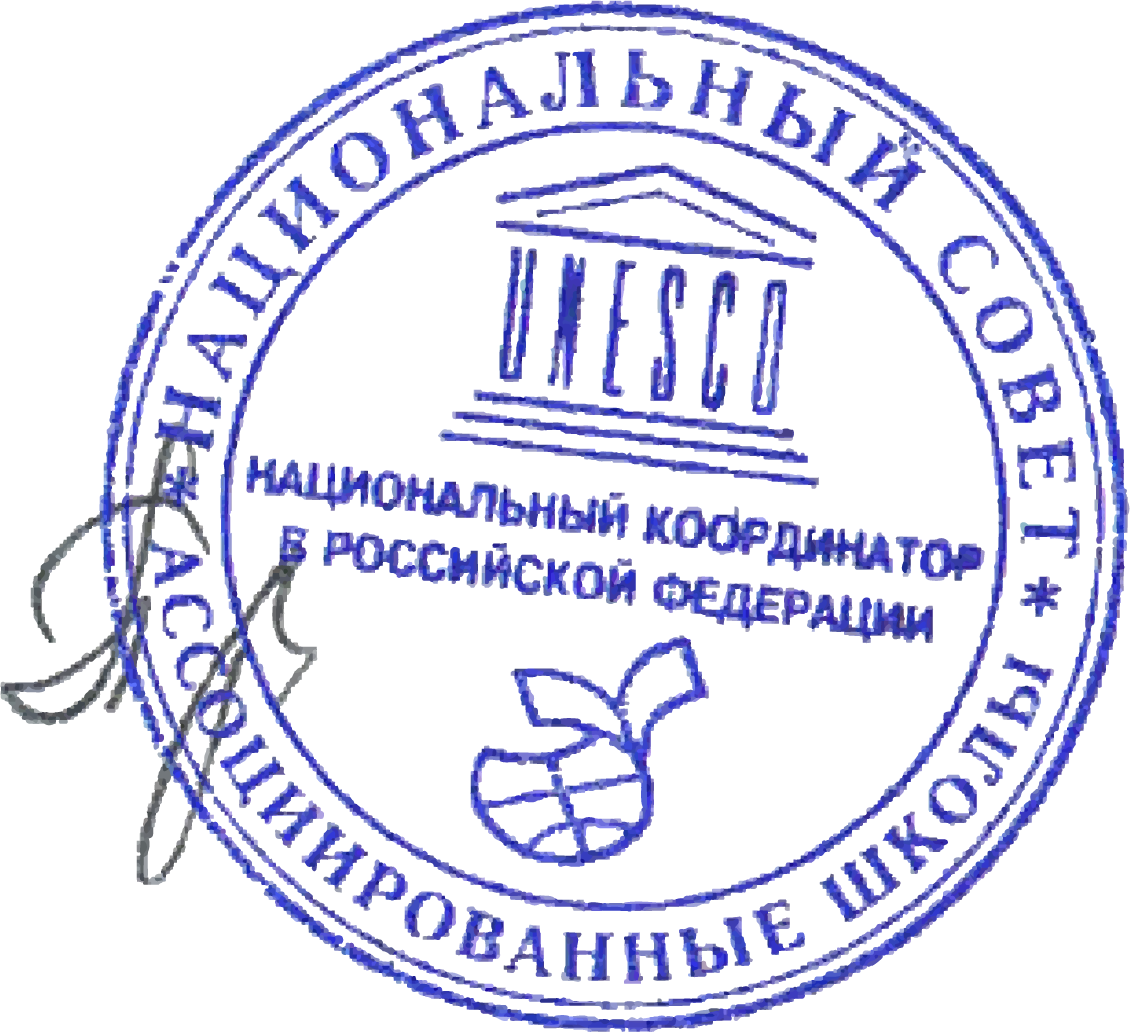 国家协调员                                                                                                            N.M.Pruss 俄罗斯联邦教科文组织联合学校网络
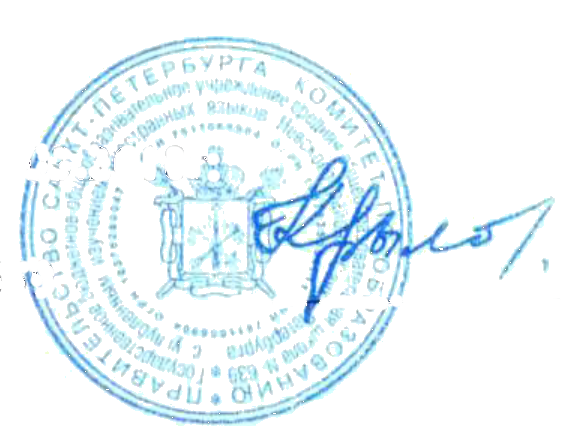 区域协调员                                                                                                          I.V.Krylova
俄罗斯联邦教科文组织联合学校网络
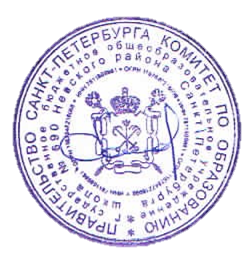 第690号学校校长                                                                                            V.Y.Soloveva
第191号命令 日期2024年5月27日
圣彼得堡 
2024